PLEASESTANDBY
OUR LIVESTREAM
WILL BEGIN SOON
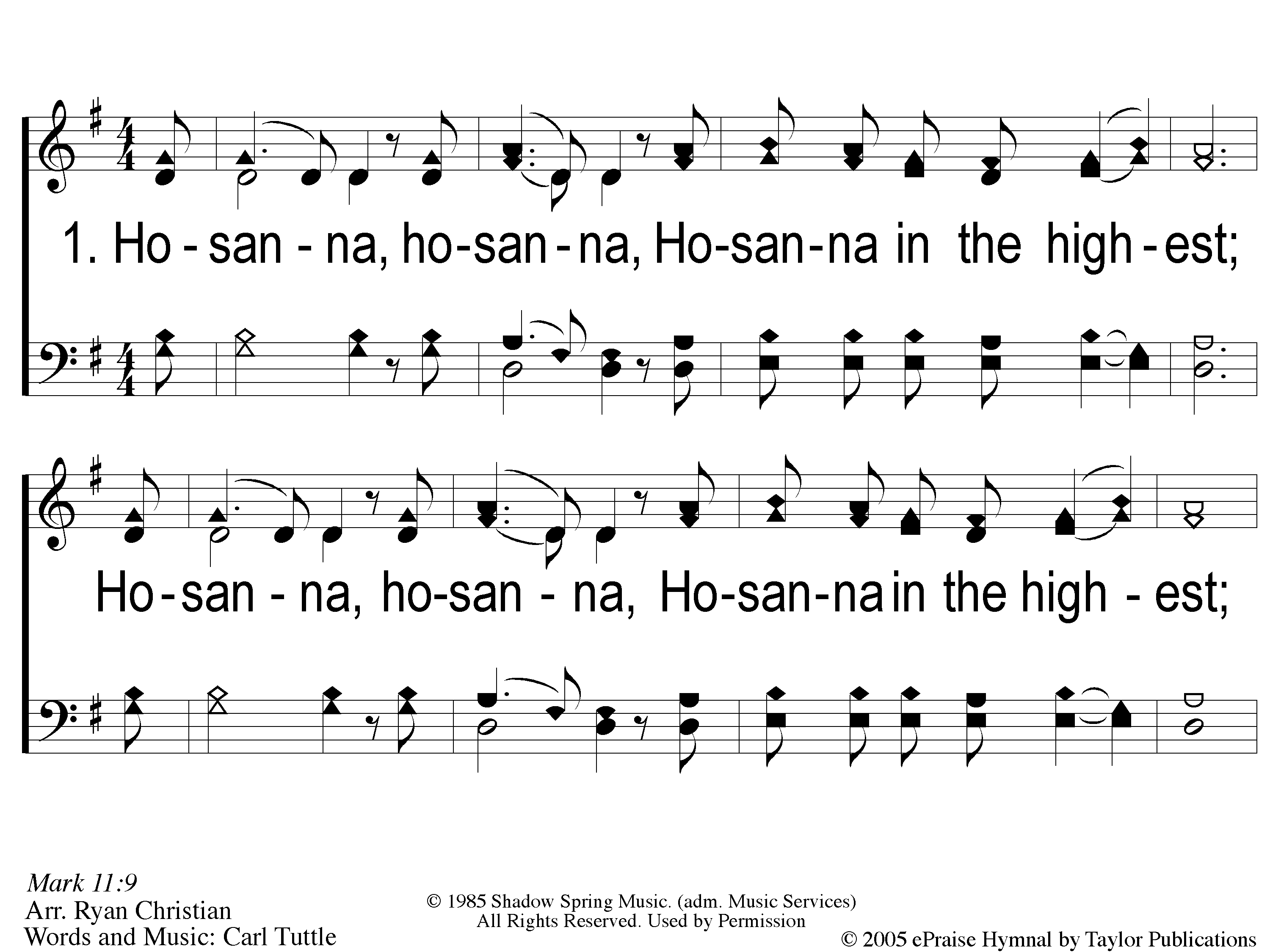 Hosanna
1 Hosanna
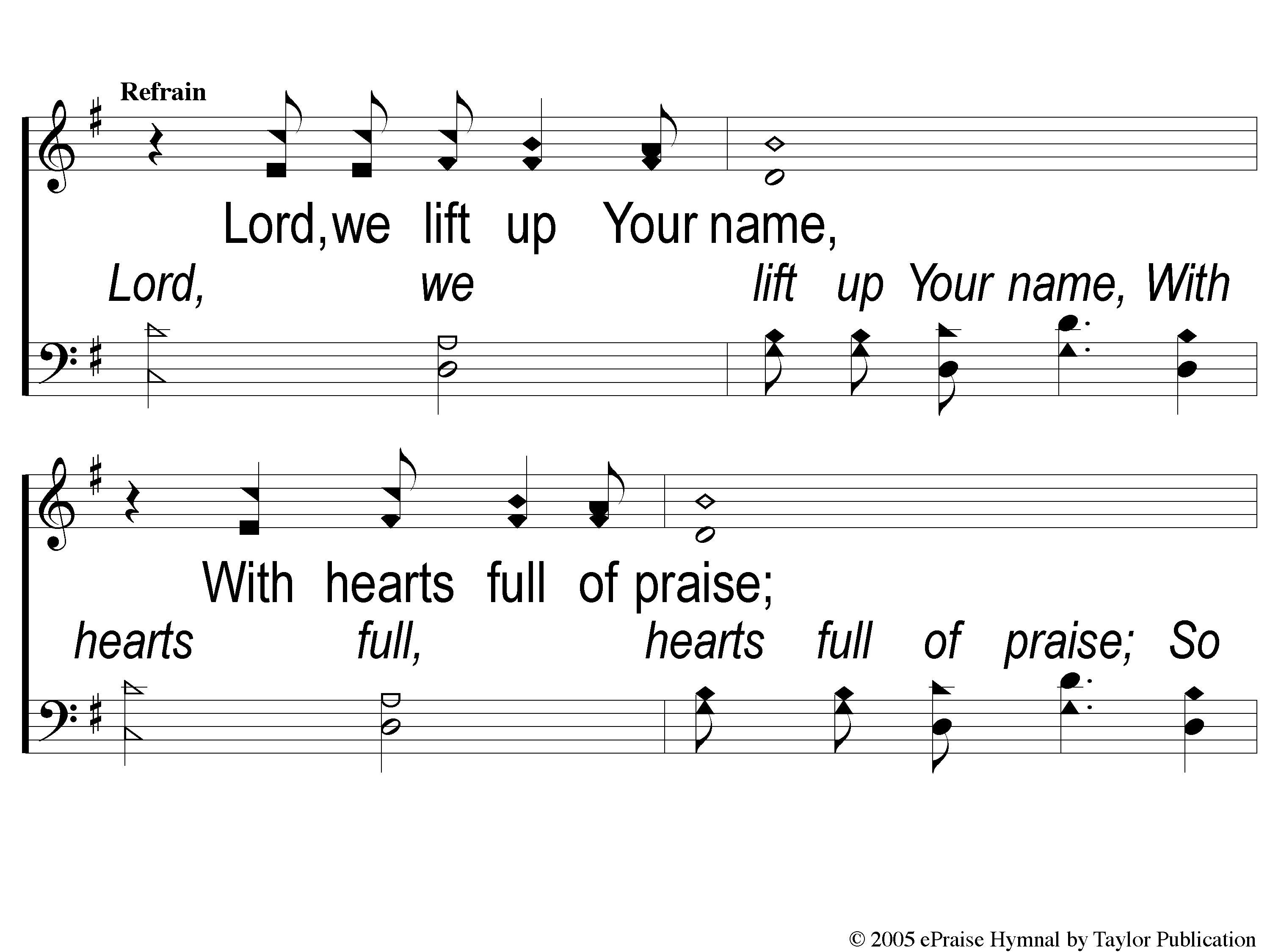 Hosanna
C-1 Hosanna
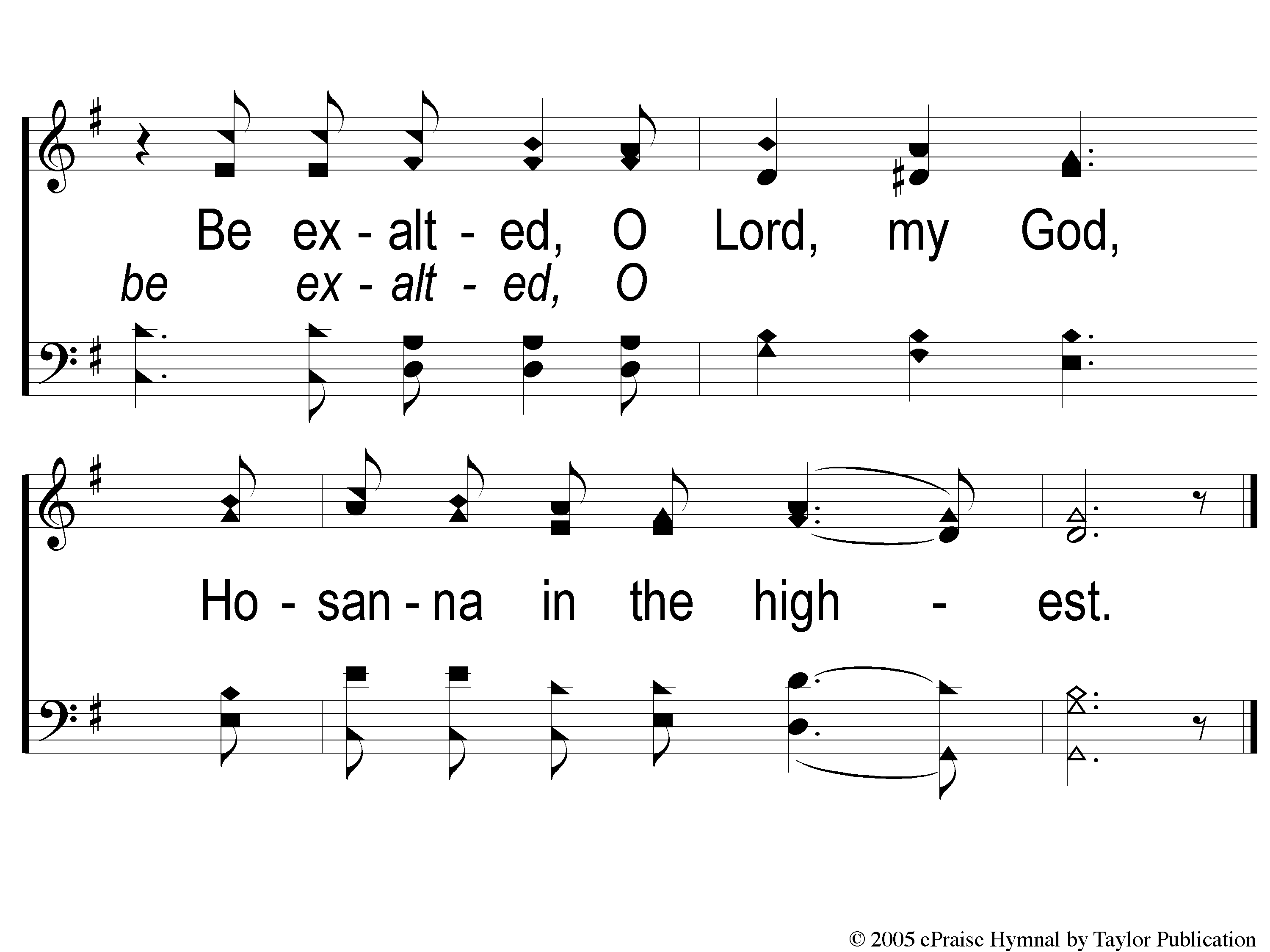 Hosanna
C-2 Hosanna
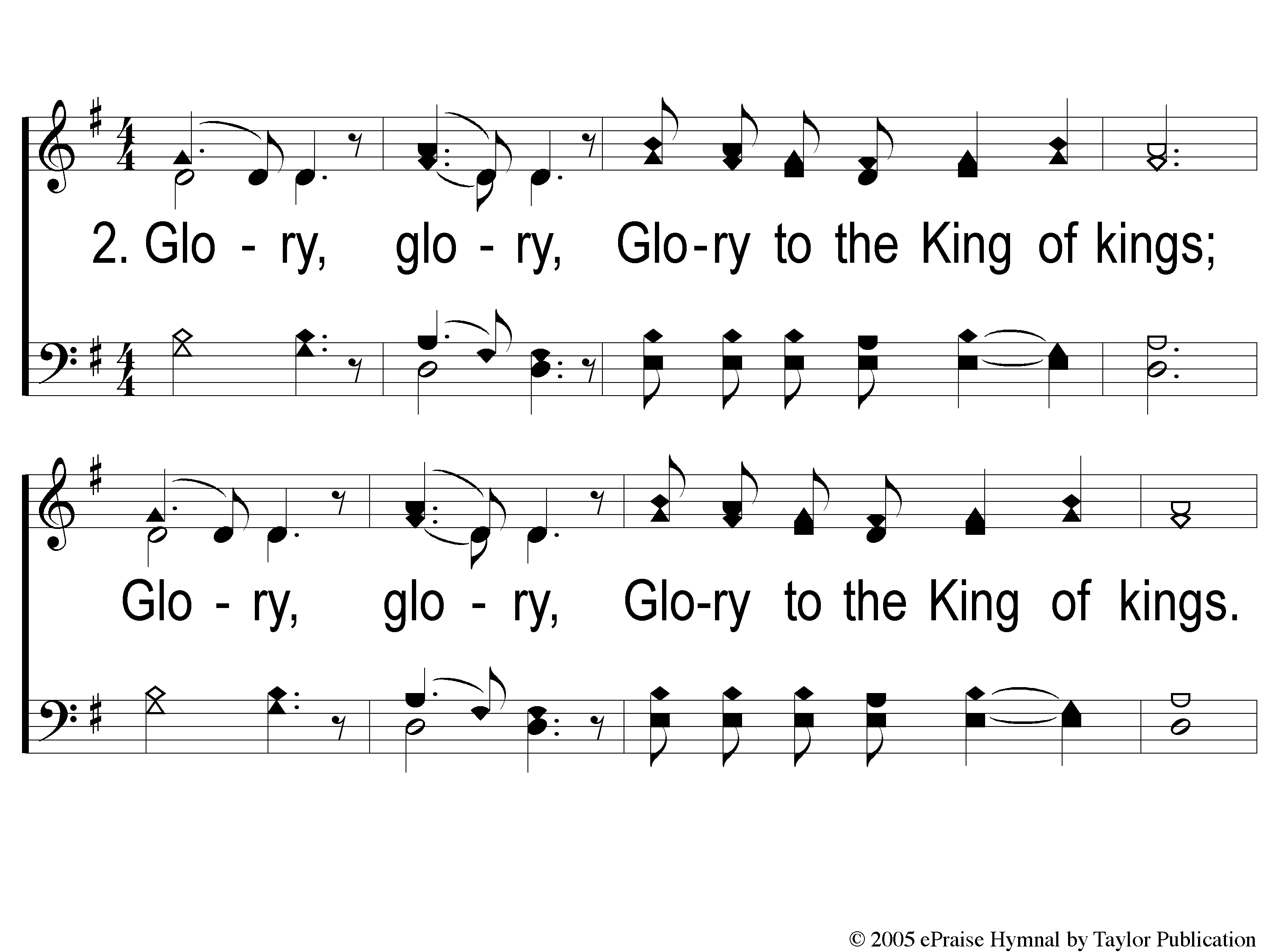 Hosanna
2 Hosanna
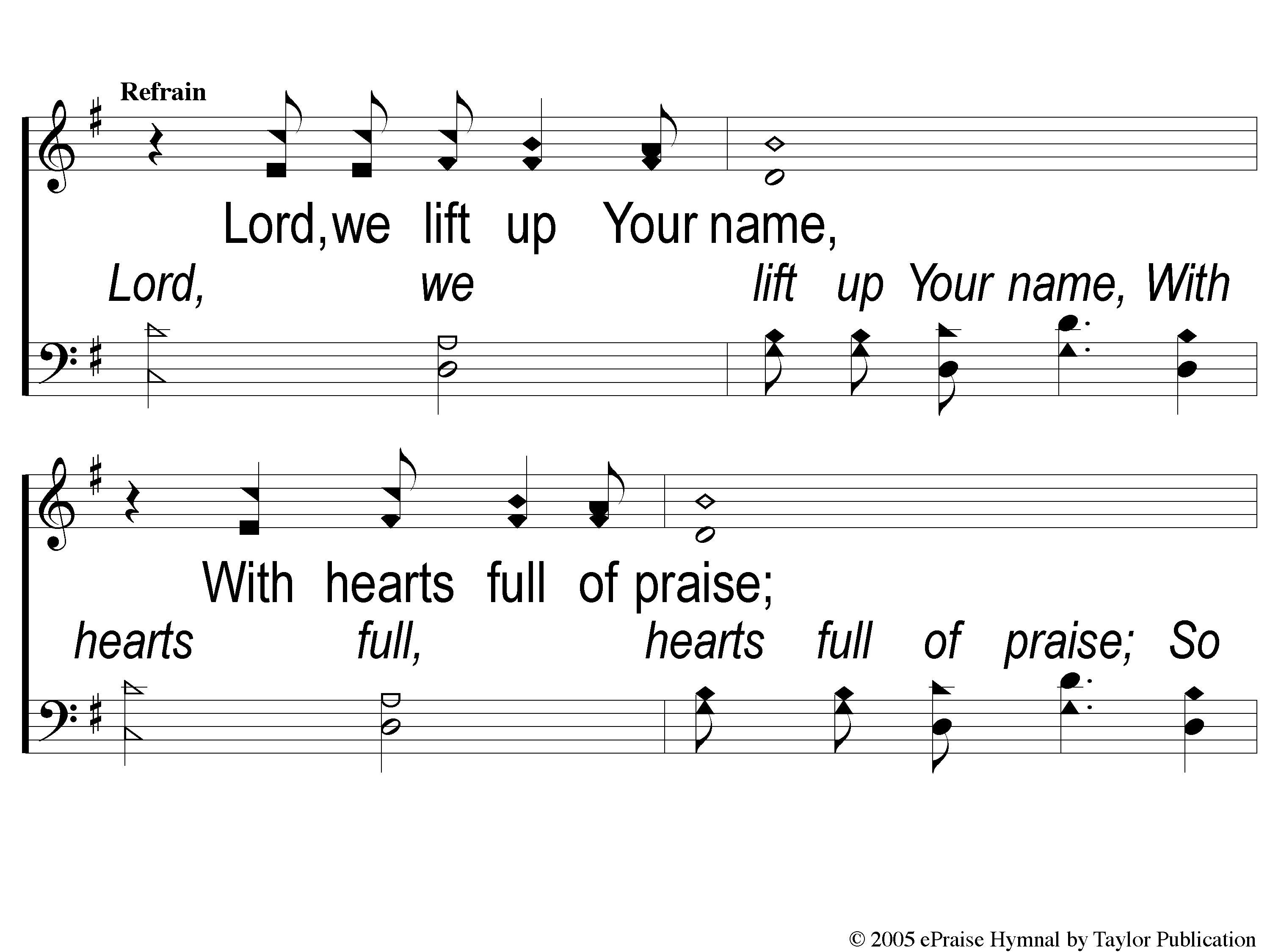 Hosanna
C-1 Hosanna
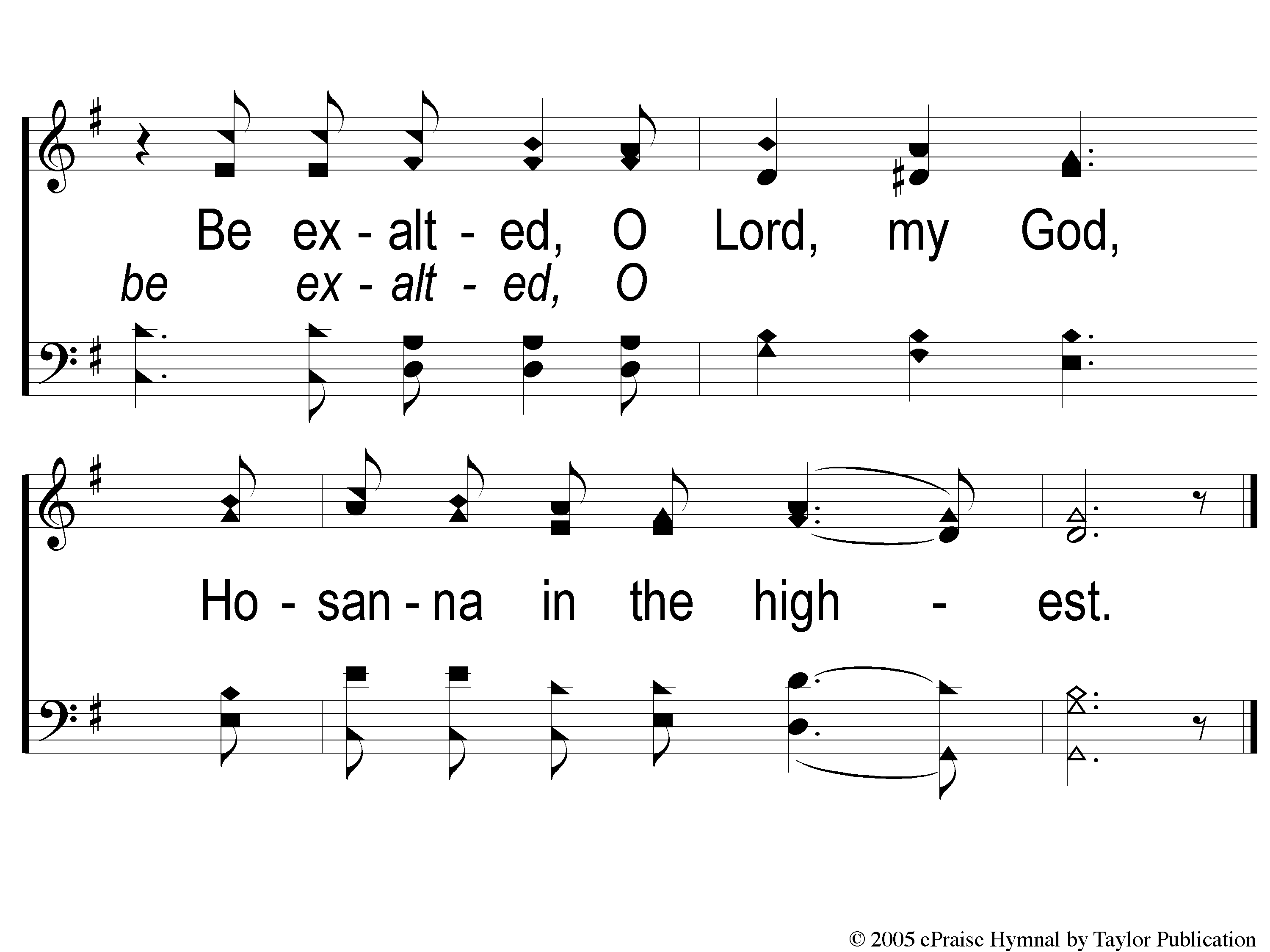 Hosanna
C-2 Hosanna
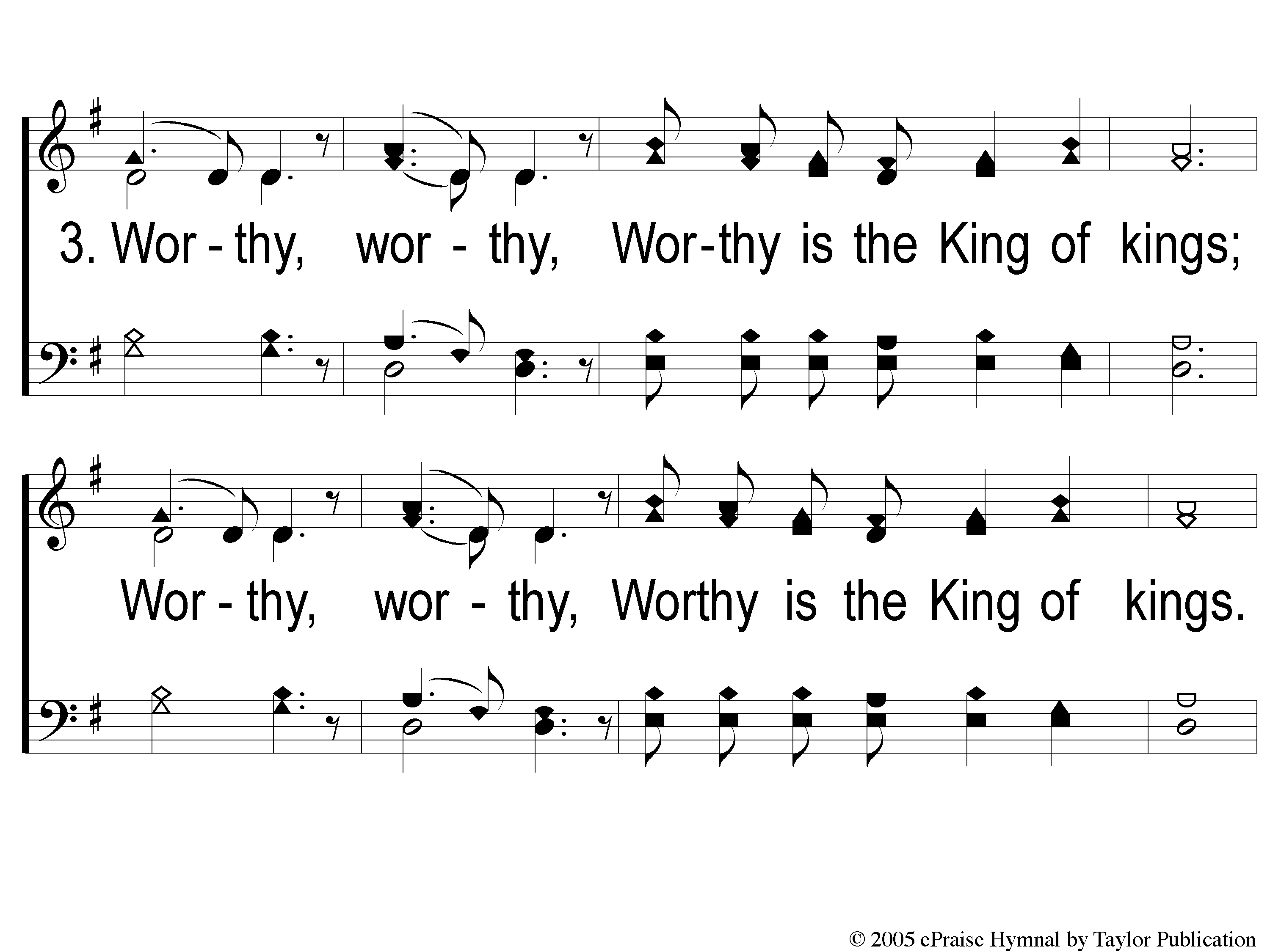 Hosanna
3 Hosanna
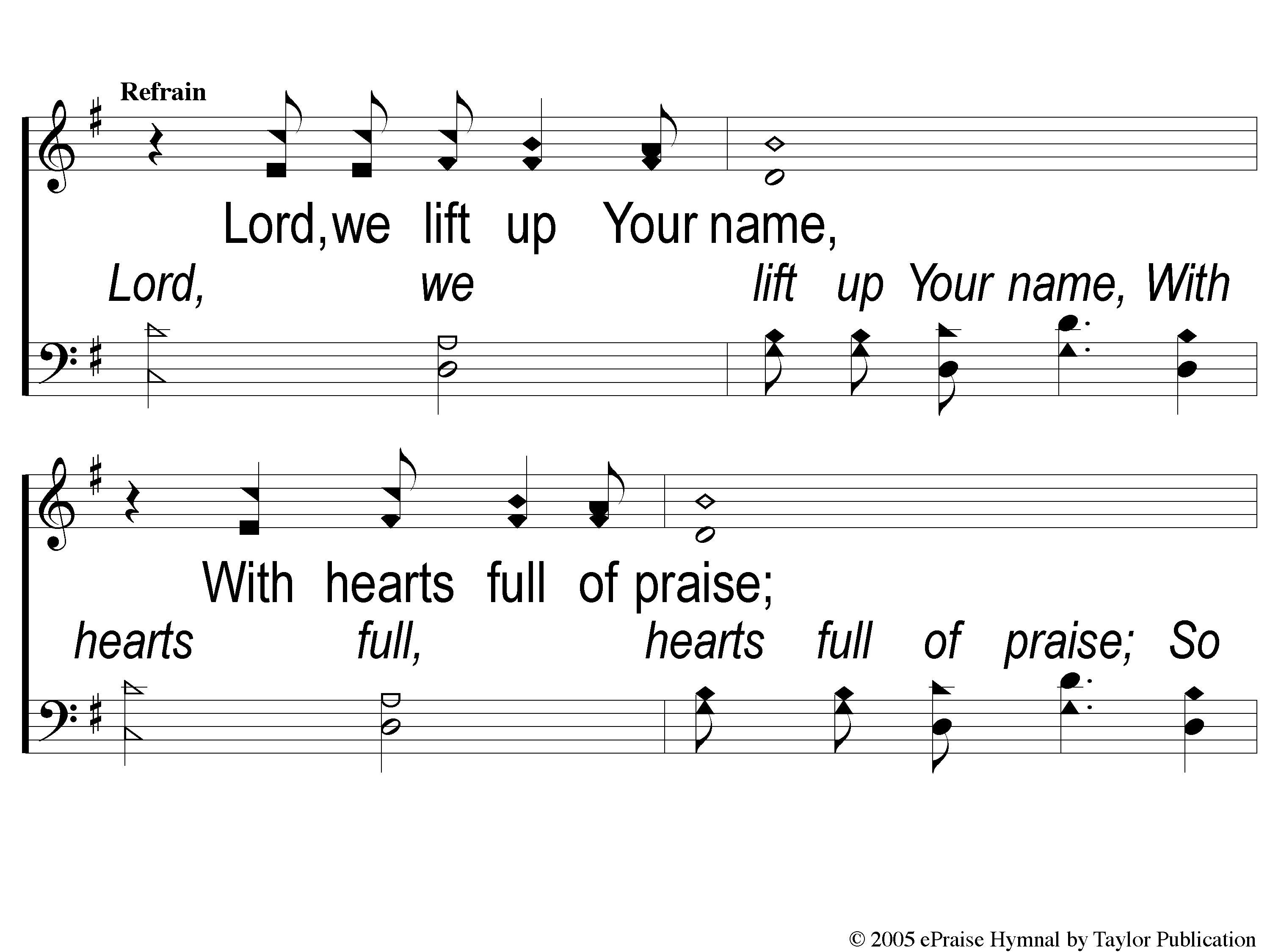 Hosanna
C-1 Hosanna
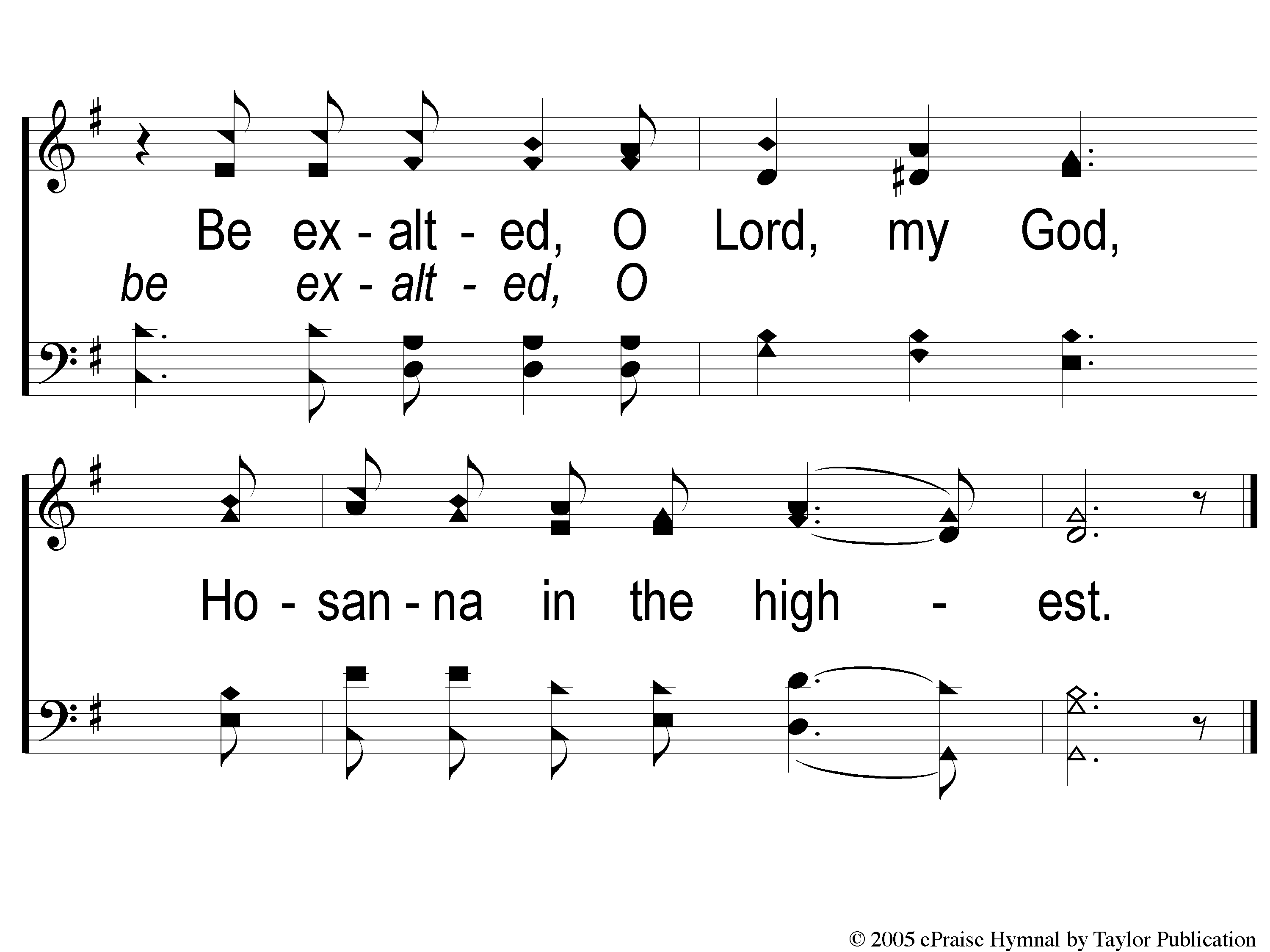 Hosanna
C-2 Hosanna
WELCOME
THANKS FOR JOINING US!
SONG:
He Gave Me A Song
#608
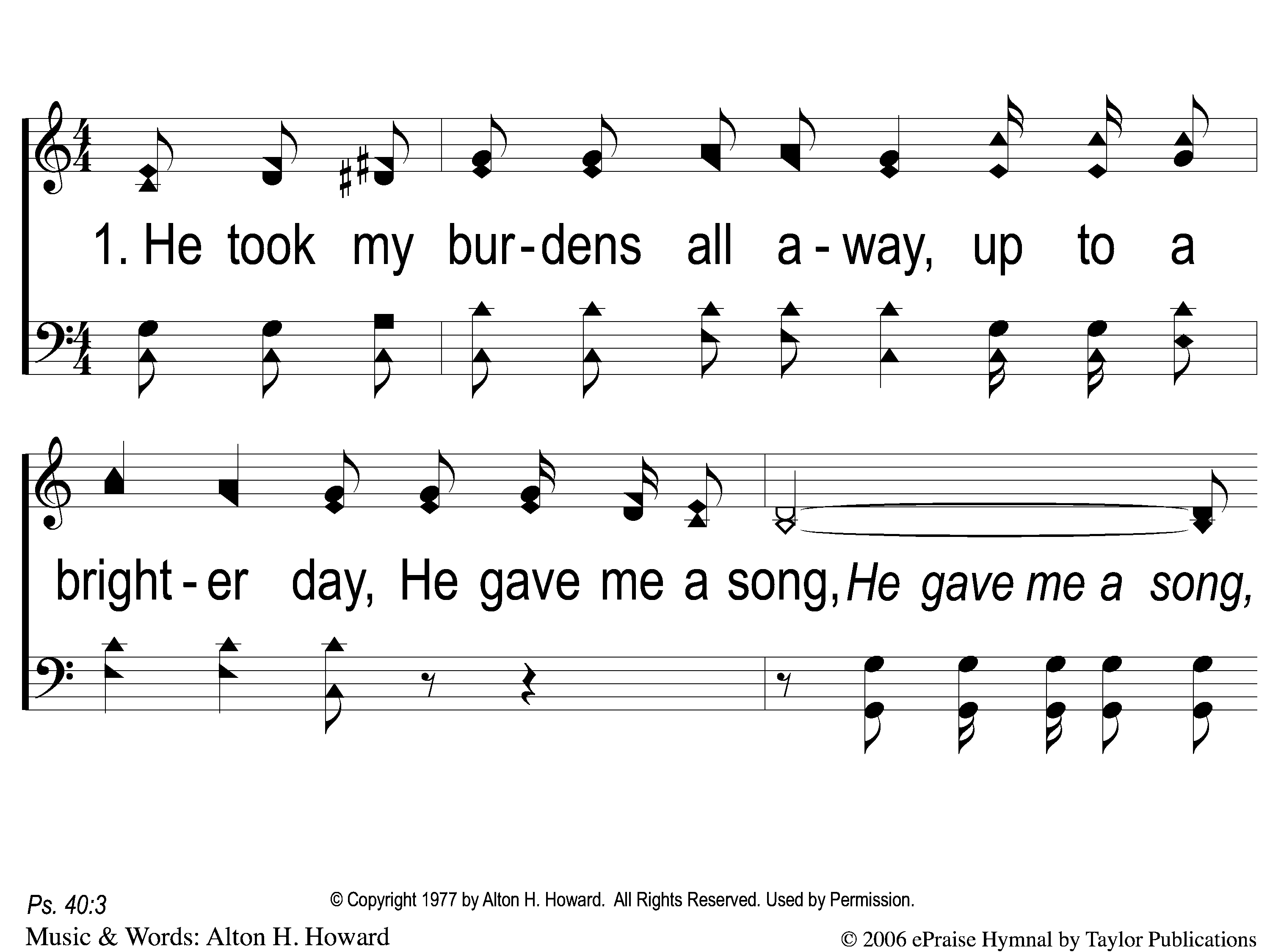 He Gave Me A Song
608
1-1 He Gave Me A Song
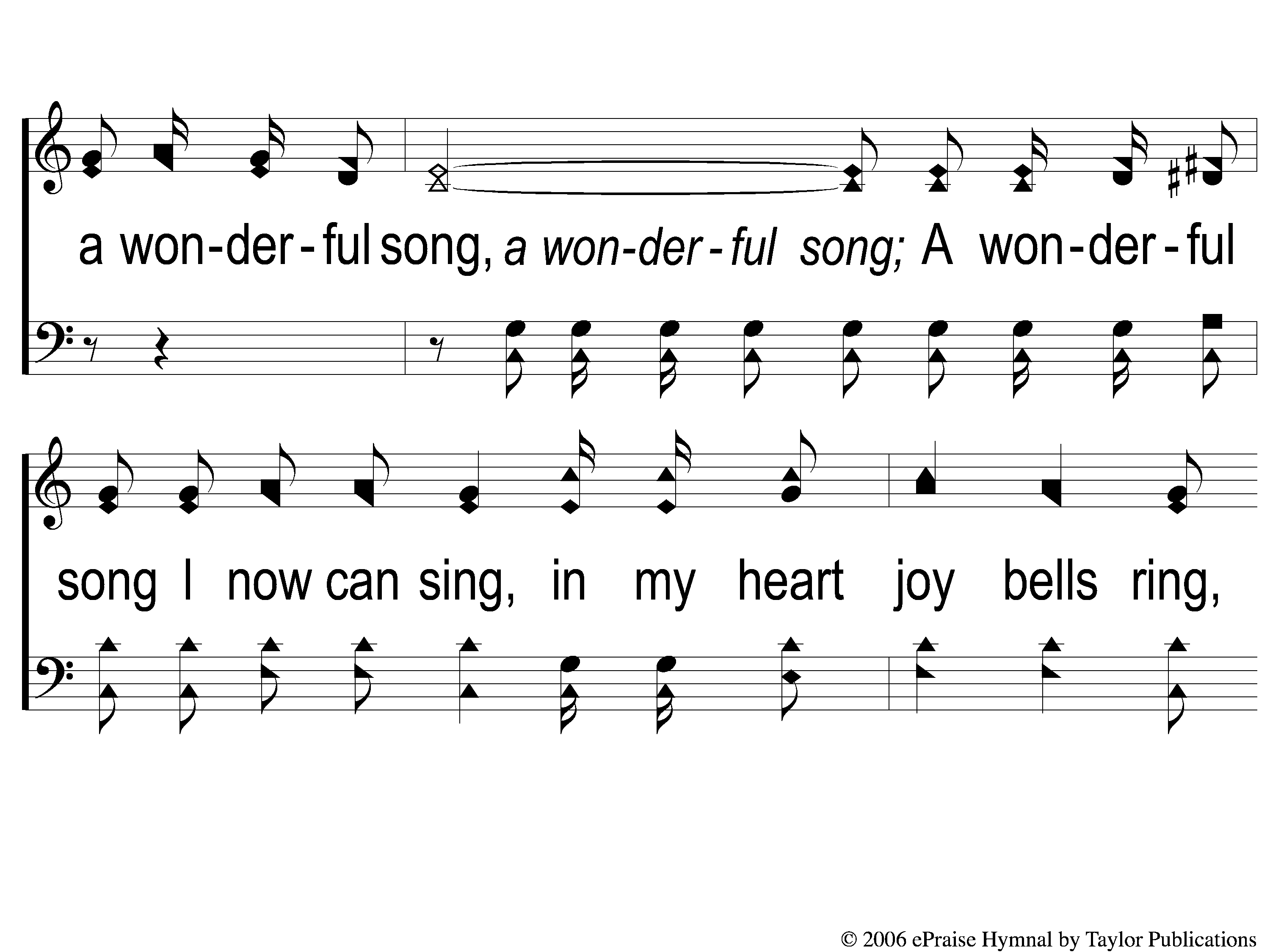 He Gave Me A Song
608
1-2 He Gave Me A Song
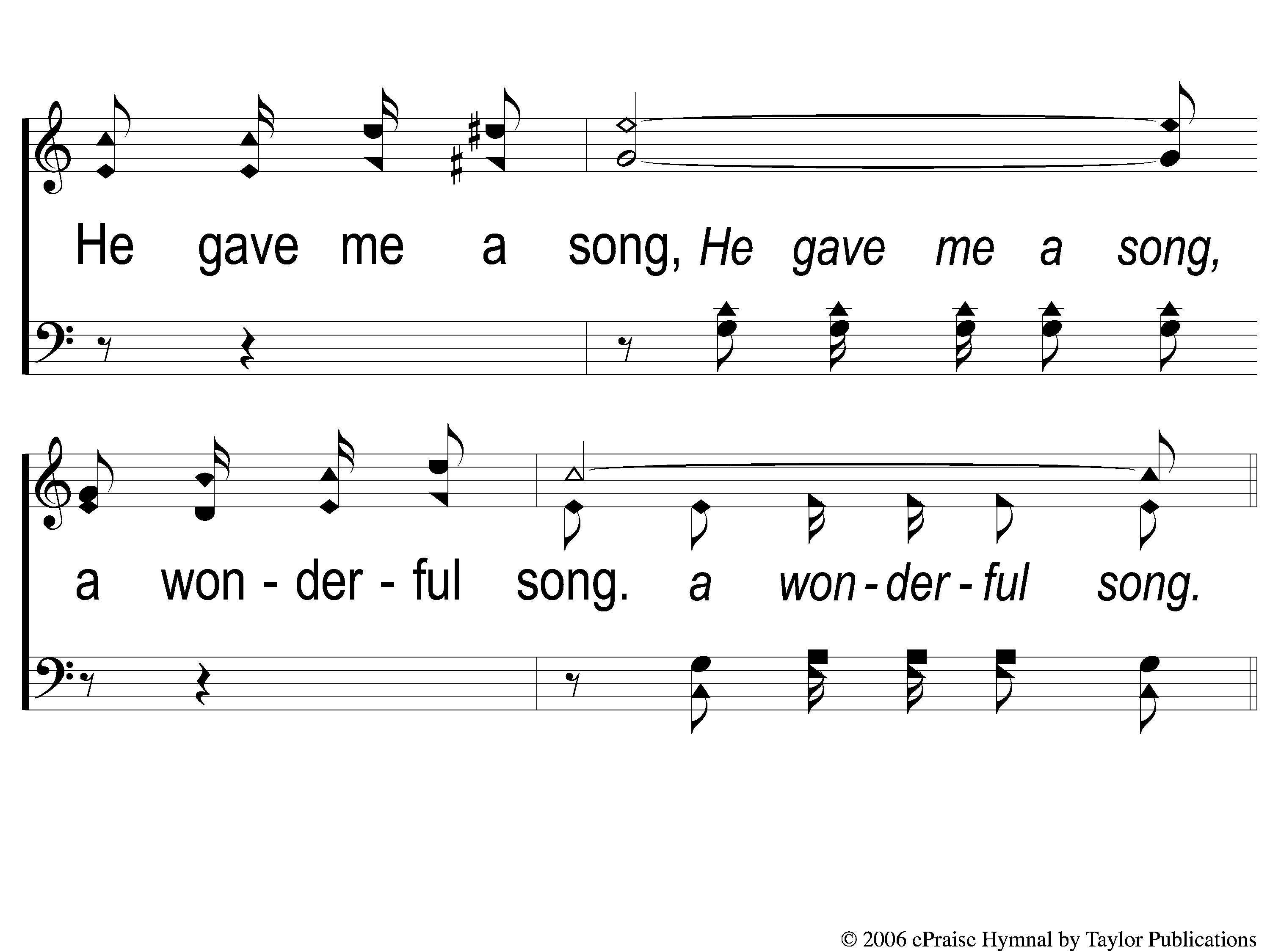 He Gave Me A Song
608
1-3 He Gave Me A Song
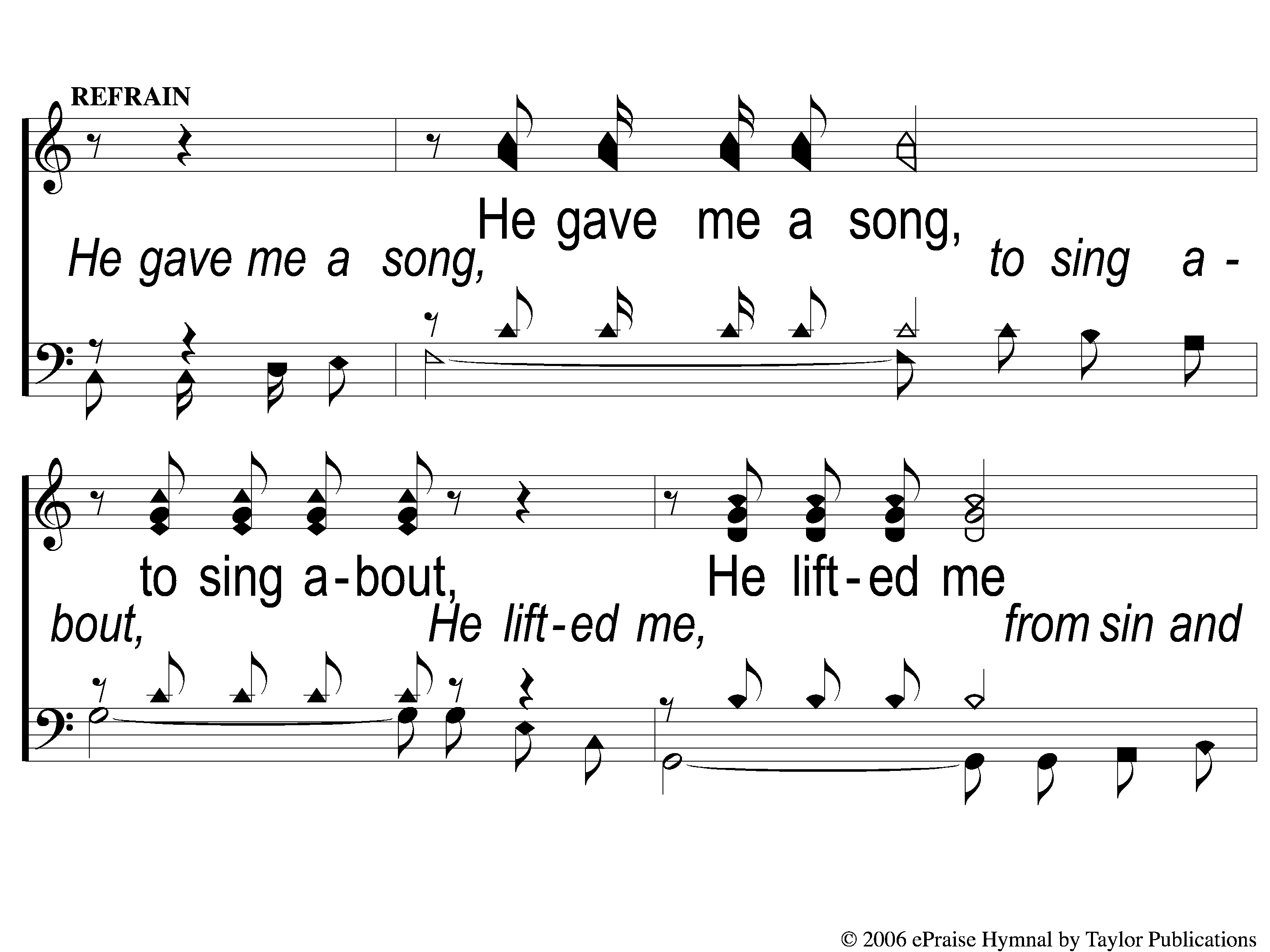 He Gave Me A Song
608
C-1 He Gave Me A Song
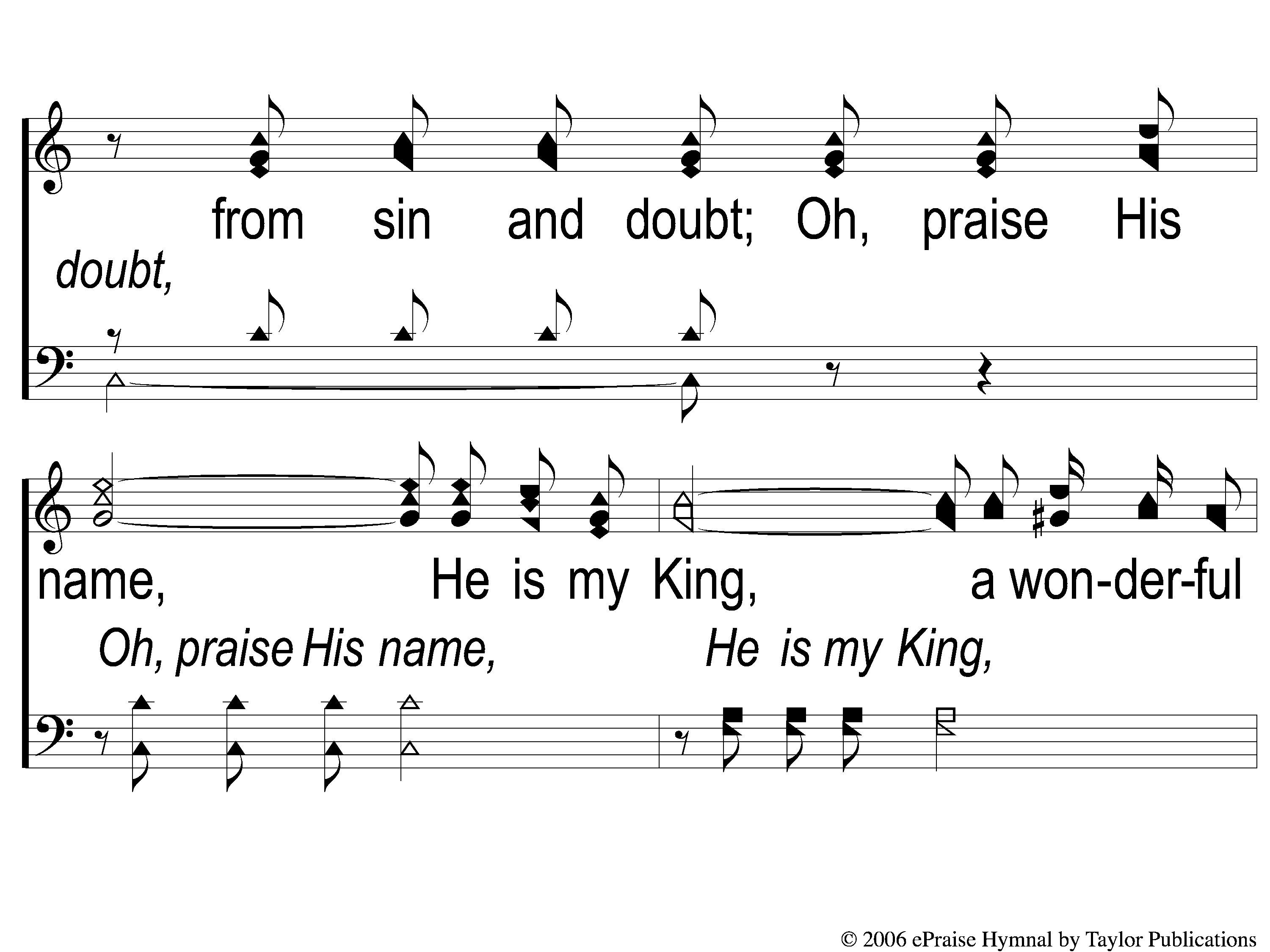 He Gave Me A Song
608
C-2 He Gave Me A Song
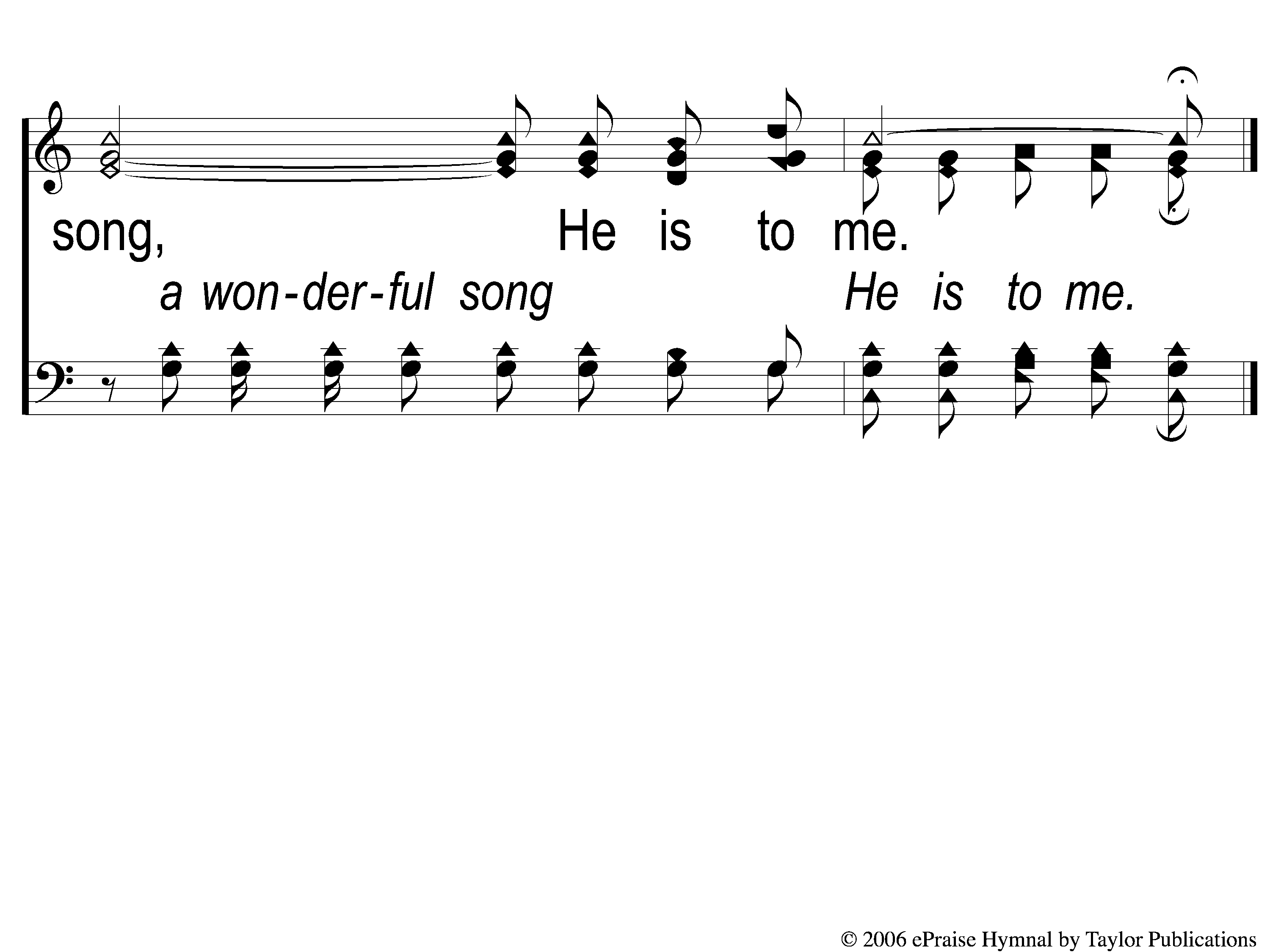 He Gave Me A Song
608
C-3 He Gave Me A Song
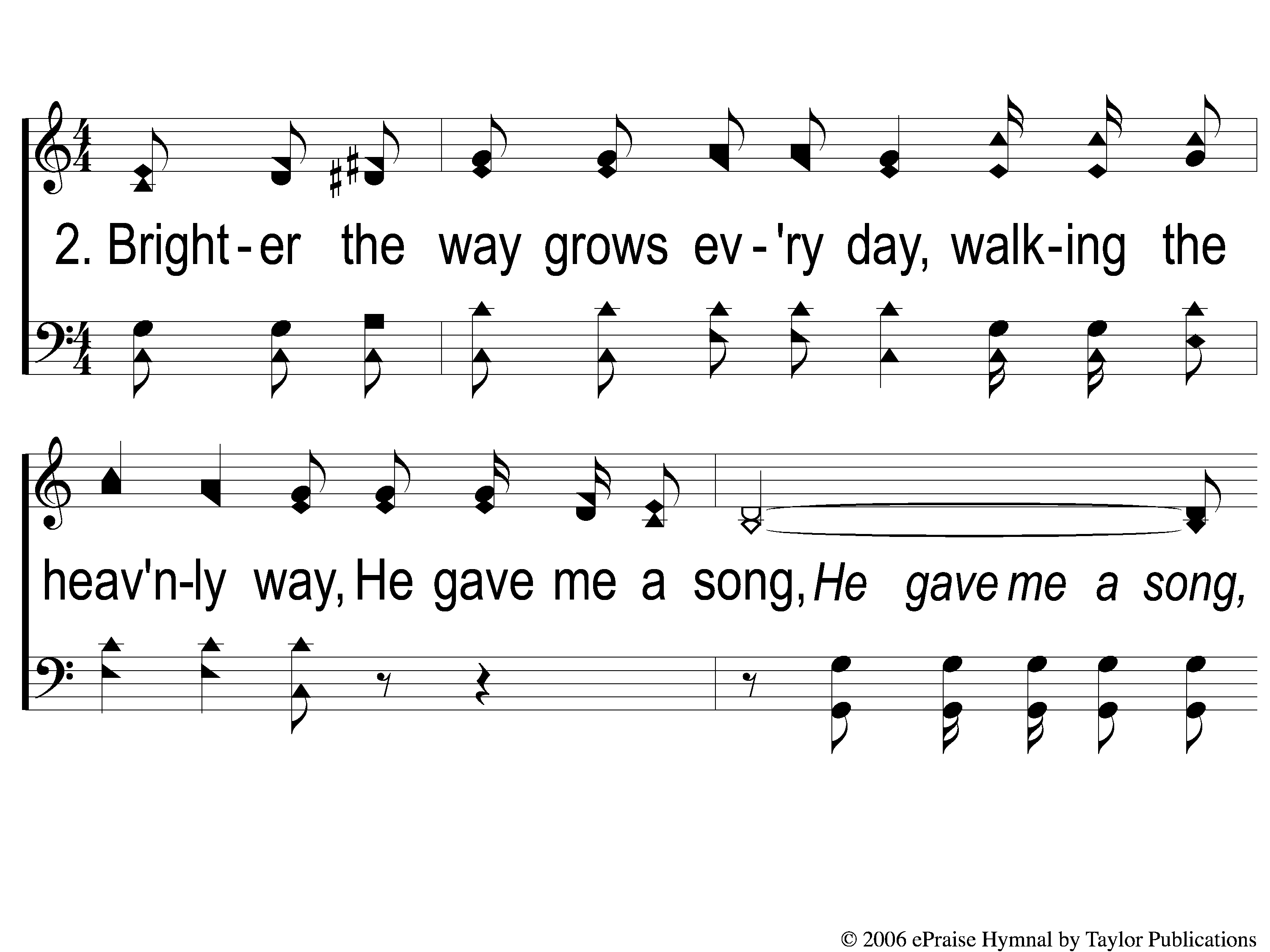 He Gave Me A Song
608
2-1 He Gave Me A Song
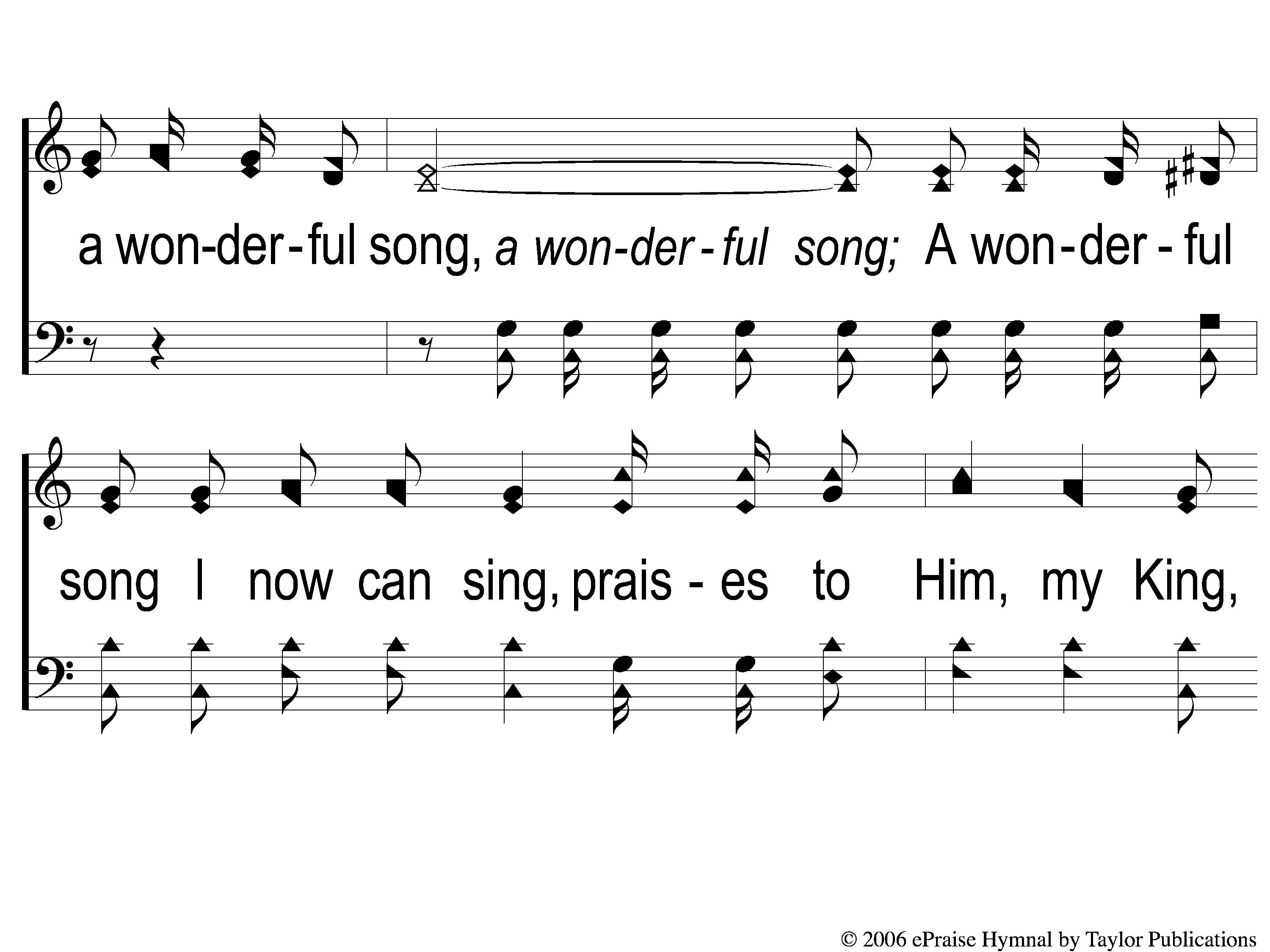 He Gave Me A Song
608
2-2 He Gave Me A Song
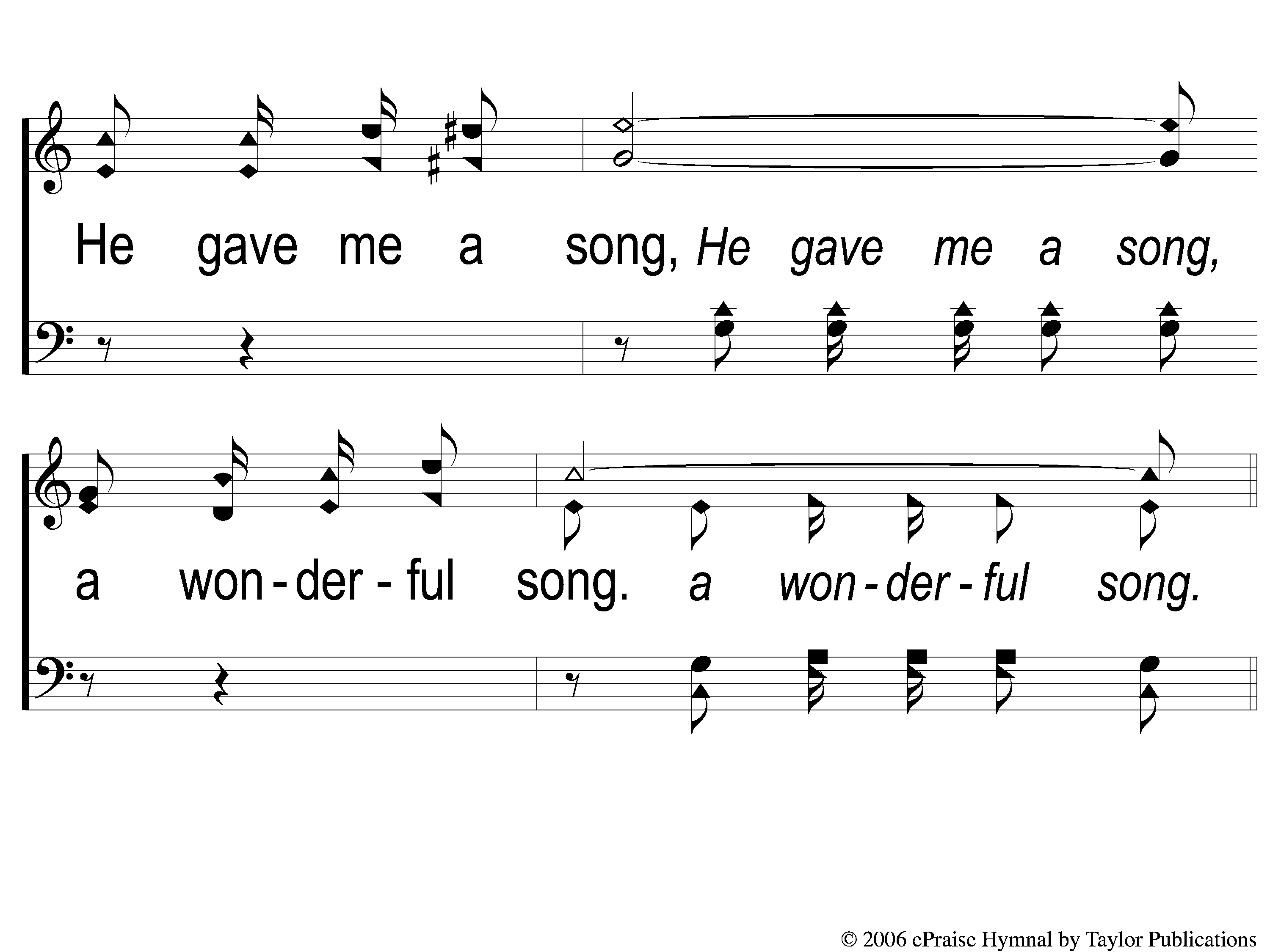 He Gave Me A Song
608
2-3 He Gave Me A Song
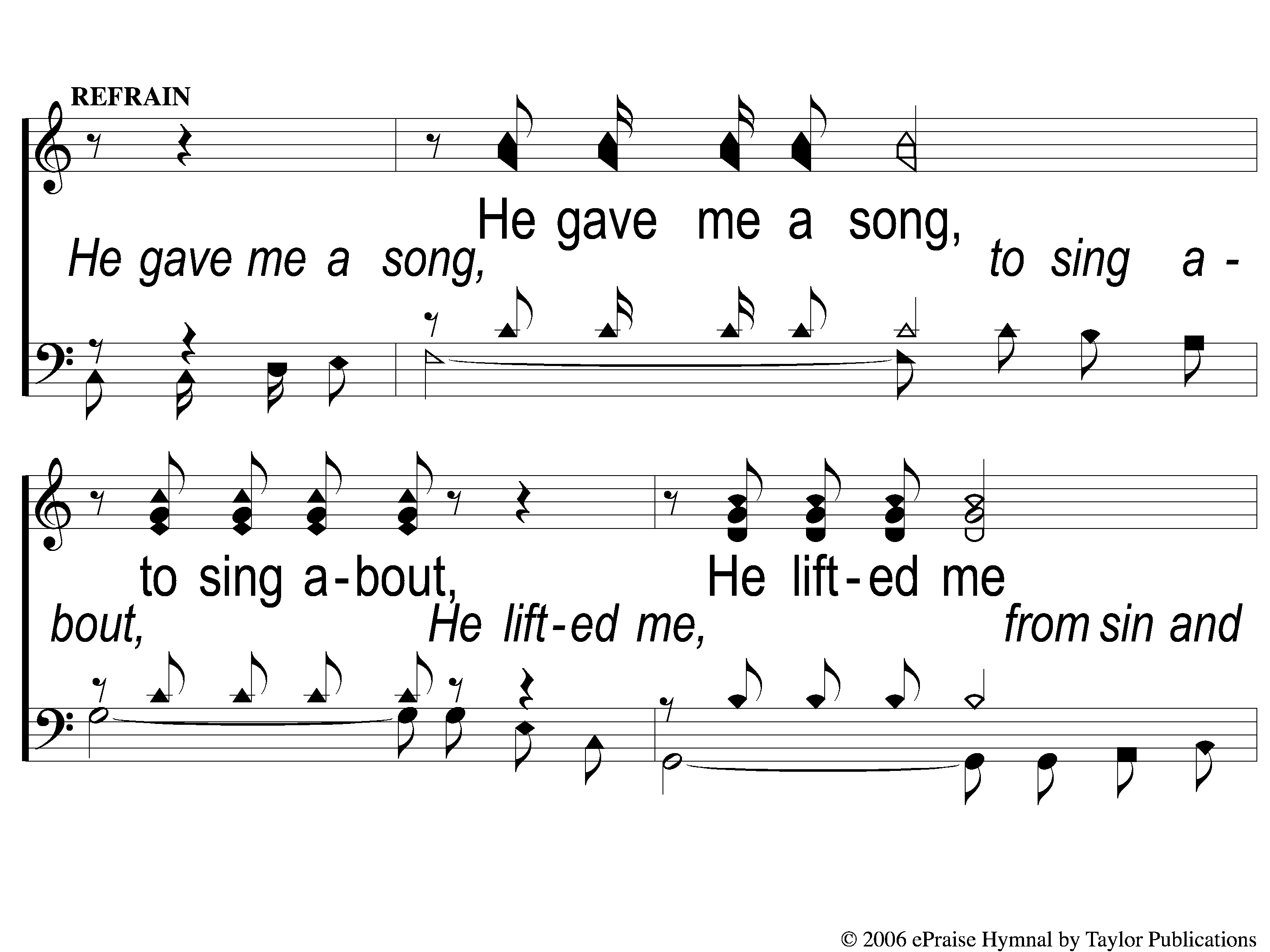 He Gave Me A Song
608
C-1 He Gave Me A Song
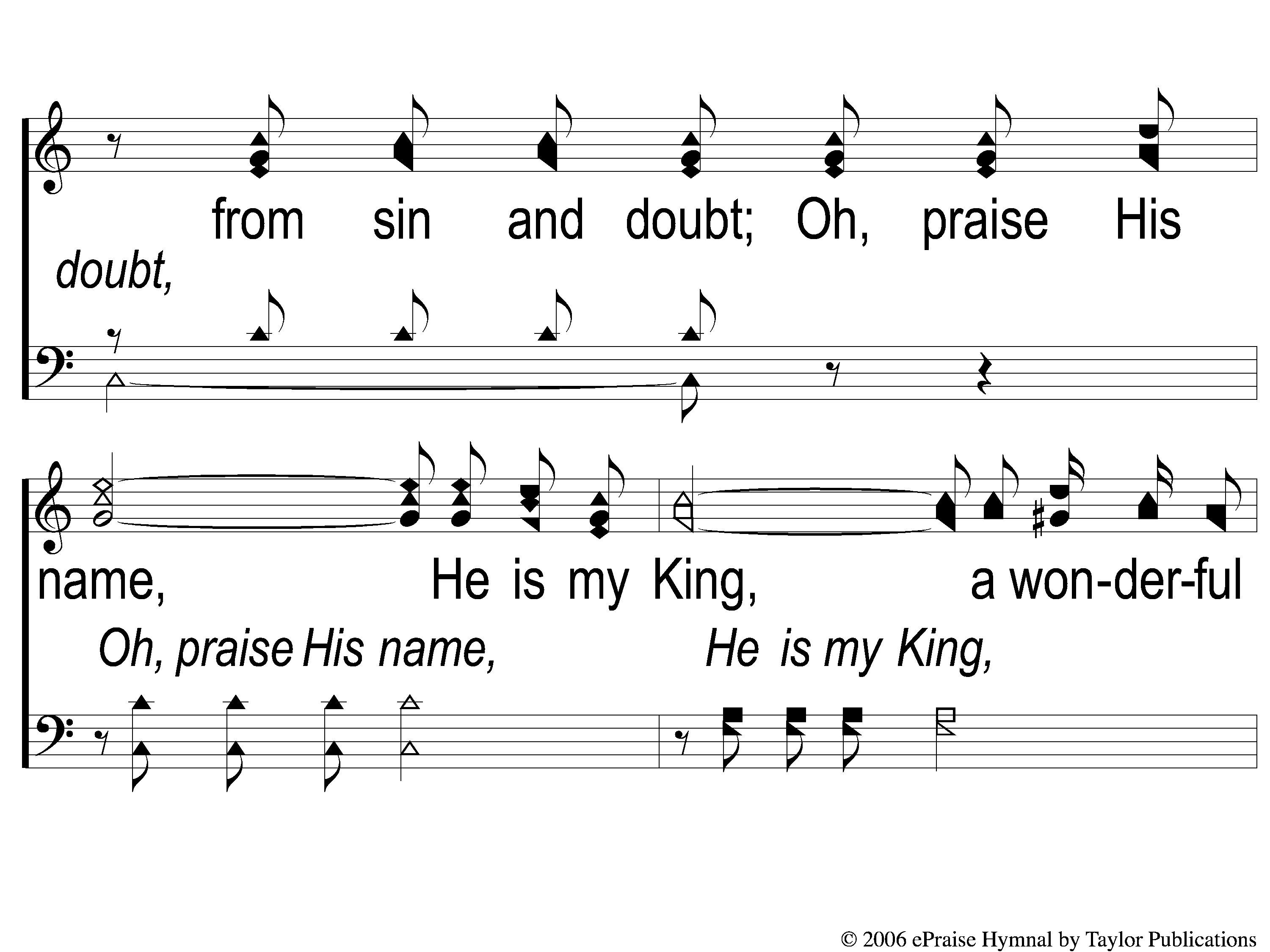 He Gave Me A Song
608
C-2 He Gave Me A Song
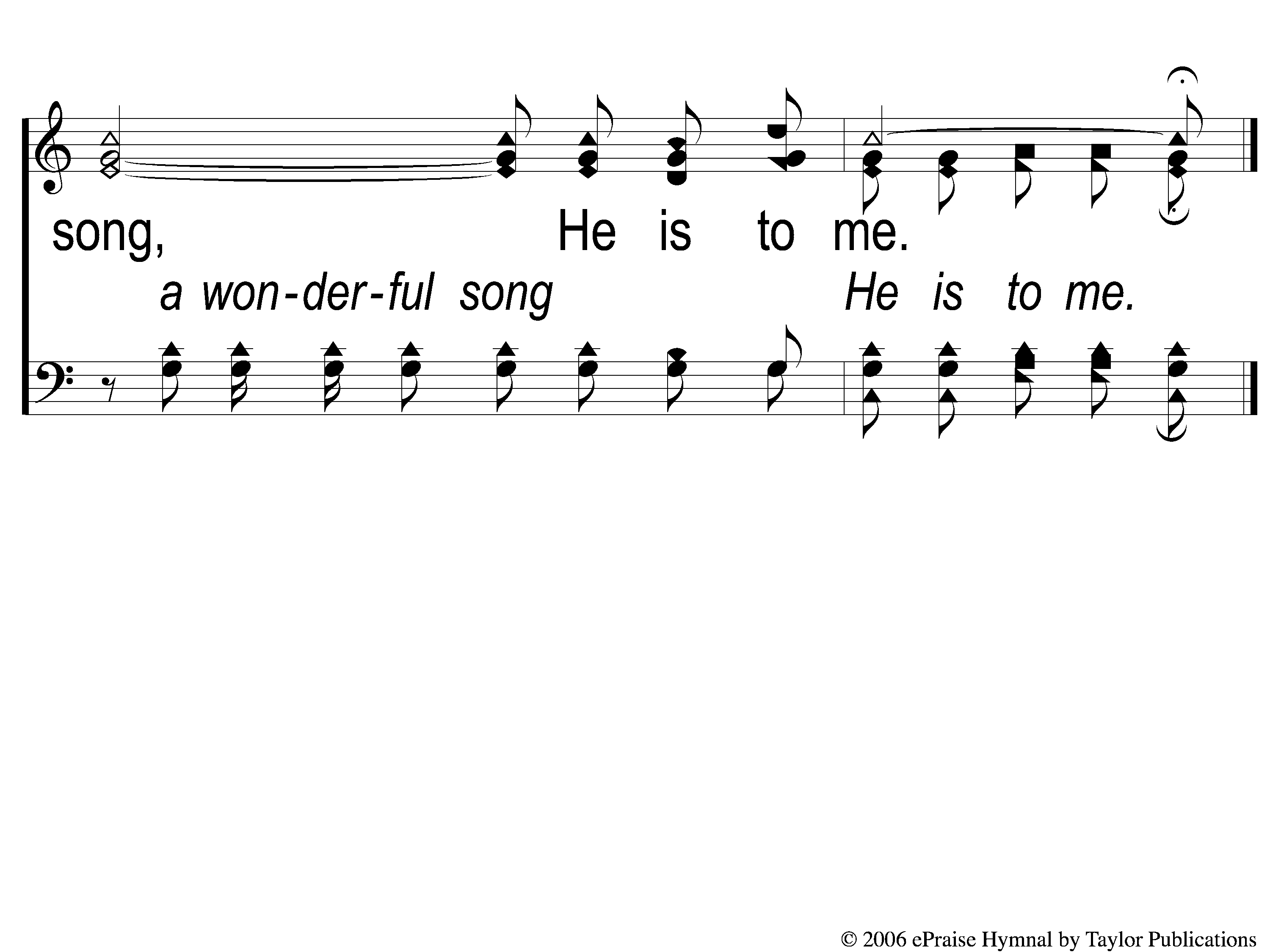 He Gave Me A Song
608
C-3 He Gave Me A Song
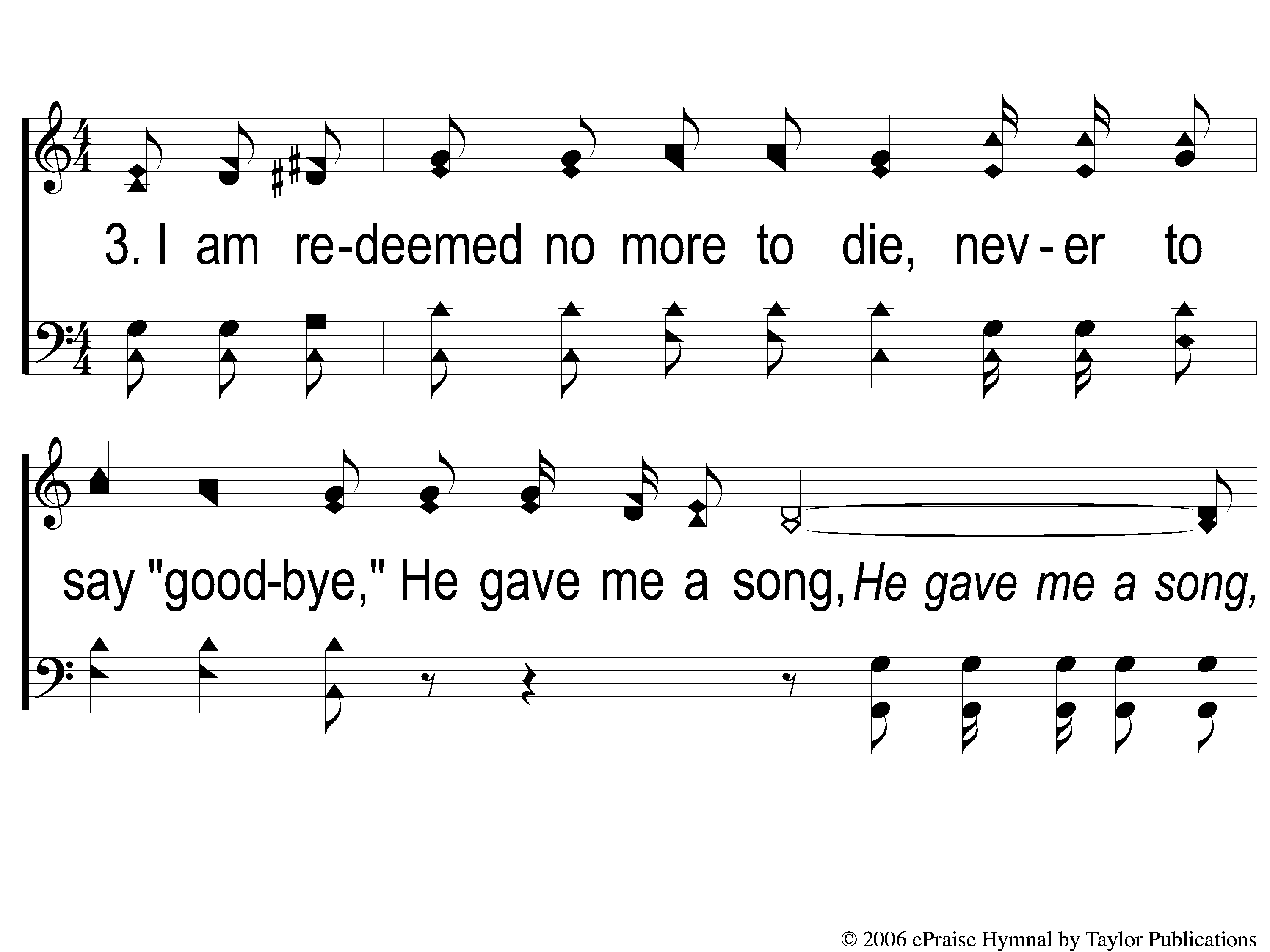 He Gave Me A Song
608
3-1 He Gave Me A Song
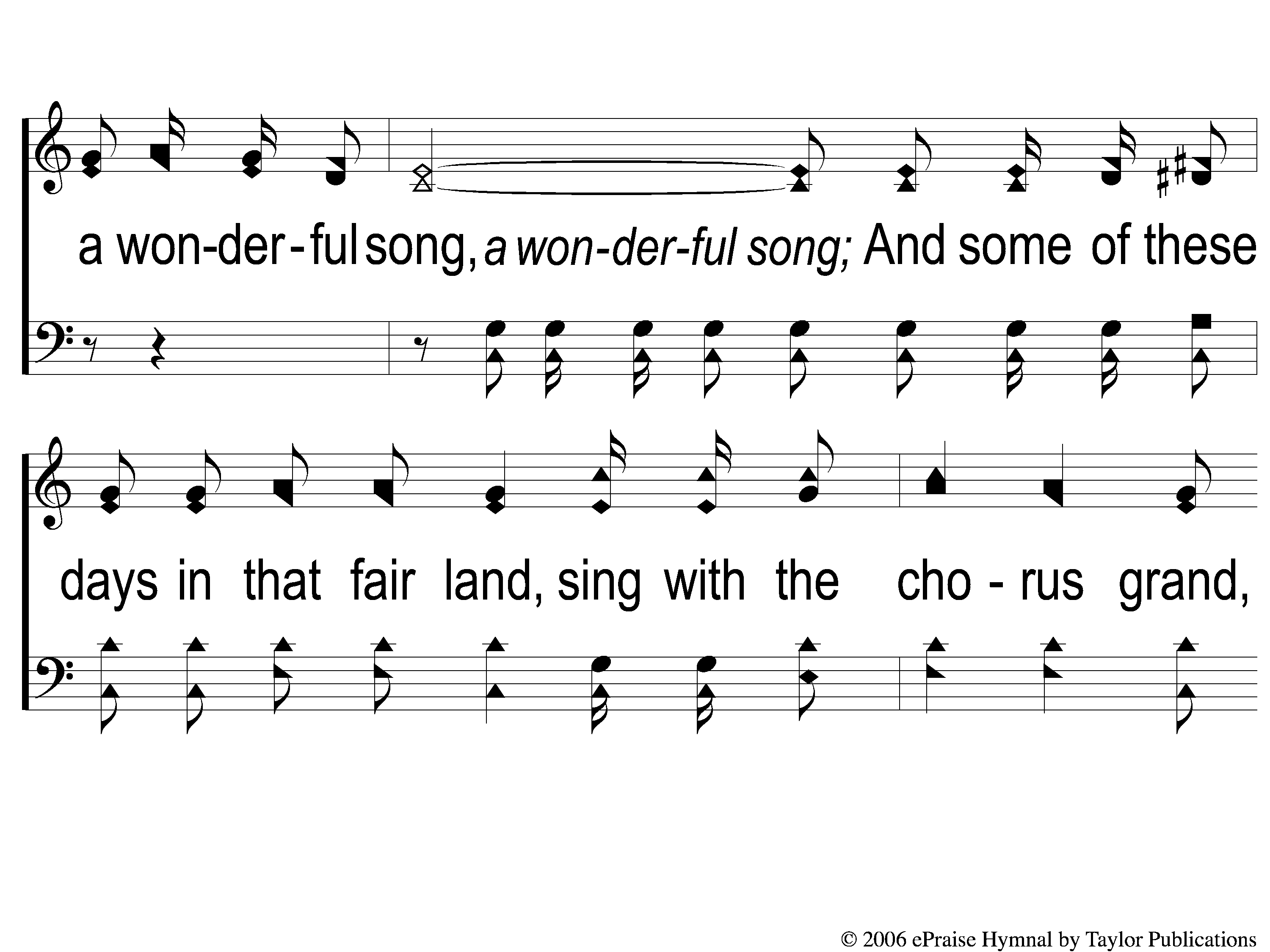 He Gave Me A Song
608
3-2 He Gave Me A Song
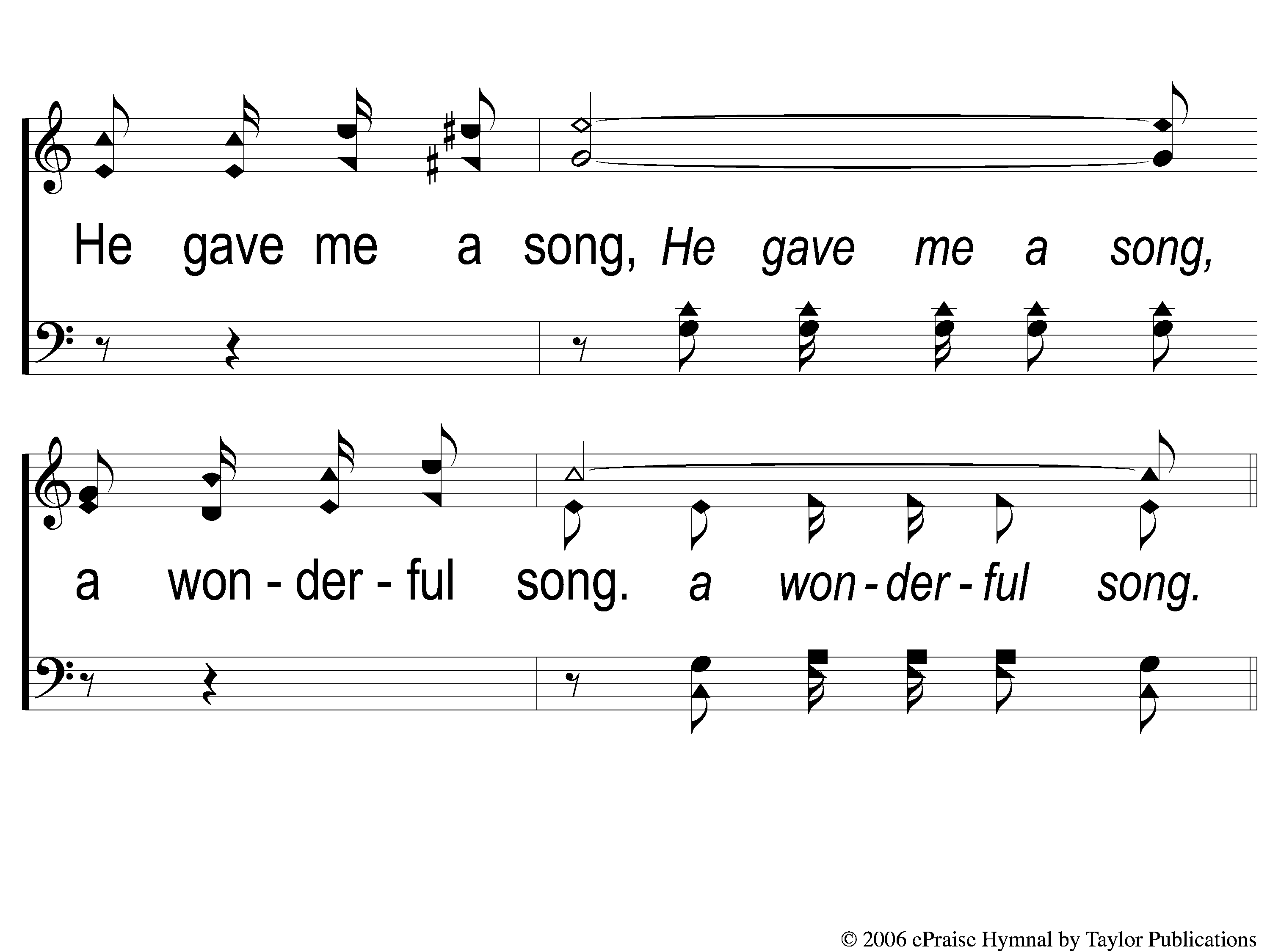 He Gave Me A Song
608
3-3 He Gave Me A Song
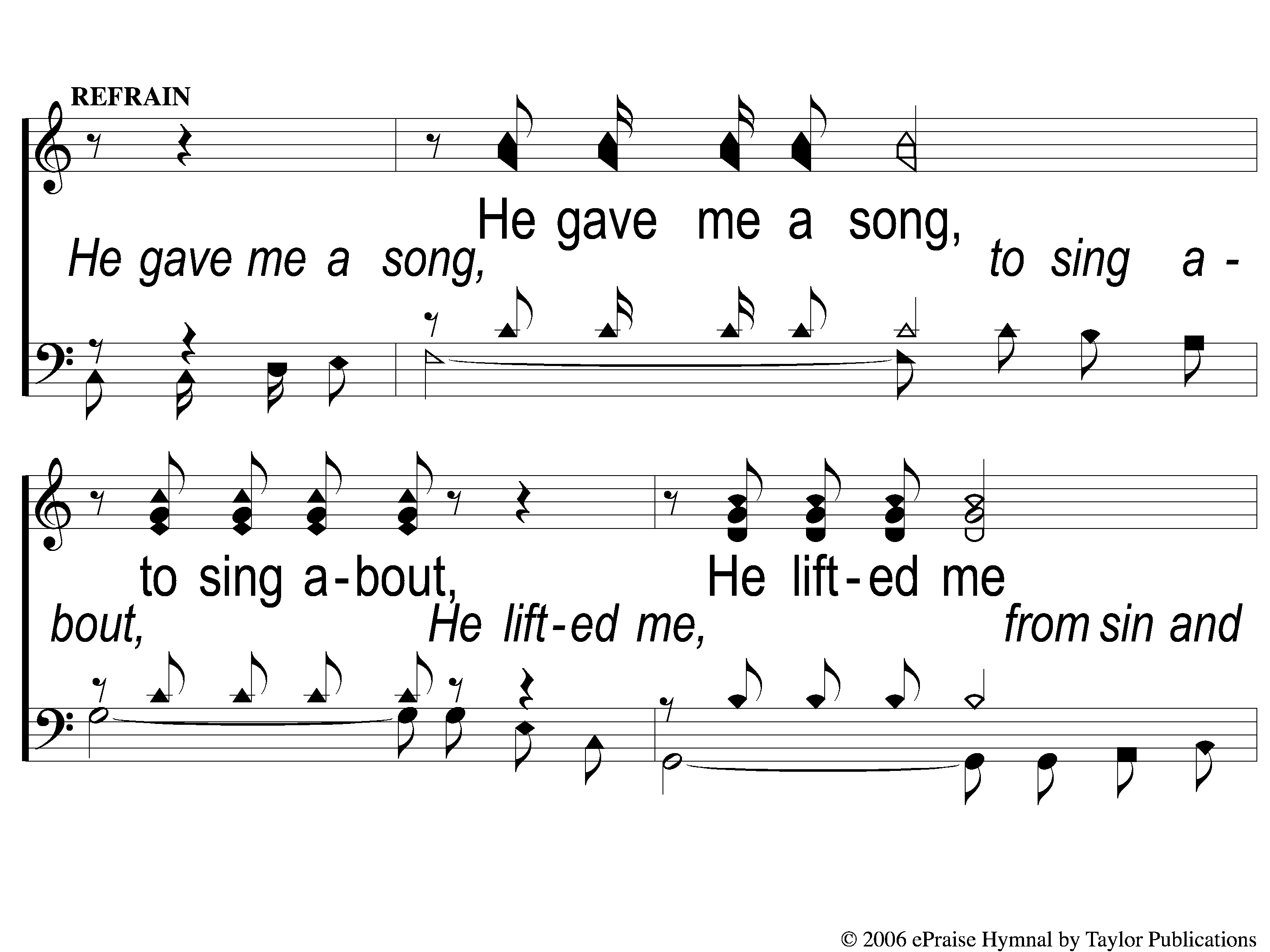 He Gave Me A Song
608
C-1 He Gave Me A Song
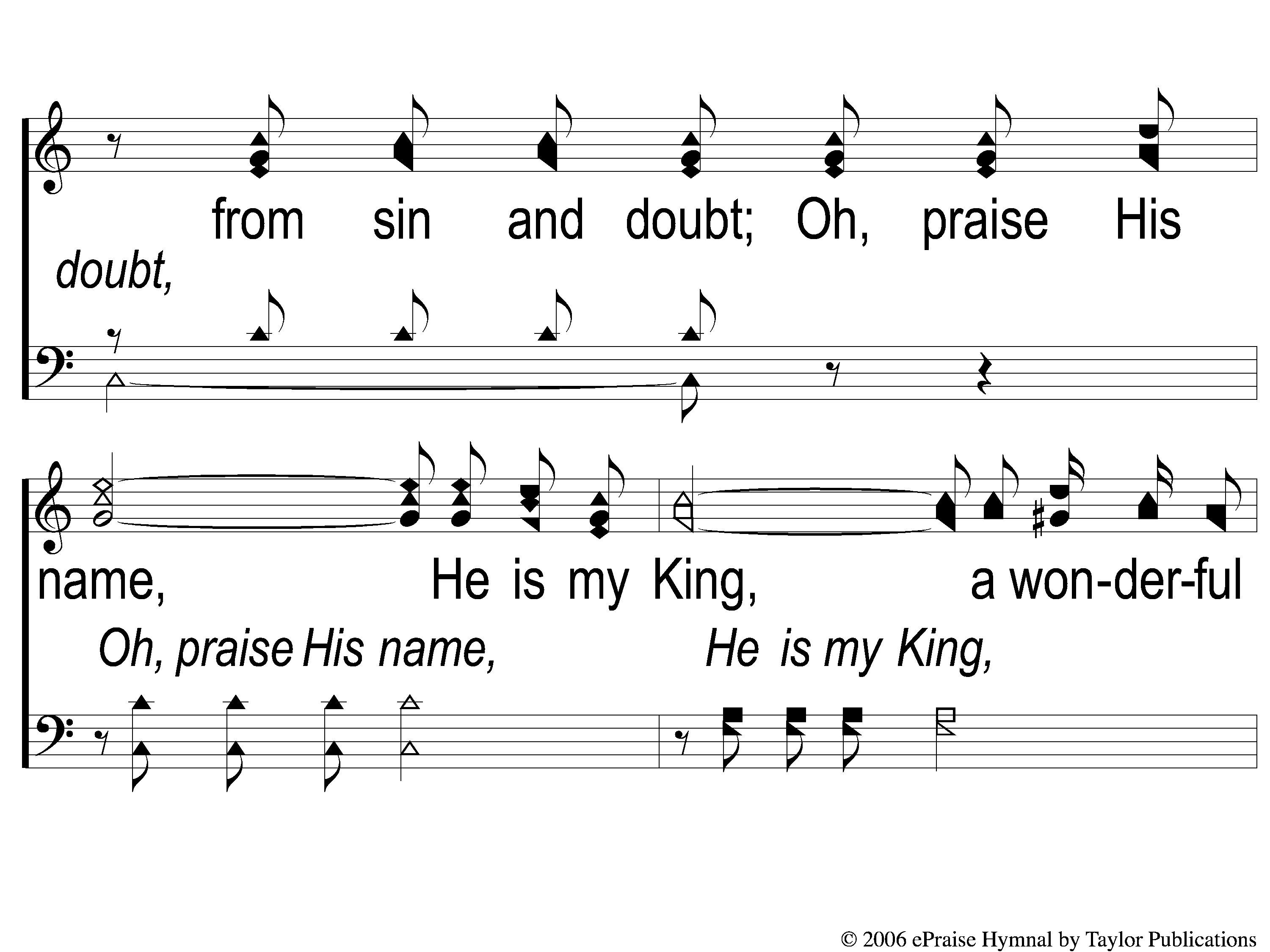 He Gave Me A Song
608
C-2 He Gave Me A Song
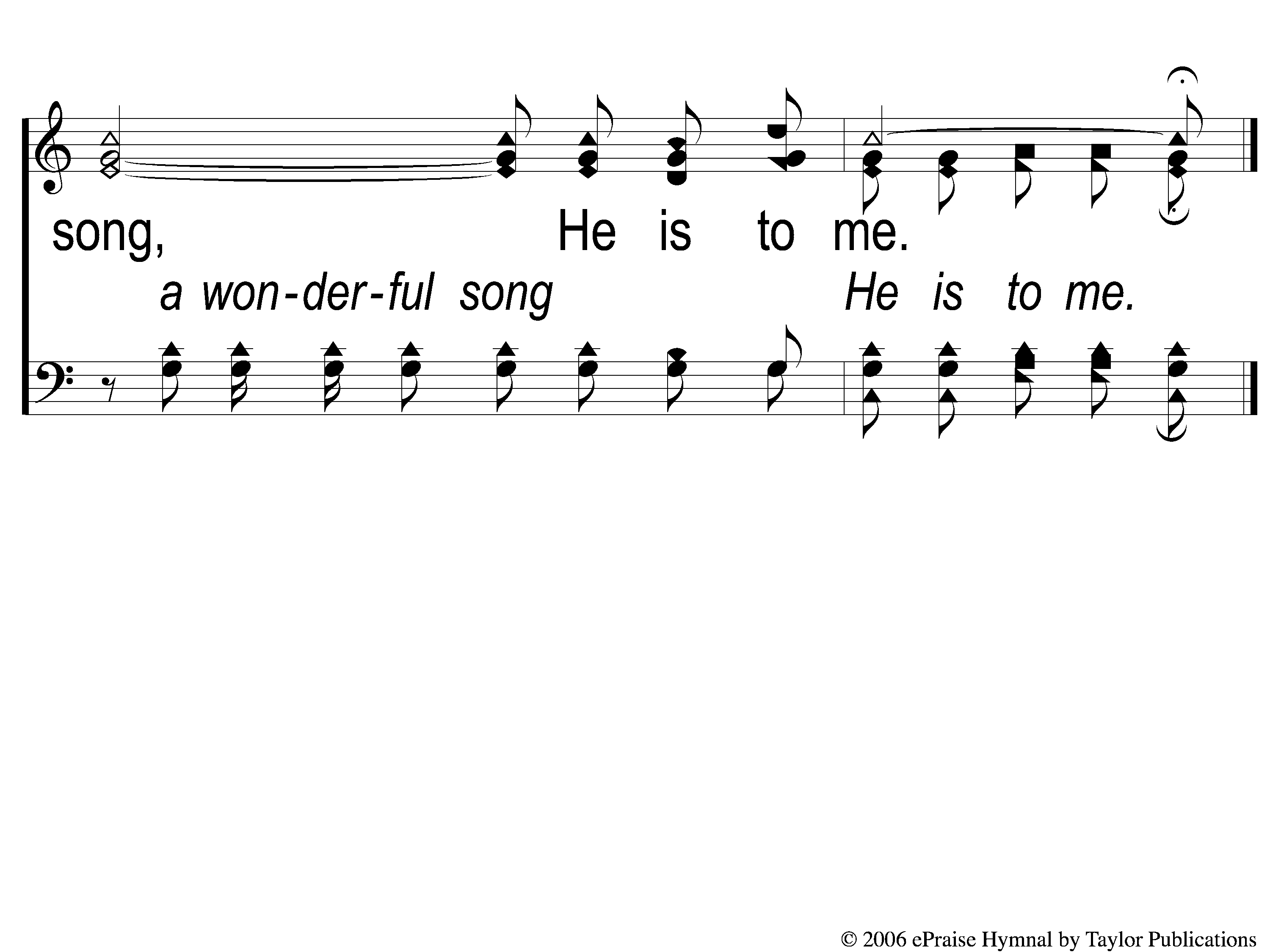 He Gave Me A Song
608
C-3 He Gave Me A Song
SONG:
The Battle Belongs
To The Lord
#749
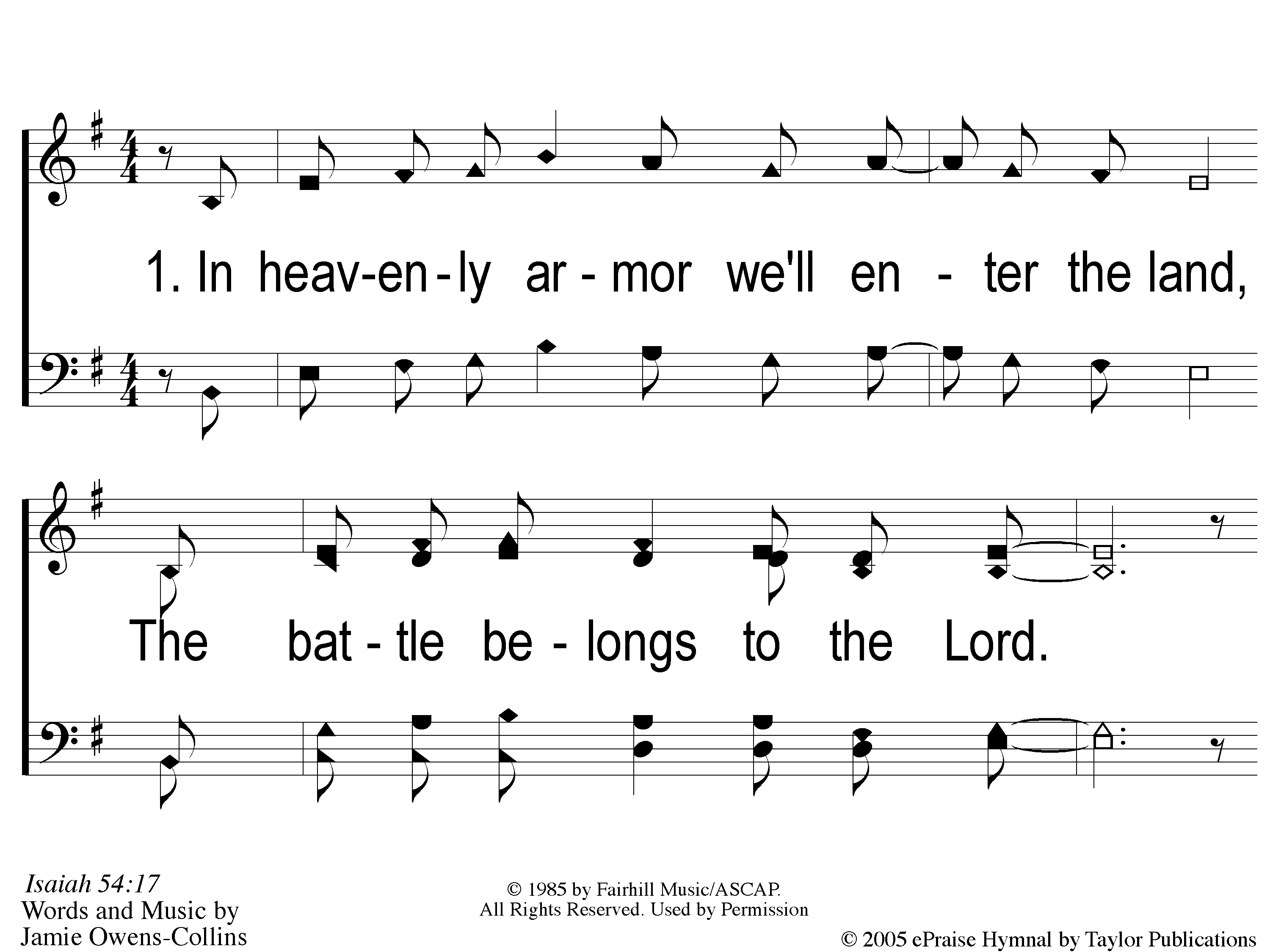 The Battle Belongs to the Lord
749
1-1 The Battle Belongs to the Lord
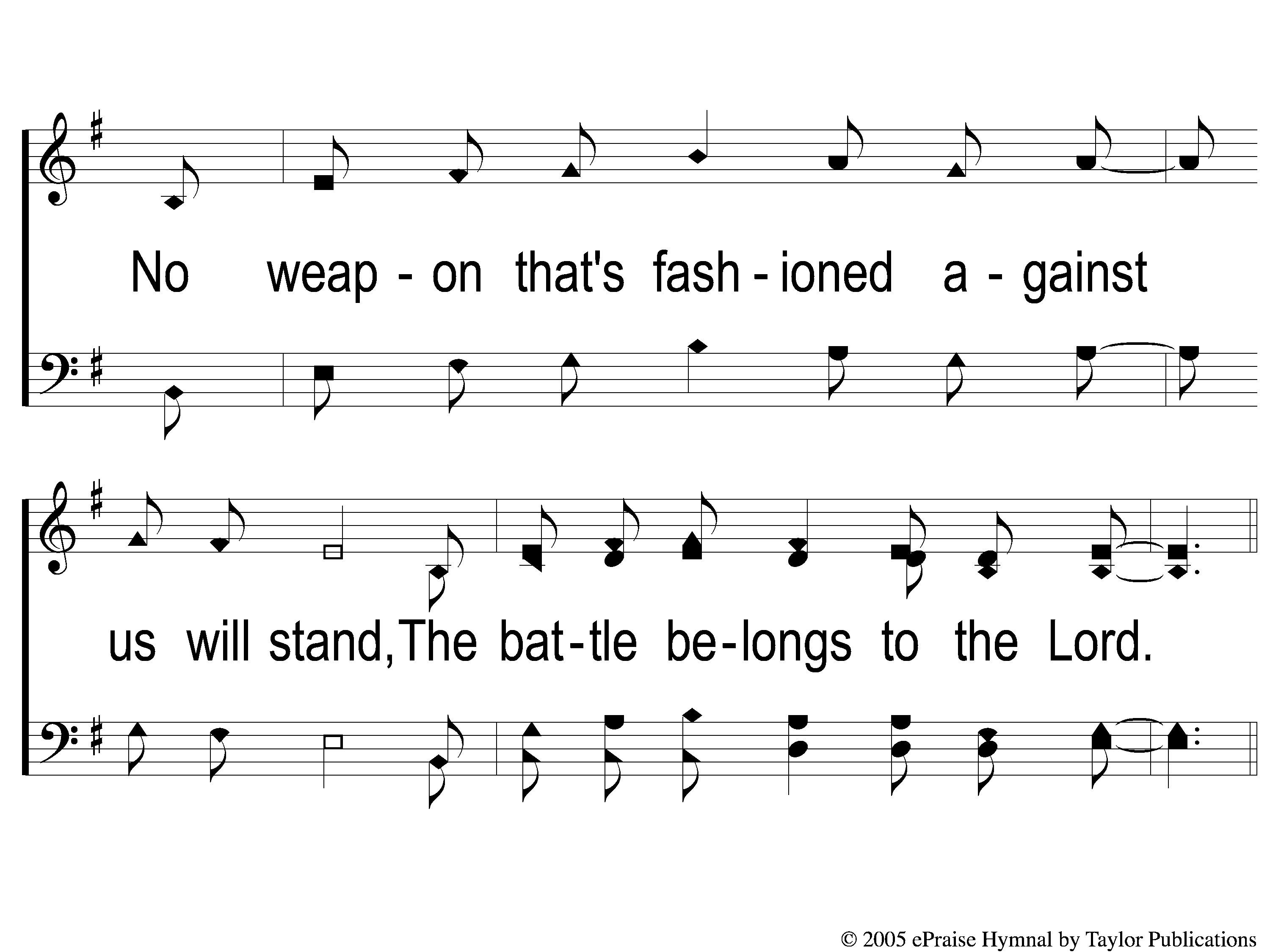 The Battle Belongs to the Lord
749
1-2 The Battle Belongs to the Lord
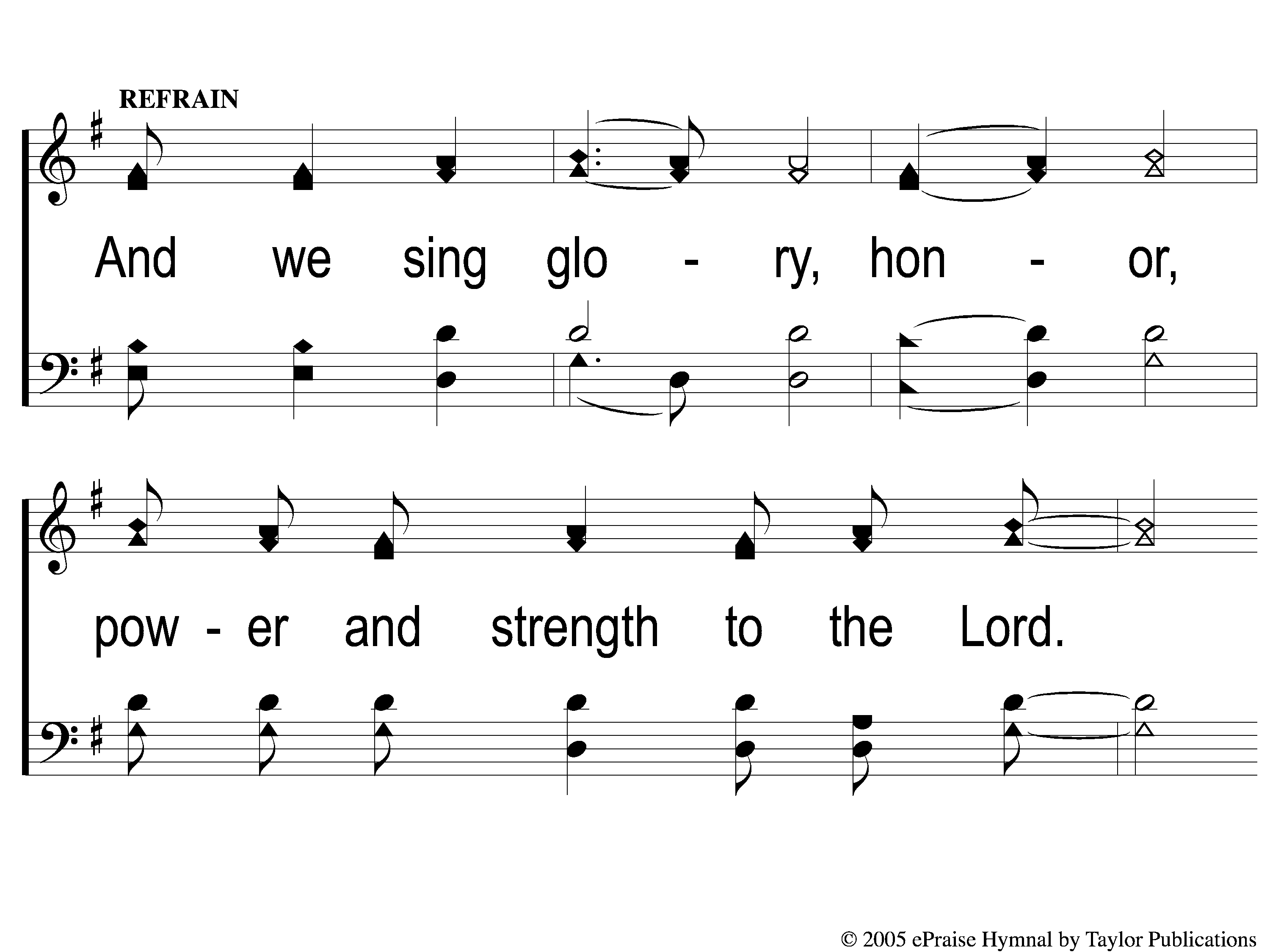 The Battle Belongs to the Lord
749
C-1 The Battle Belongs to the Lord
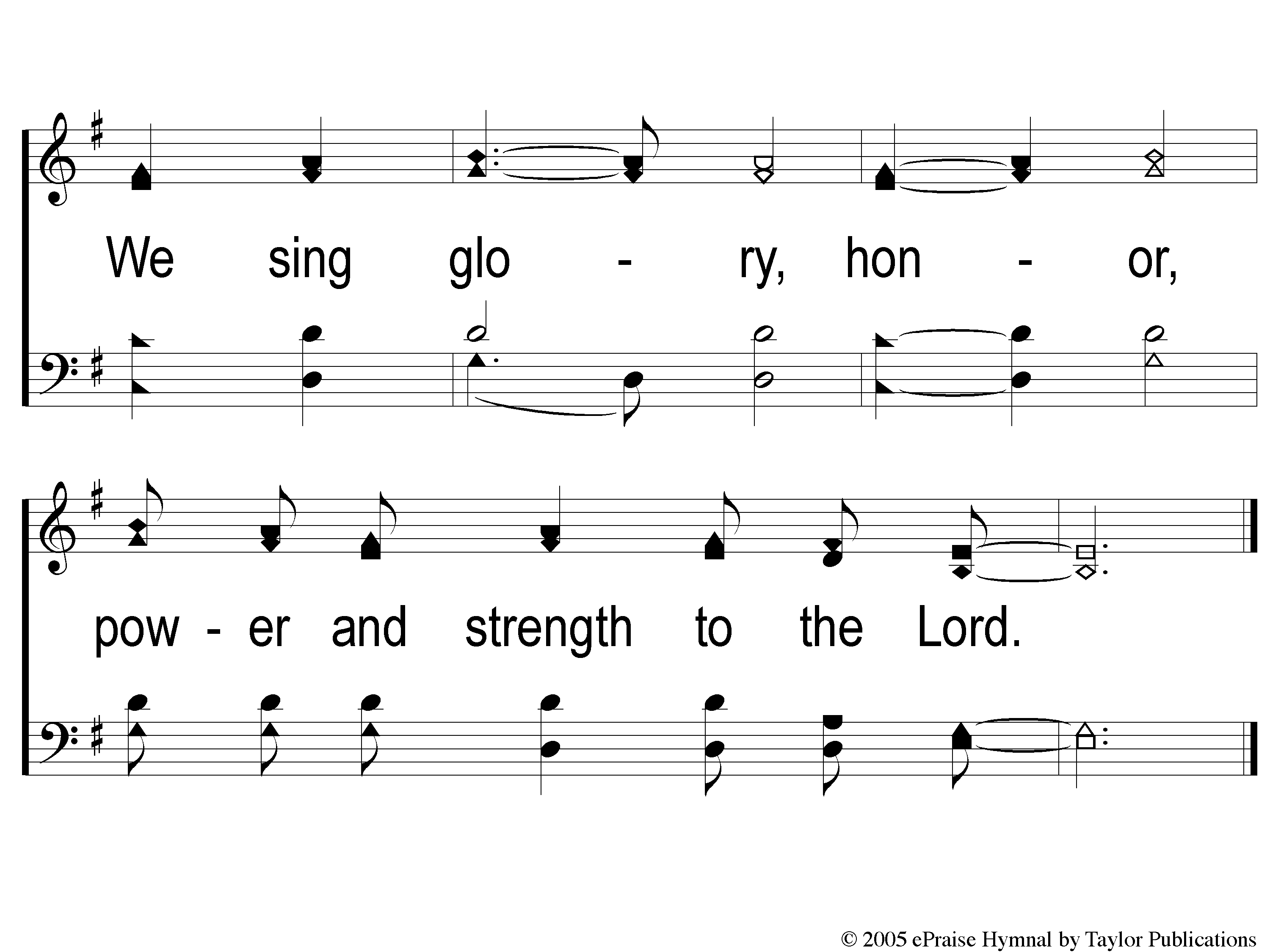 The Battle Belongs to the Lord
749
C-2 The Battle Belongs to the Lord
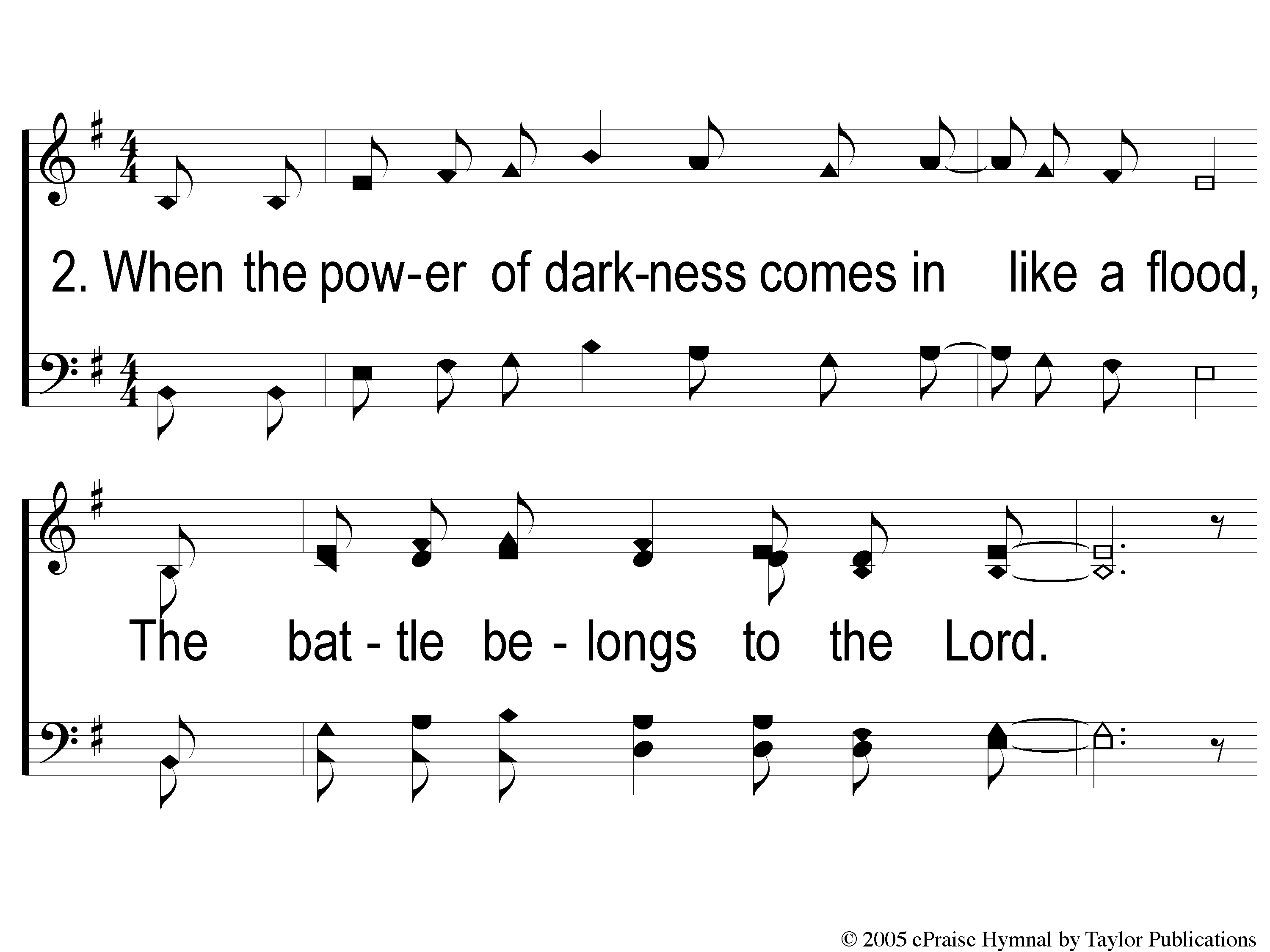 The Battle Belongs to the Lord
749
2-1 The Battle Belongs to the Lord
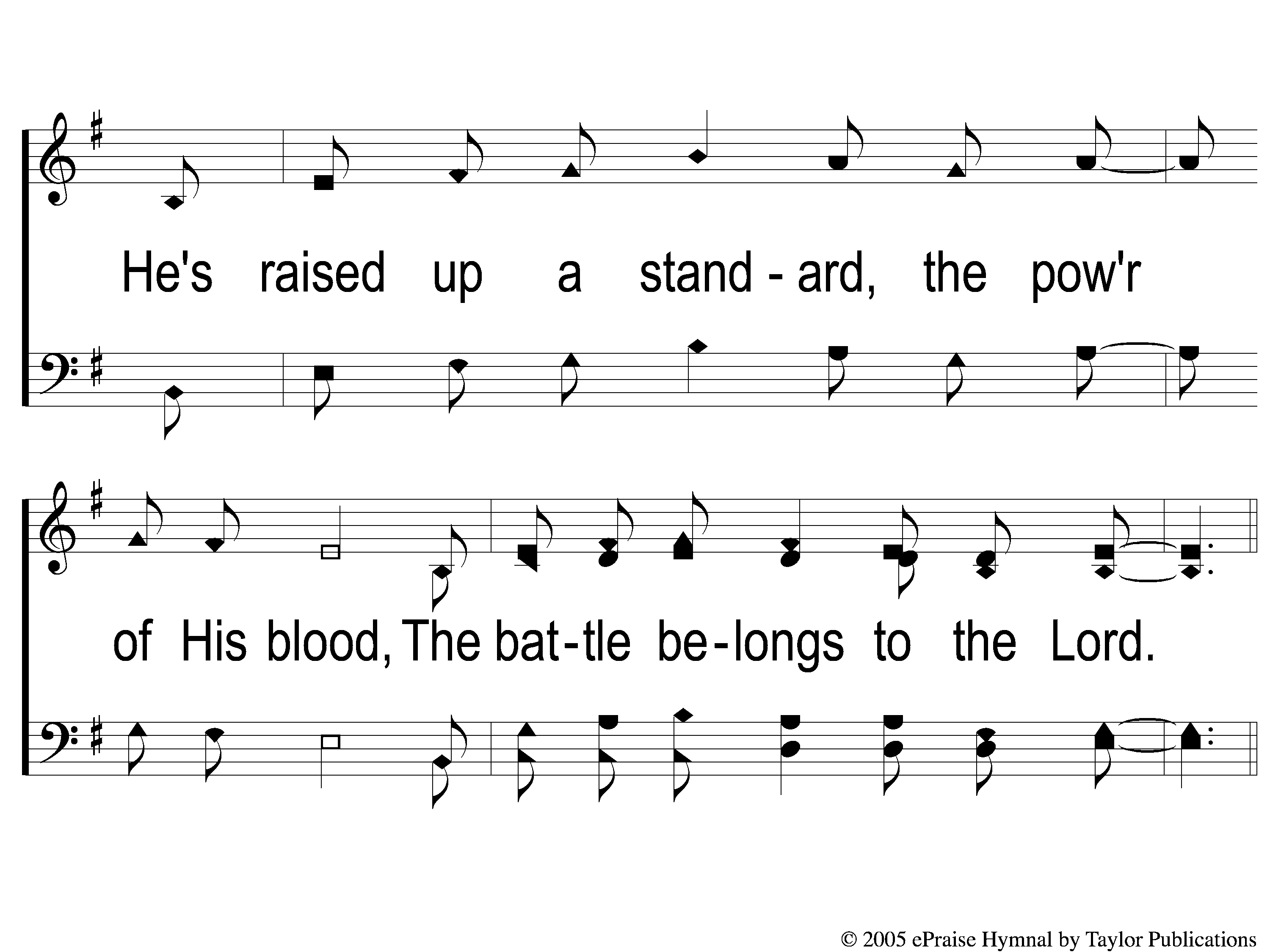 The Battle Belongs to the Lord
749
2-2 The Battle Belongs to the Lord
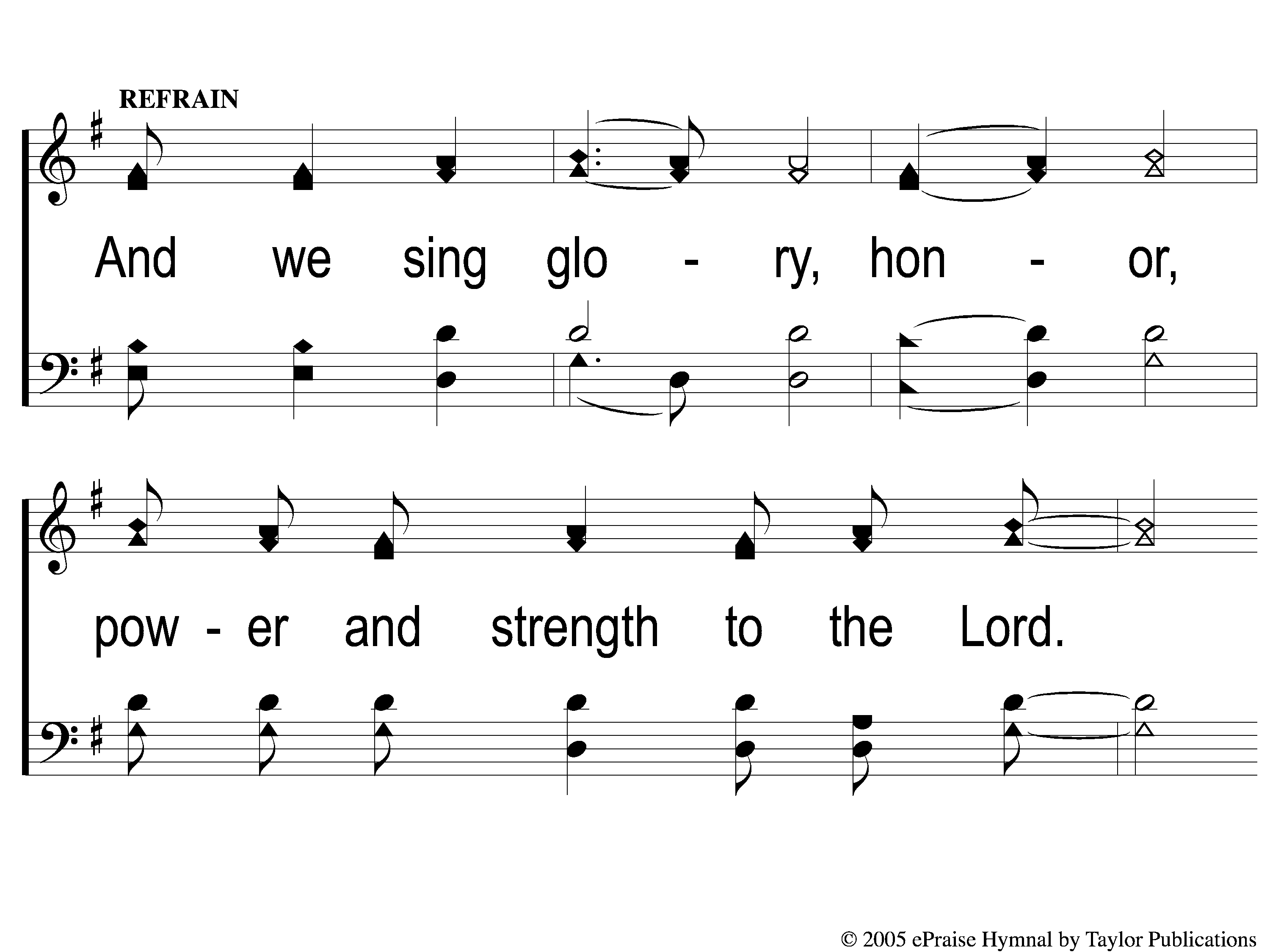 The Battle Belongs to the Lord
749
C-1 The Battle Belongs to the Lord
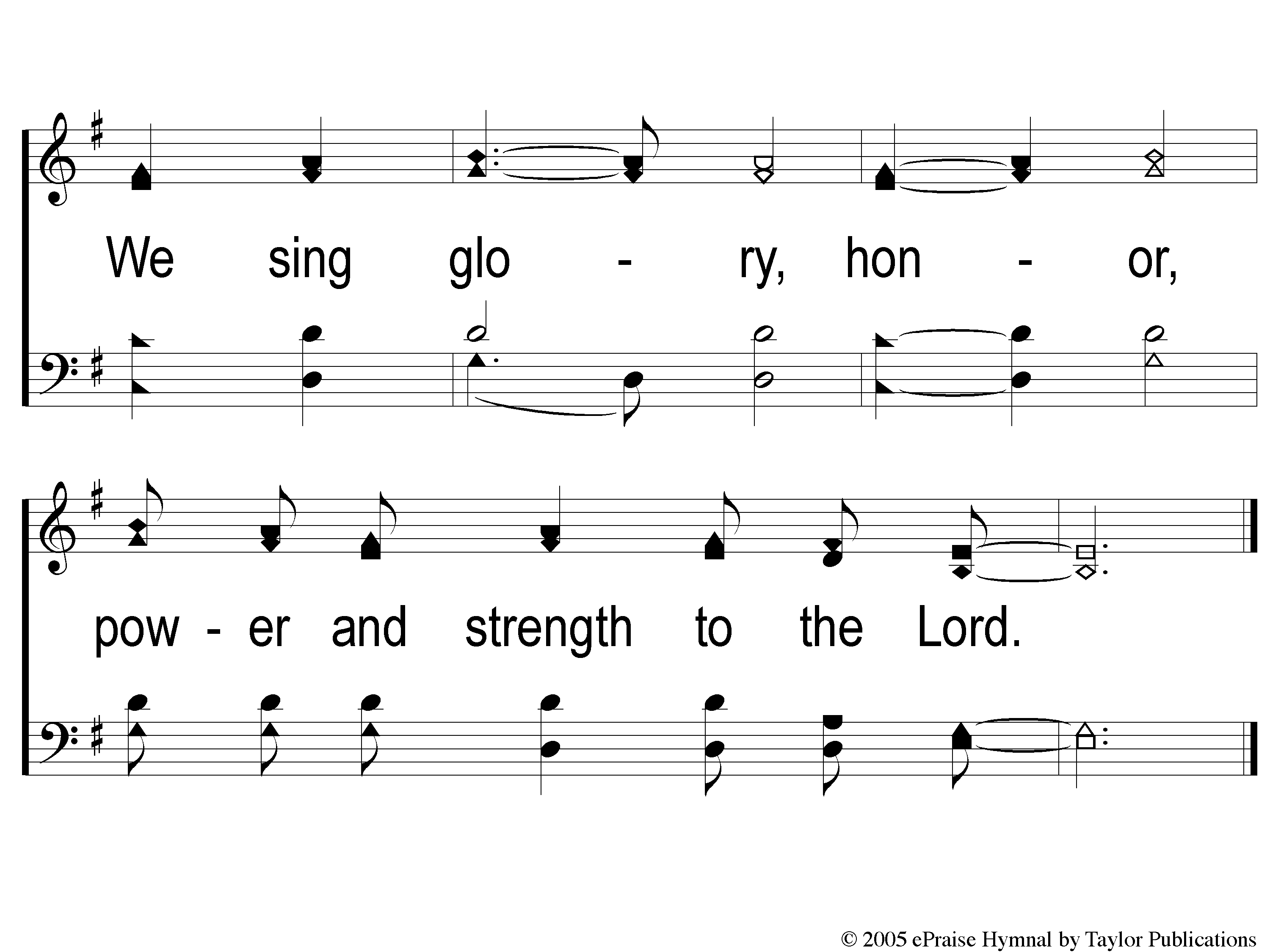 The Battle Belongs to the Lord
749
C-2 The Battle Belongs to the Lord
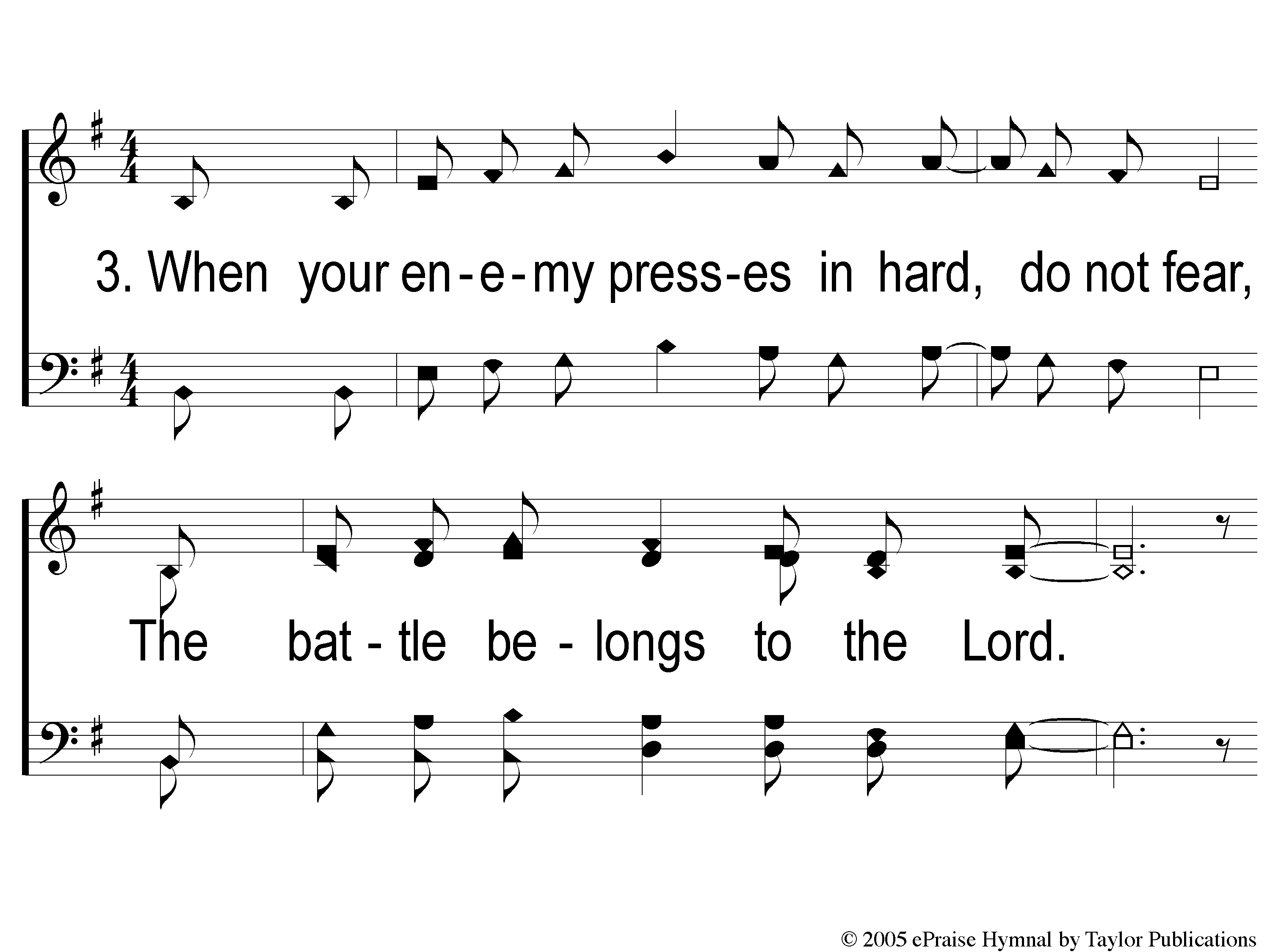 The Battle Belongs to the Lord
749
3-1 The Battle Belongs to the Lord
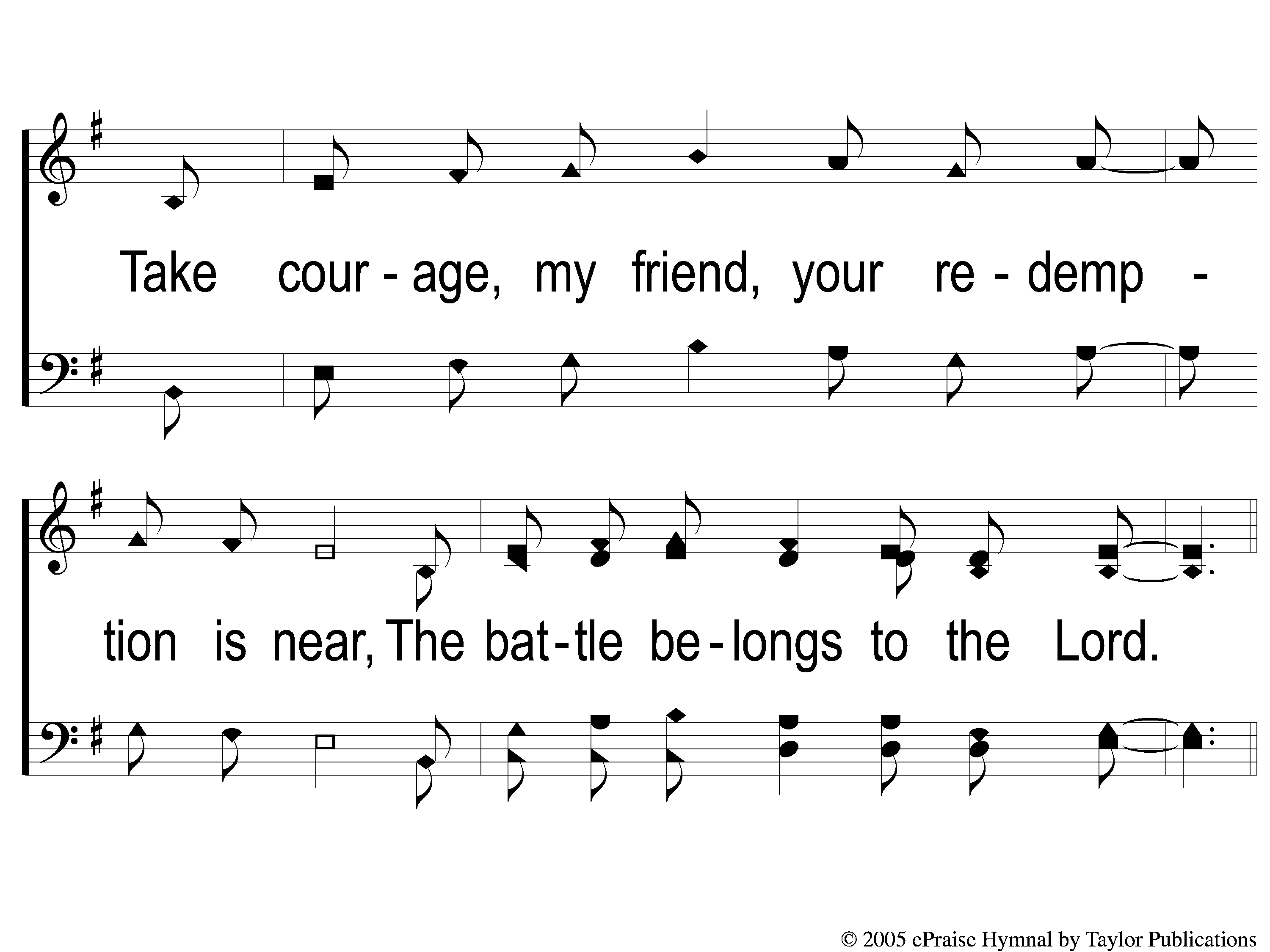 The Battle Belongs to the Lord
749
3-2 The Battle Belongs to the Lord
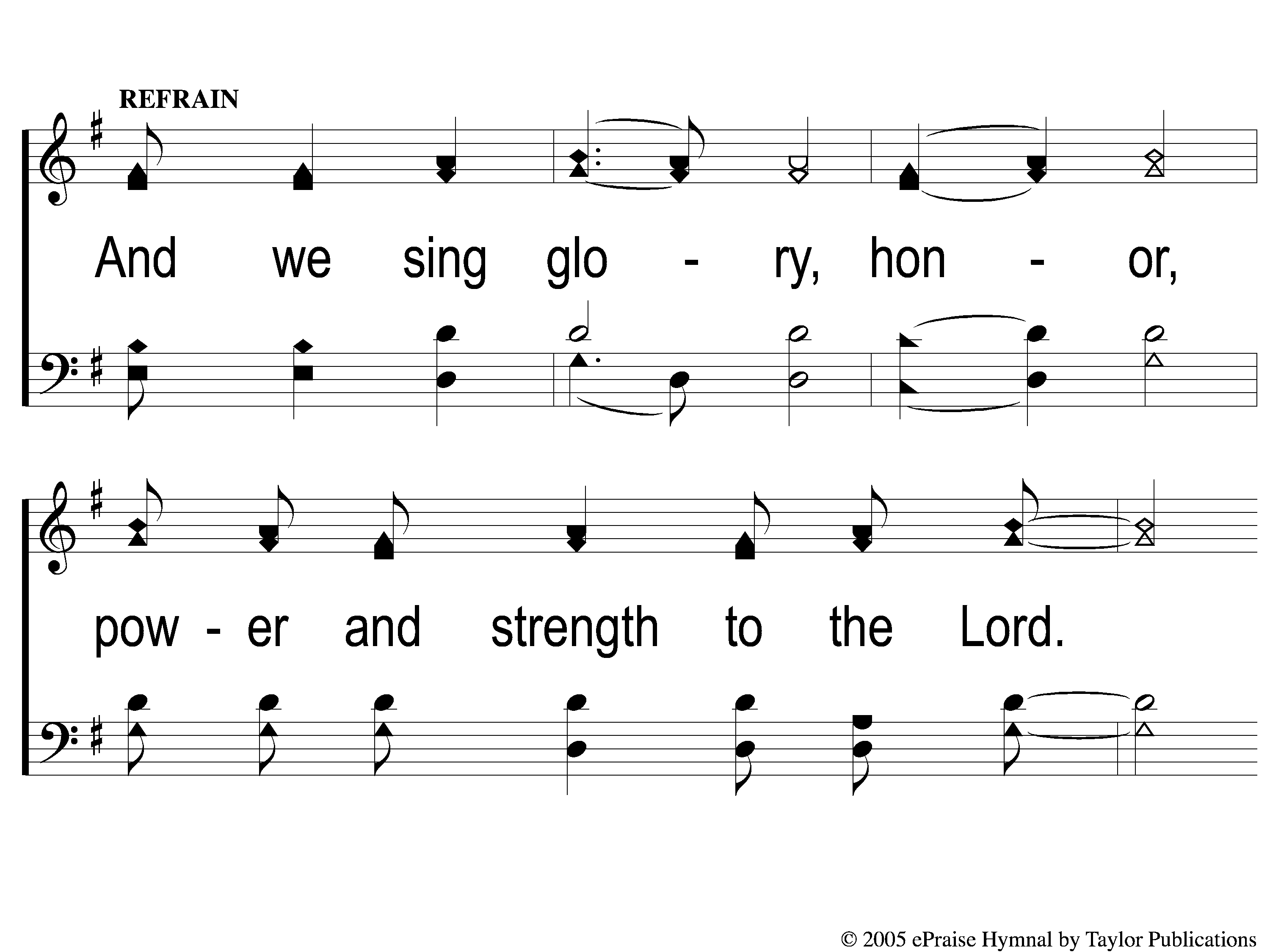 The Battle Belongs to the Lord
749
C-1 The Battle Belongs to the Lord
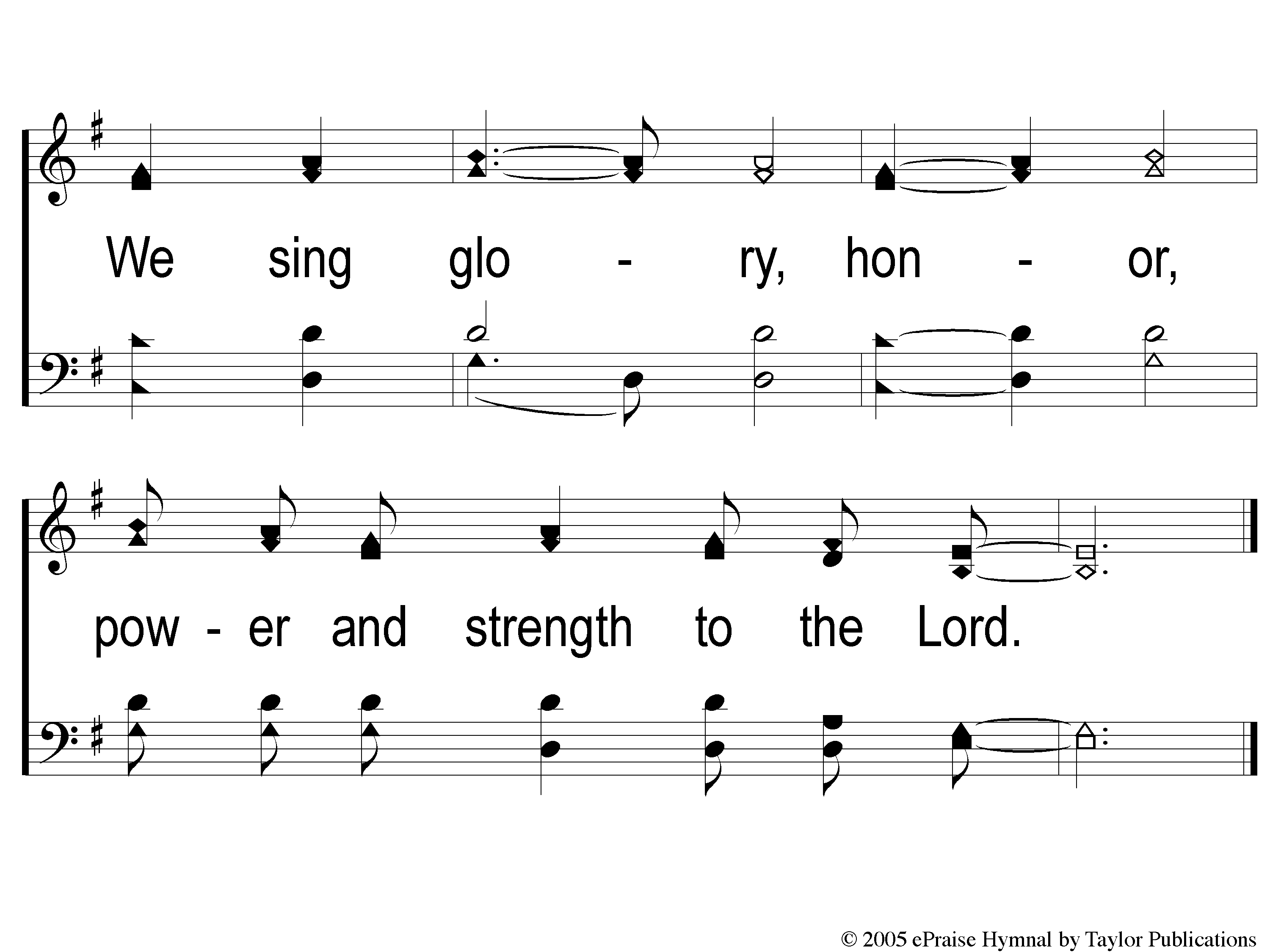 The Battle Belongs to the Lord
749
C-2 The Battle Belongs to the Lord
FirstPRAYER
SONG:
What A Day
That Will Be
#916
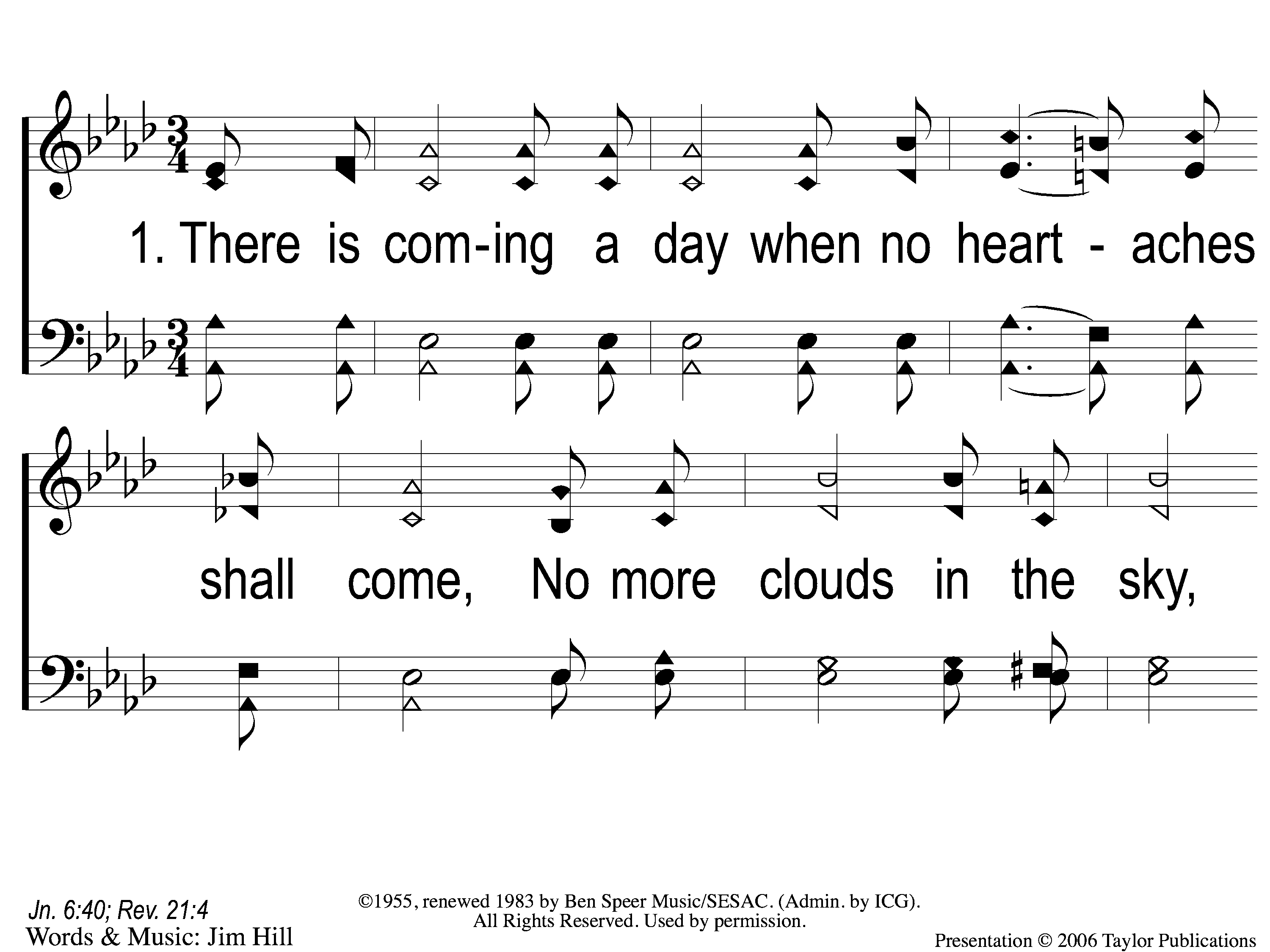 What a Day That Will Be
916
1-1 What a Day That Will Be
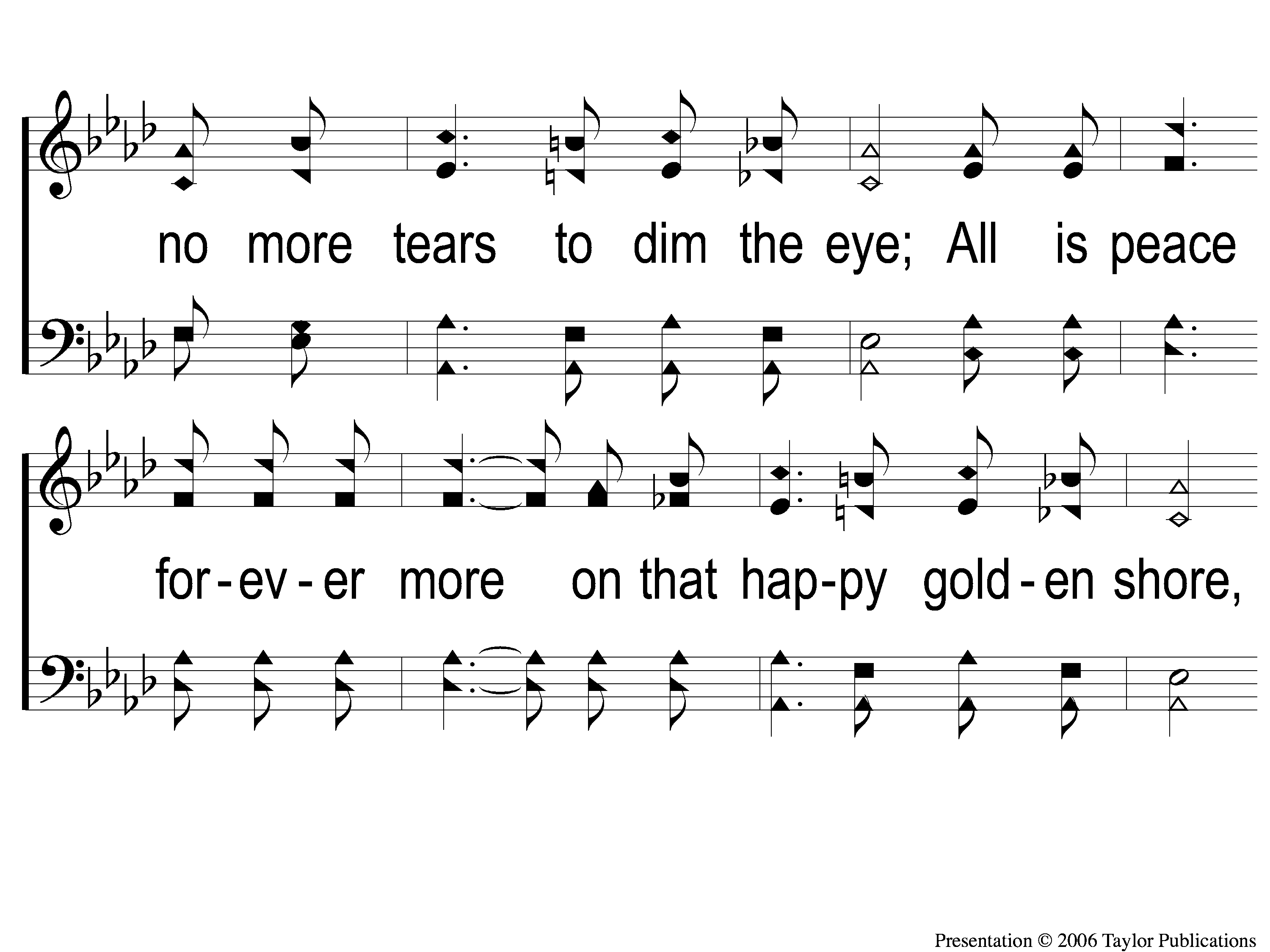 What a Day That Will Be
916
1-2 What a Day That Will Be
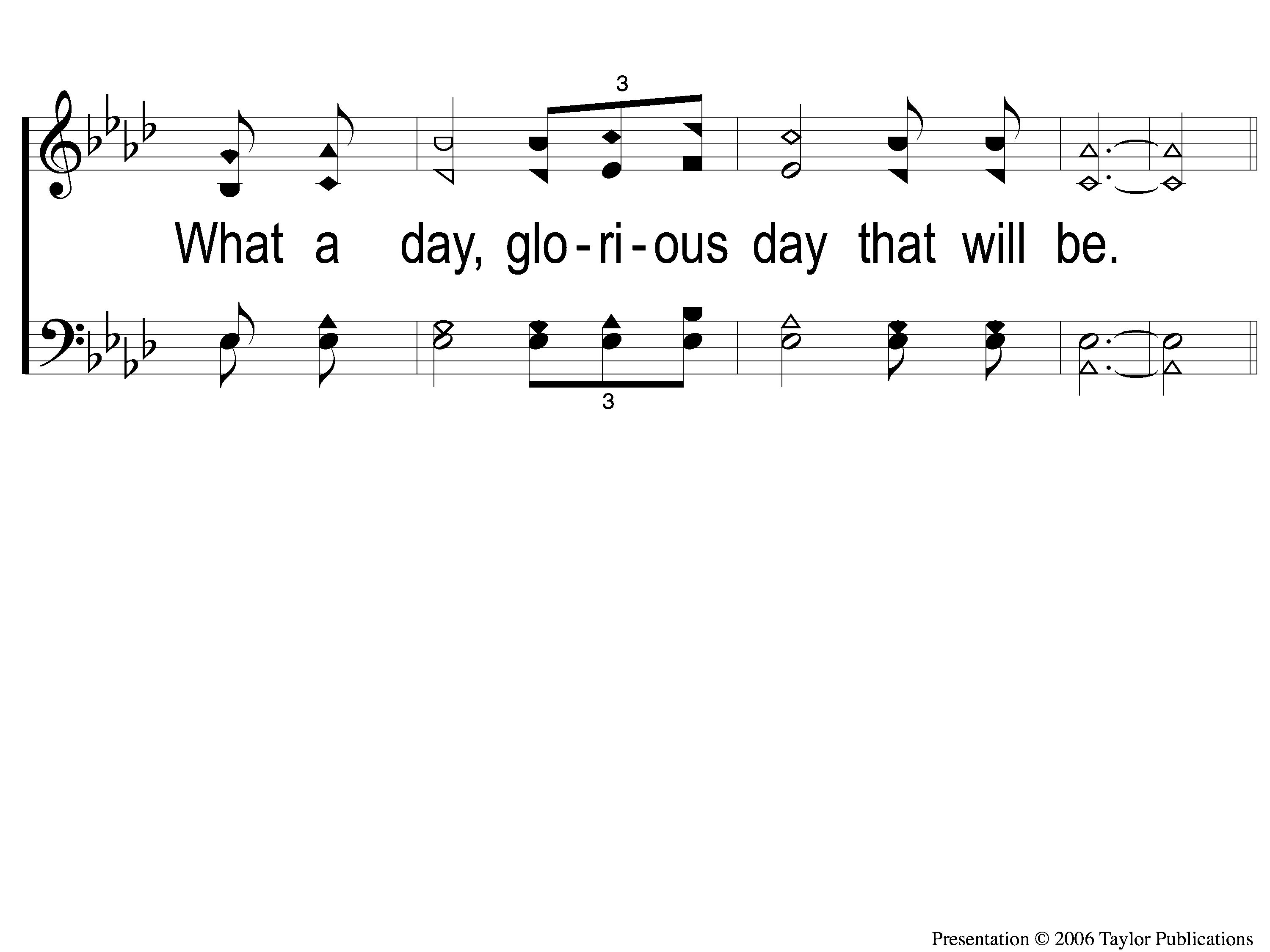 What a Day That Will Be
916
1-3 What a Day That Will Be
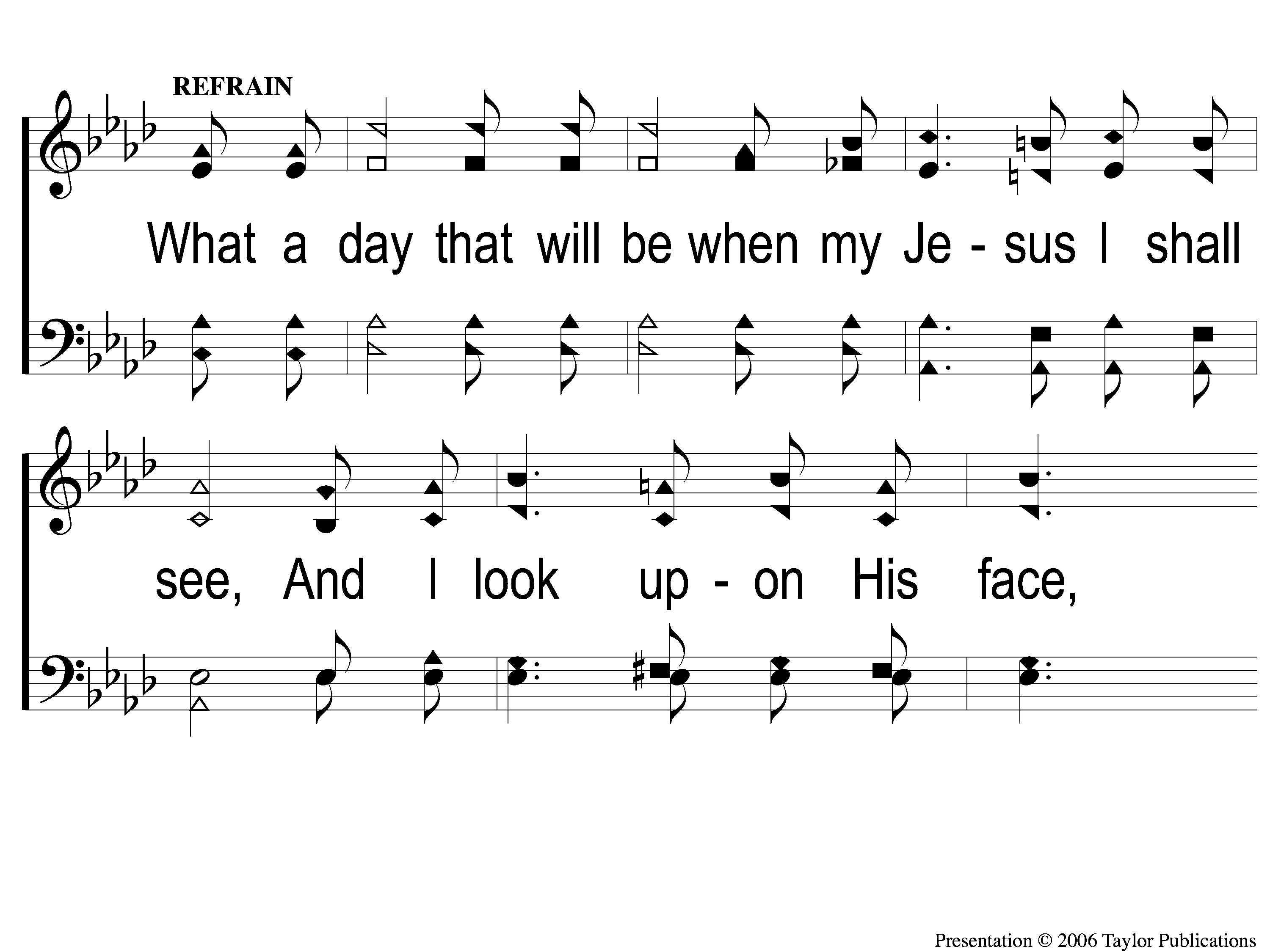 What a Day That Will Be
916
C-1 What a Day That Will Be
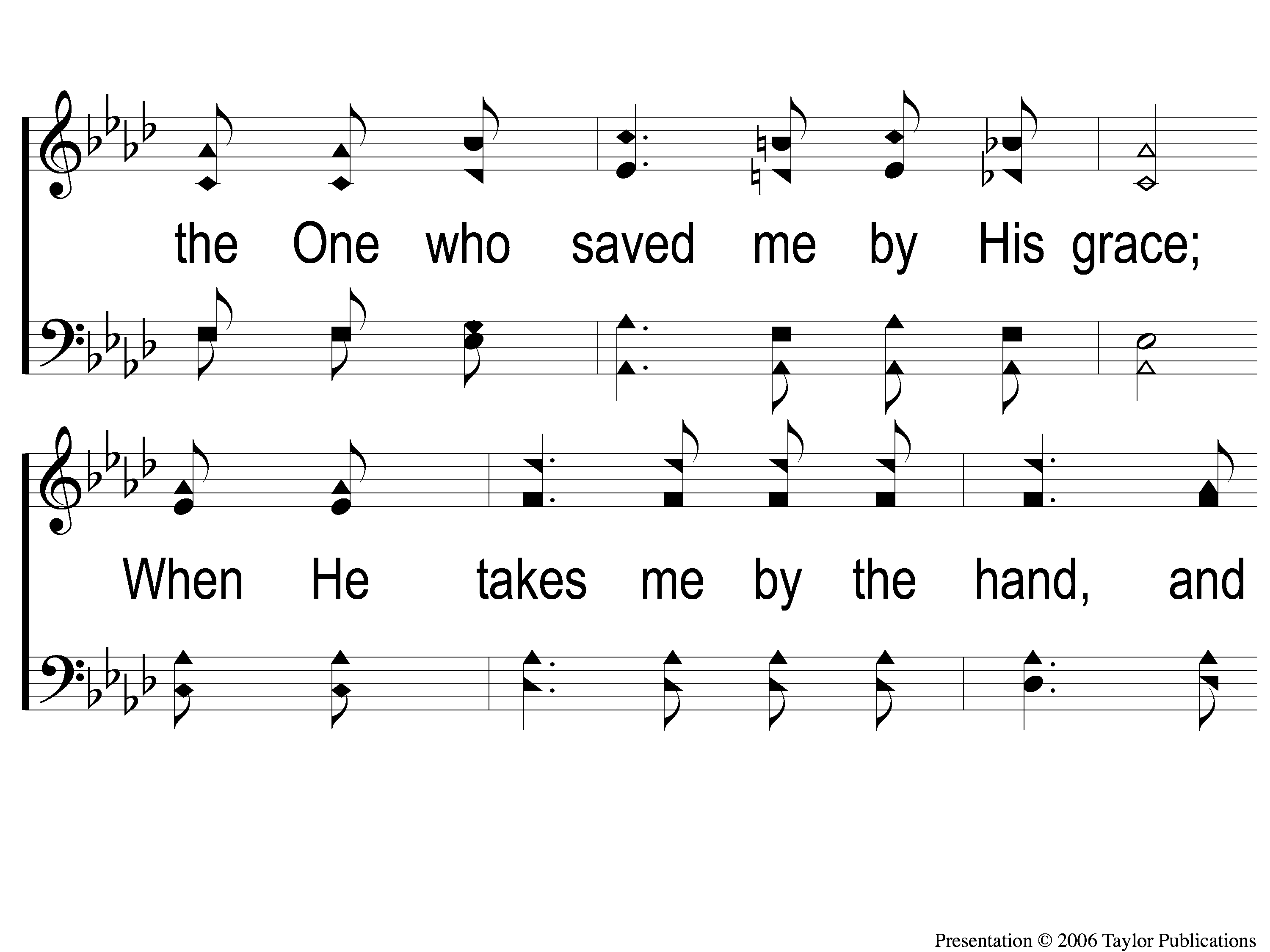 What a Day That Will Be
916
C-2 What a Day That Will Be
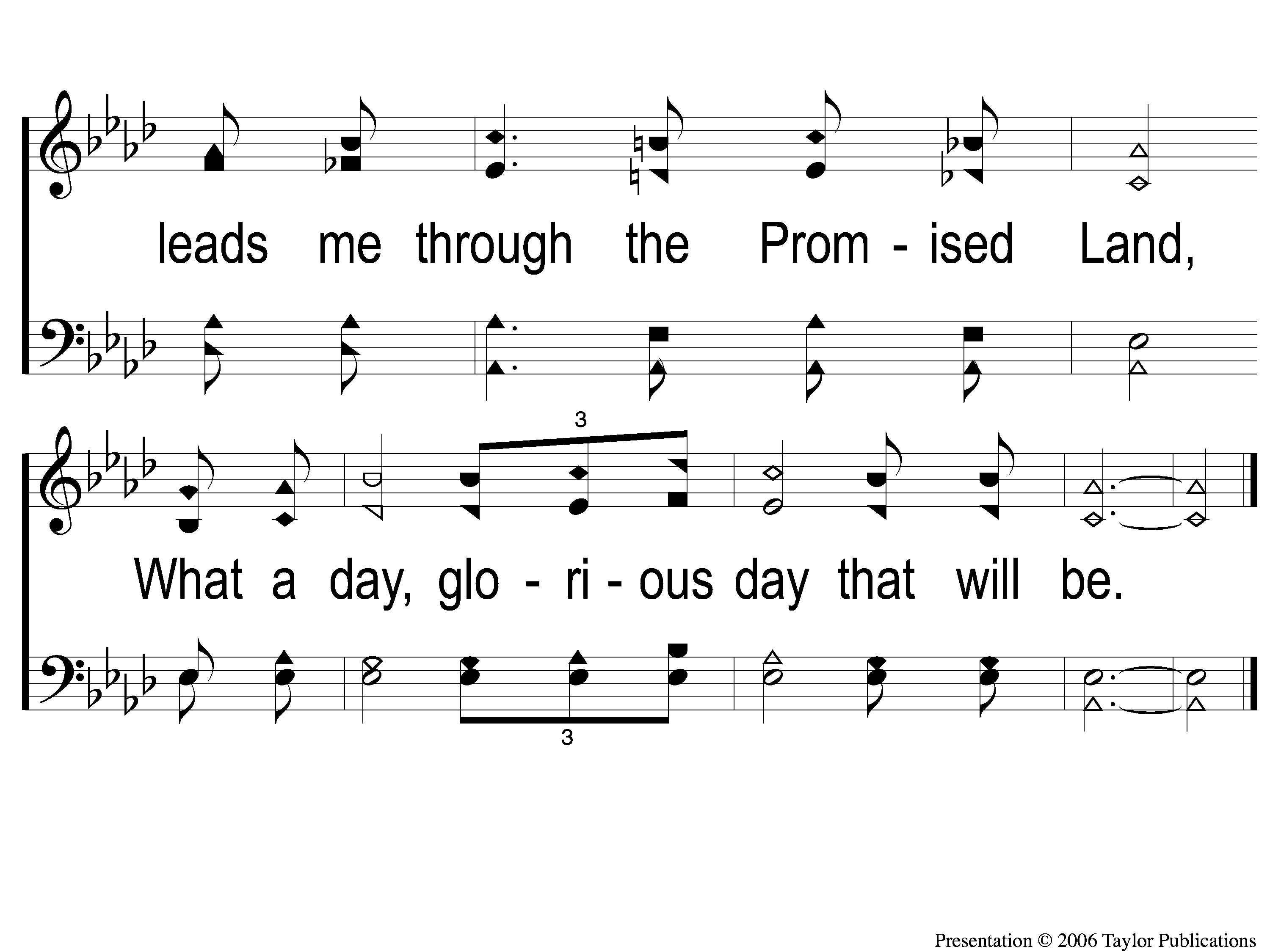 What a Day That Will Be
916
C-3 What a Day That Will Be
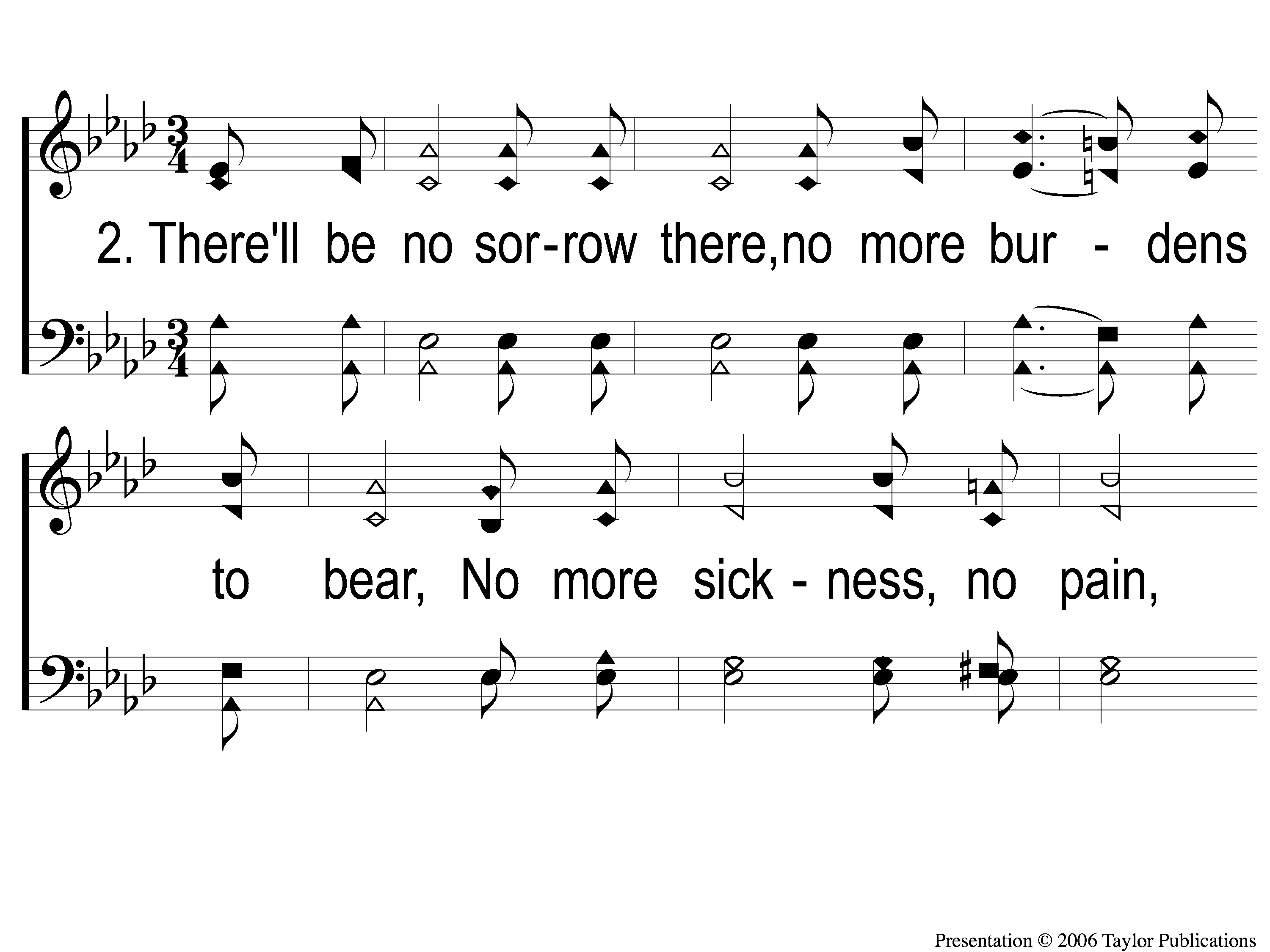 What a Day That Will Be
916
2-1 What a Day That Will Be
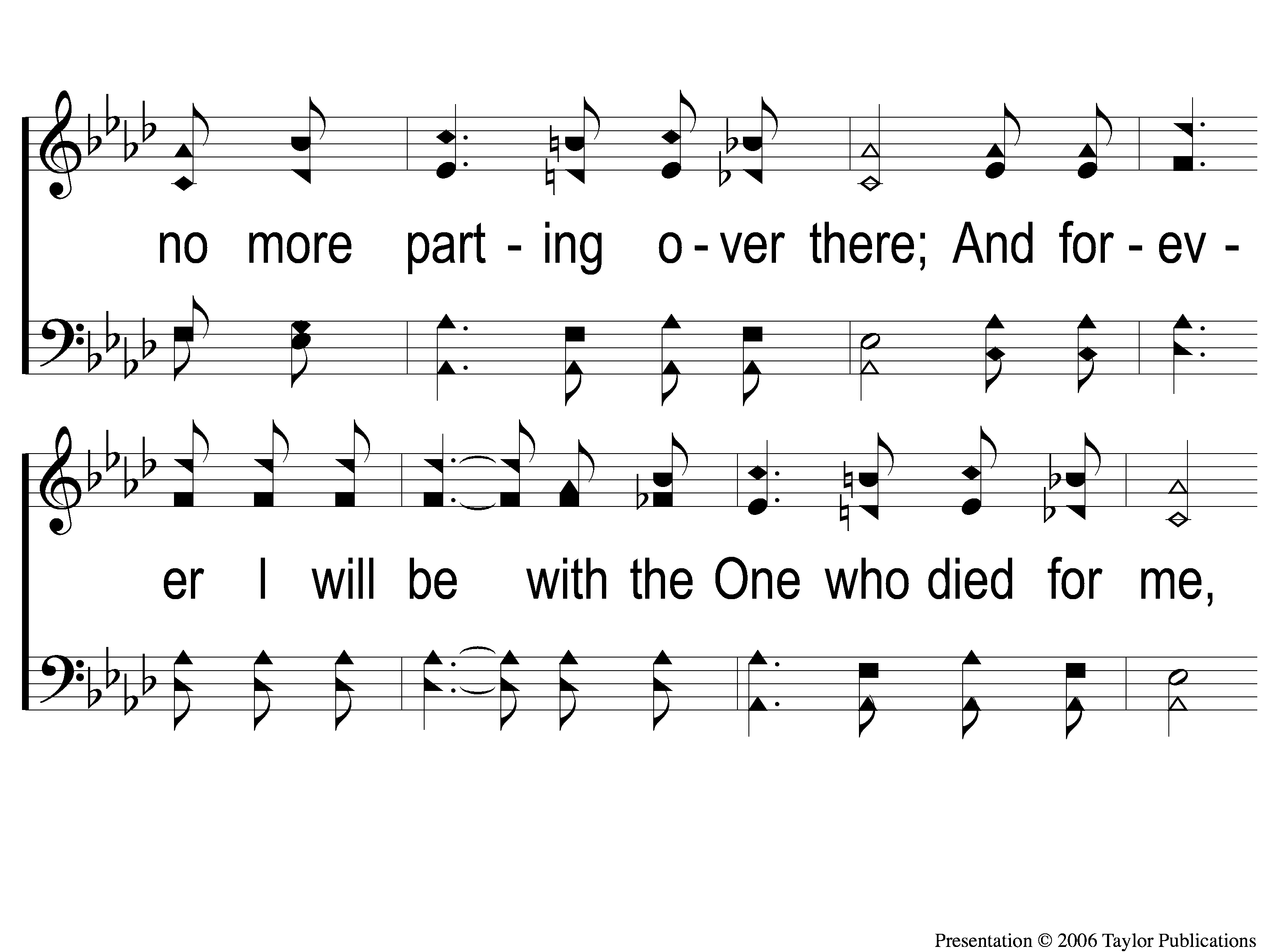 What a Day That Will Be
916
2-2 What a Day That Will Be
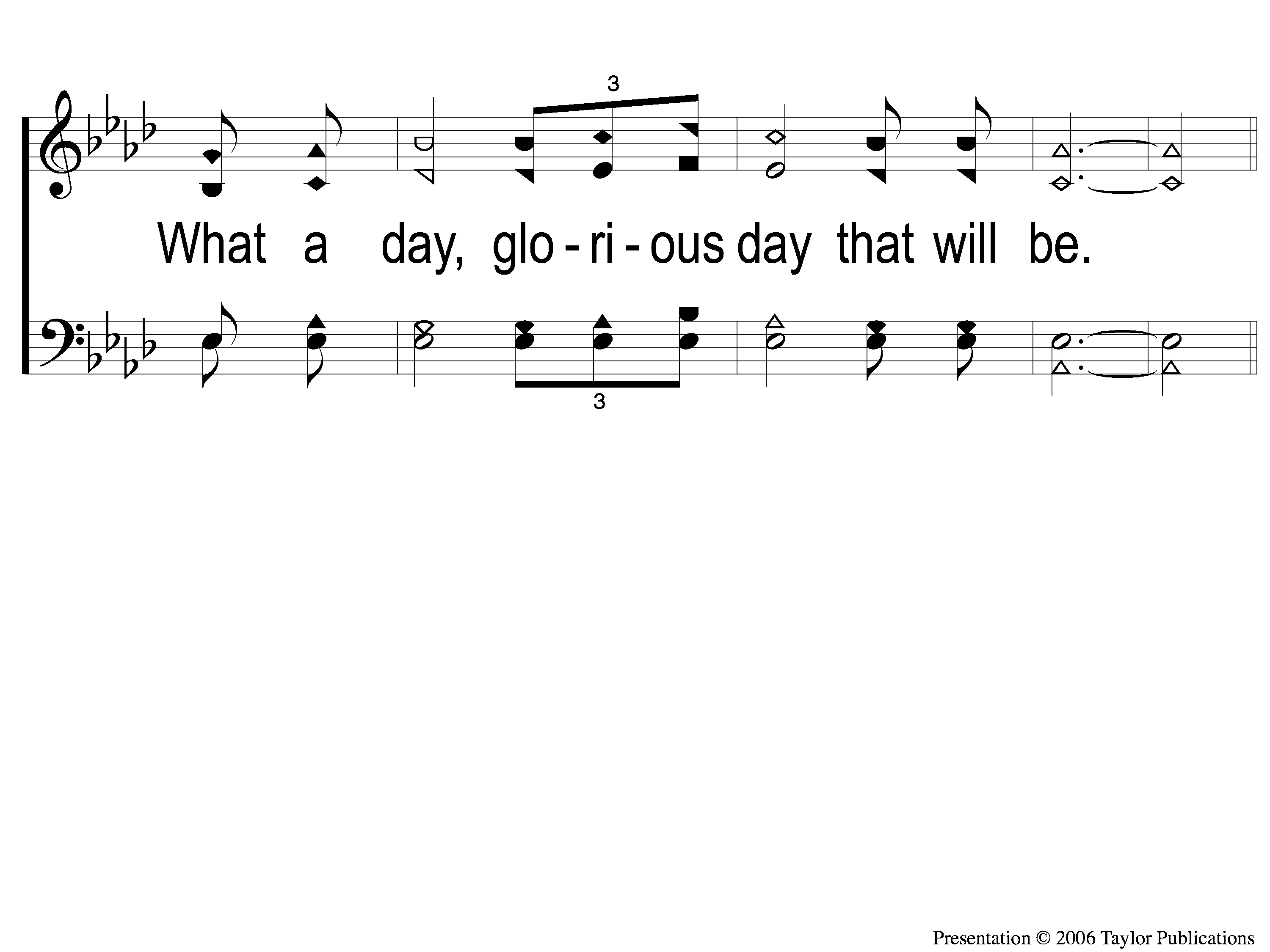 What a Day That Will Be
916
2-3 What a Day That Will Be
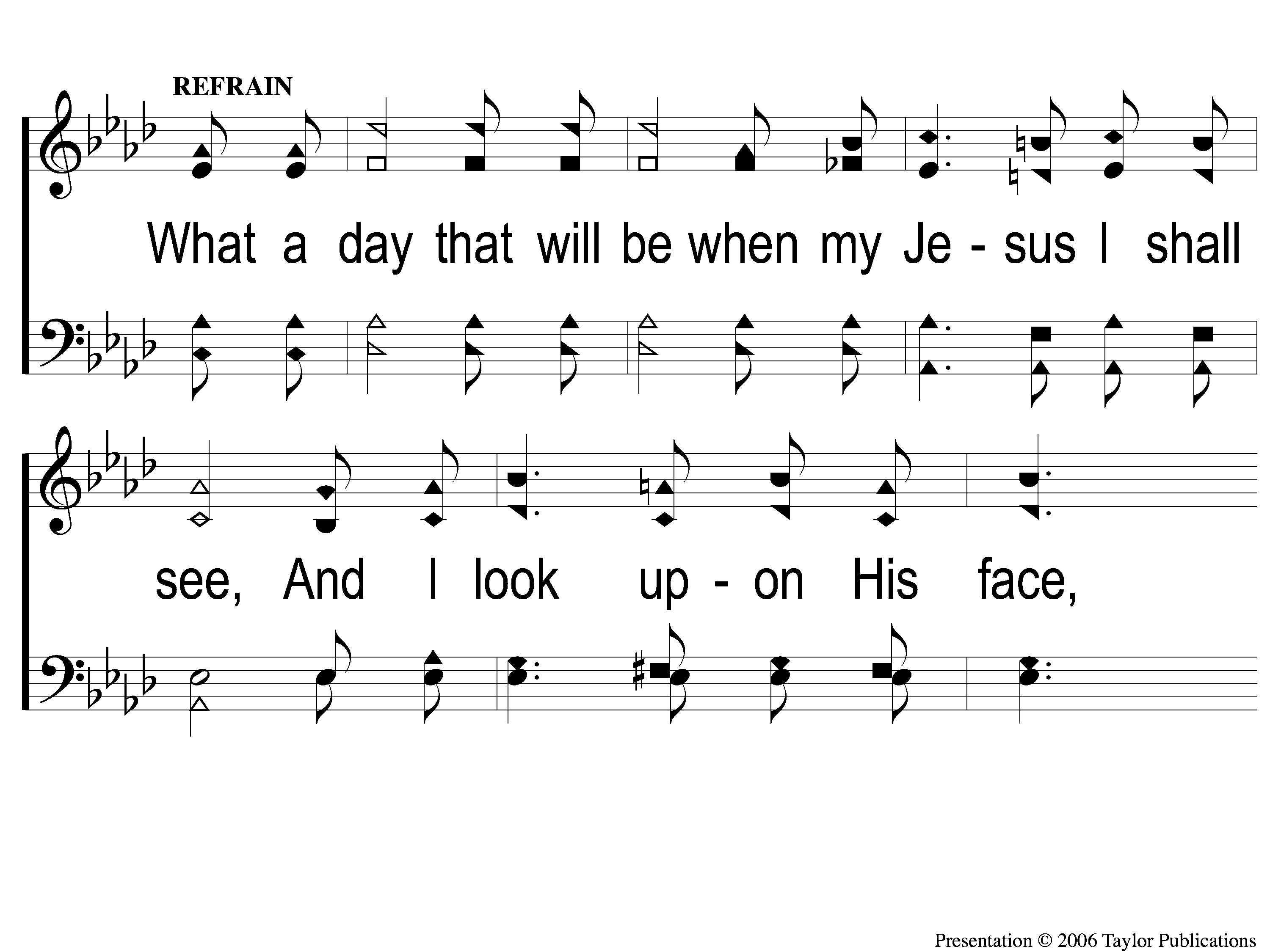 What a Day That Will Be
916
C-1 What a Day That Will Be
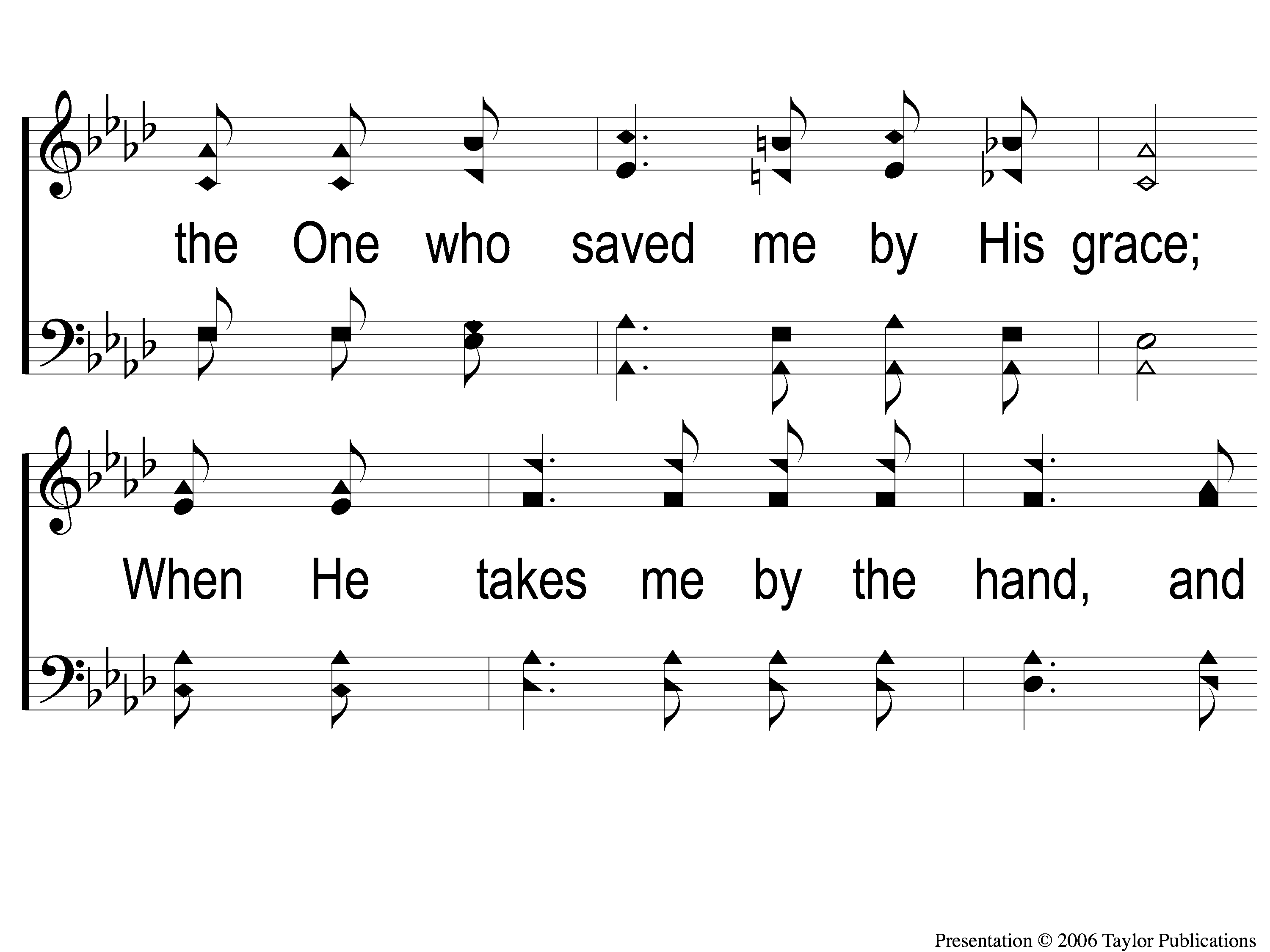 What a Day That Will Be
916
C-2 What a Day That Will Be
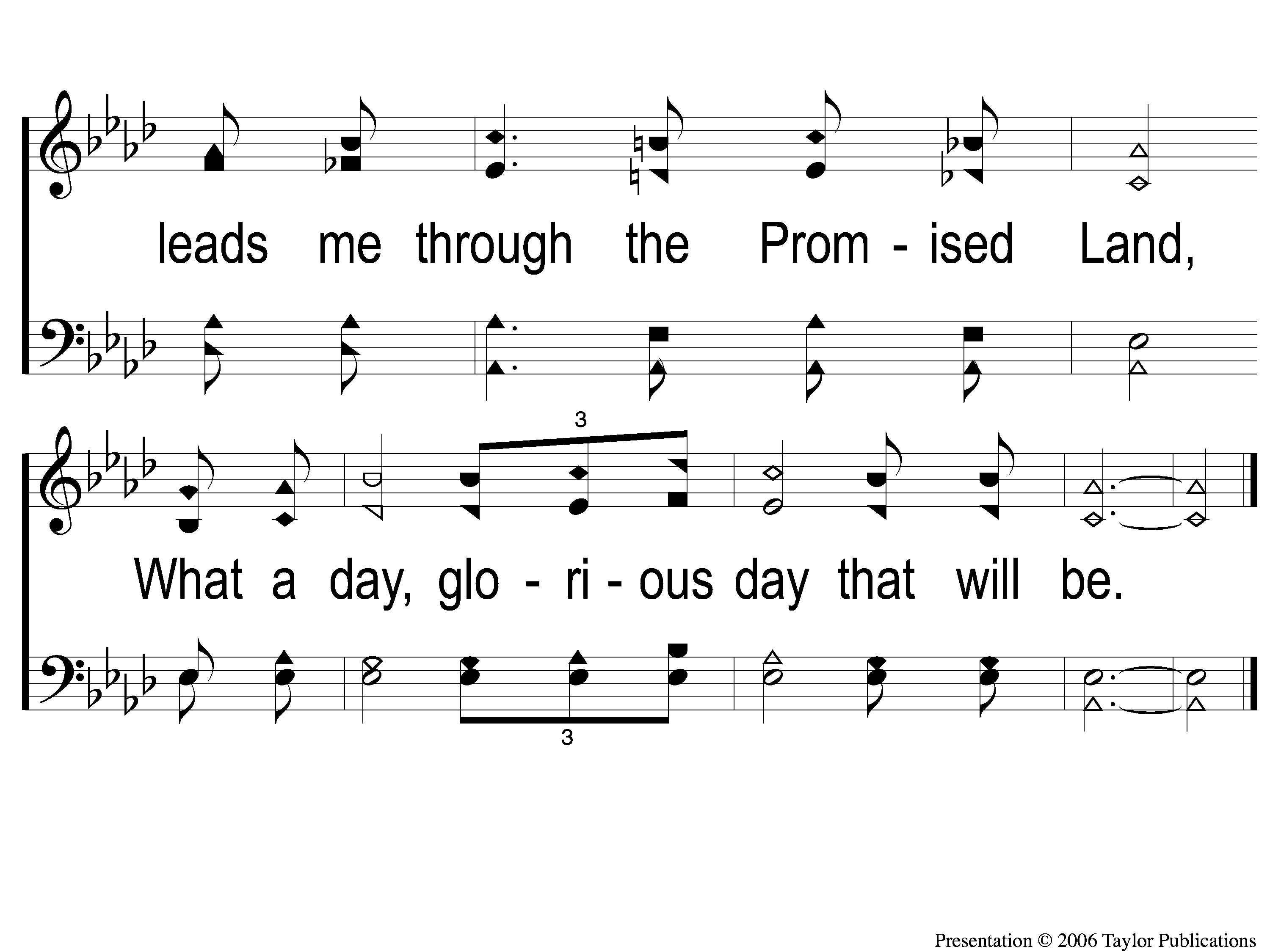 What a Day That Will Be
916
C-3 What a Day That Will Be
SONG:
The Glory Land Way
#535
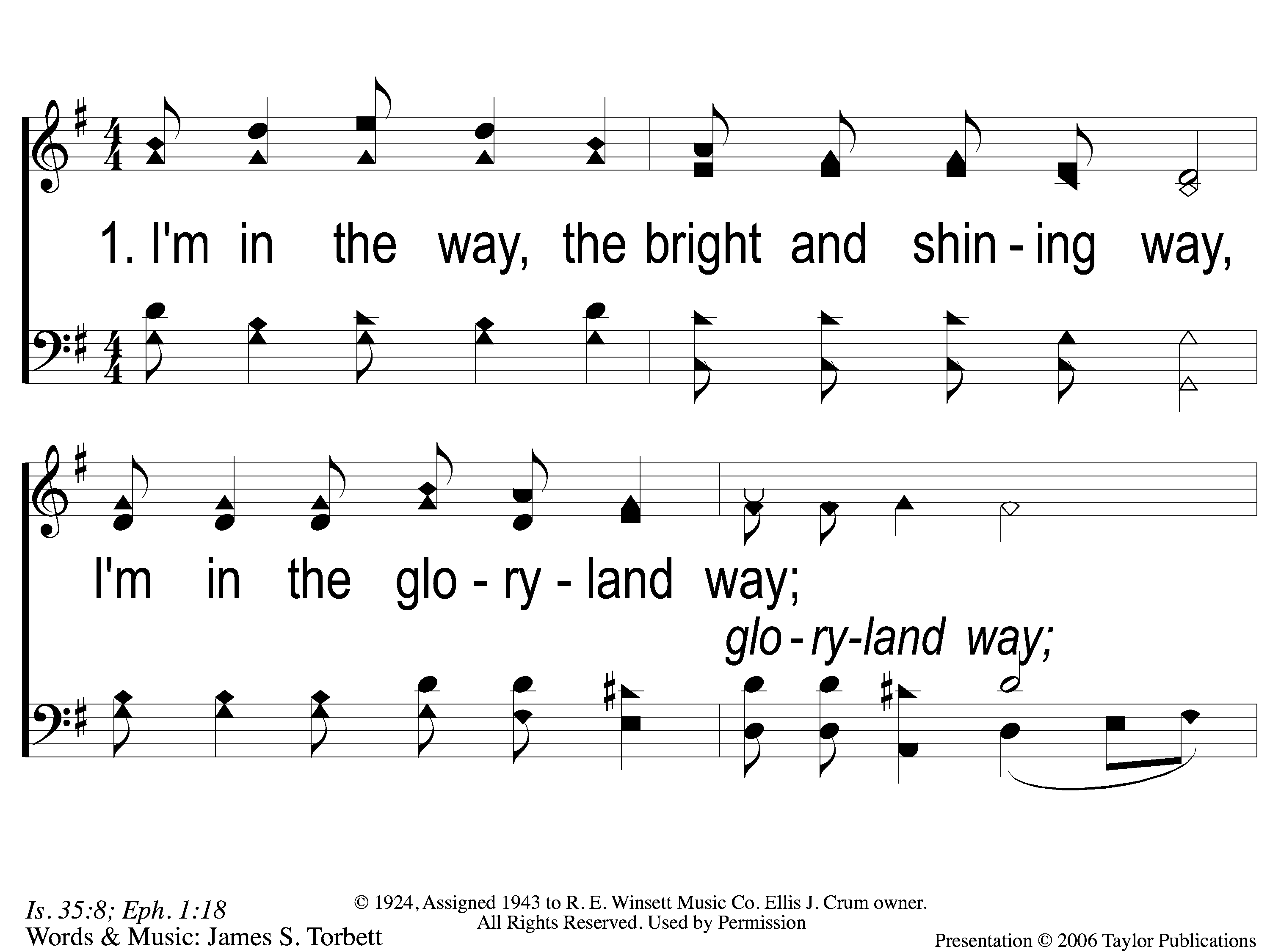 The Glory Land Way
535
1-1 The Glory Land Way
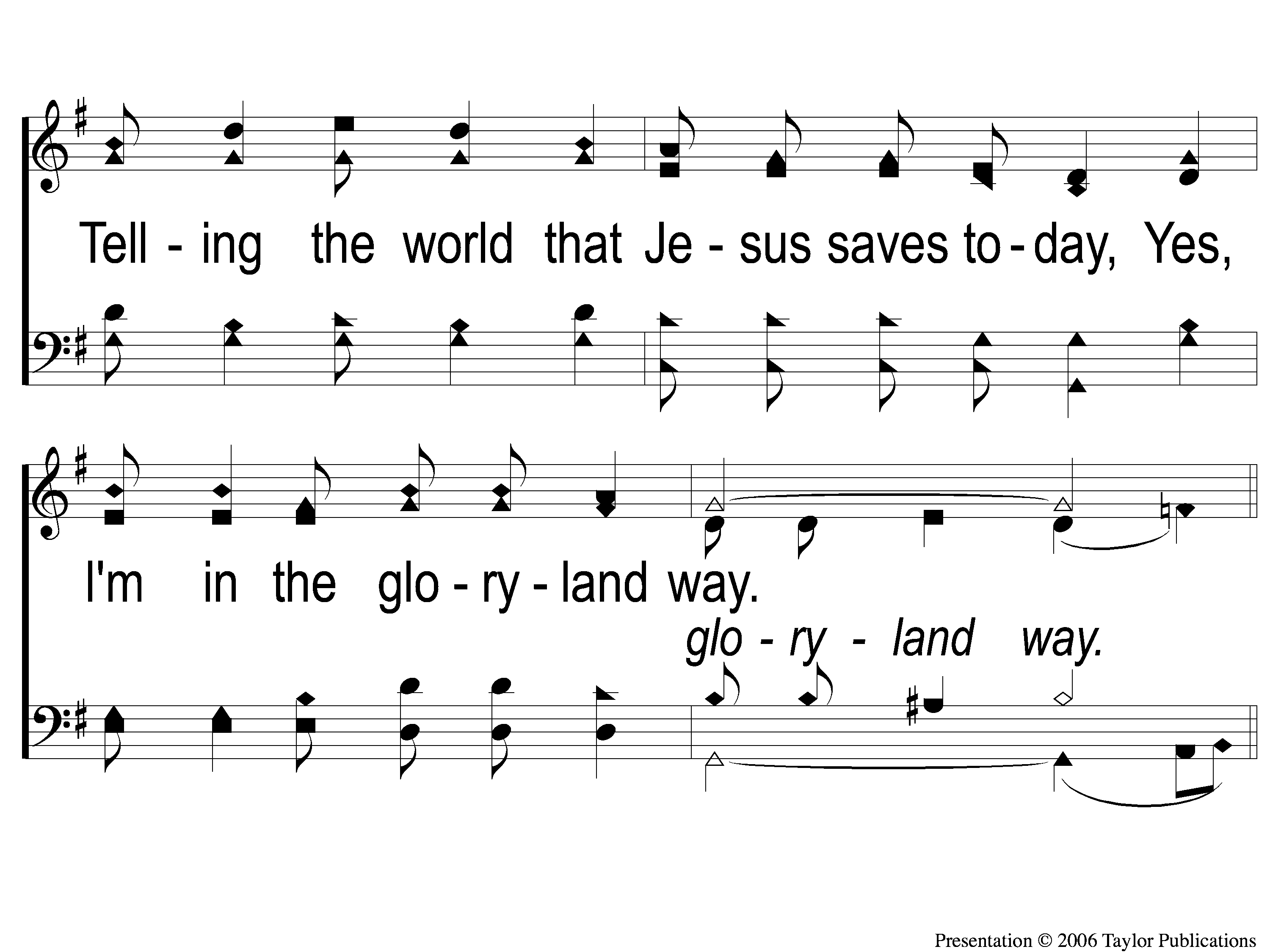 The Glory Land Way
535
1-2 The Glory Land Way
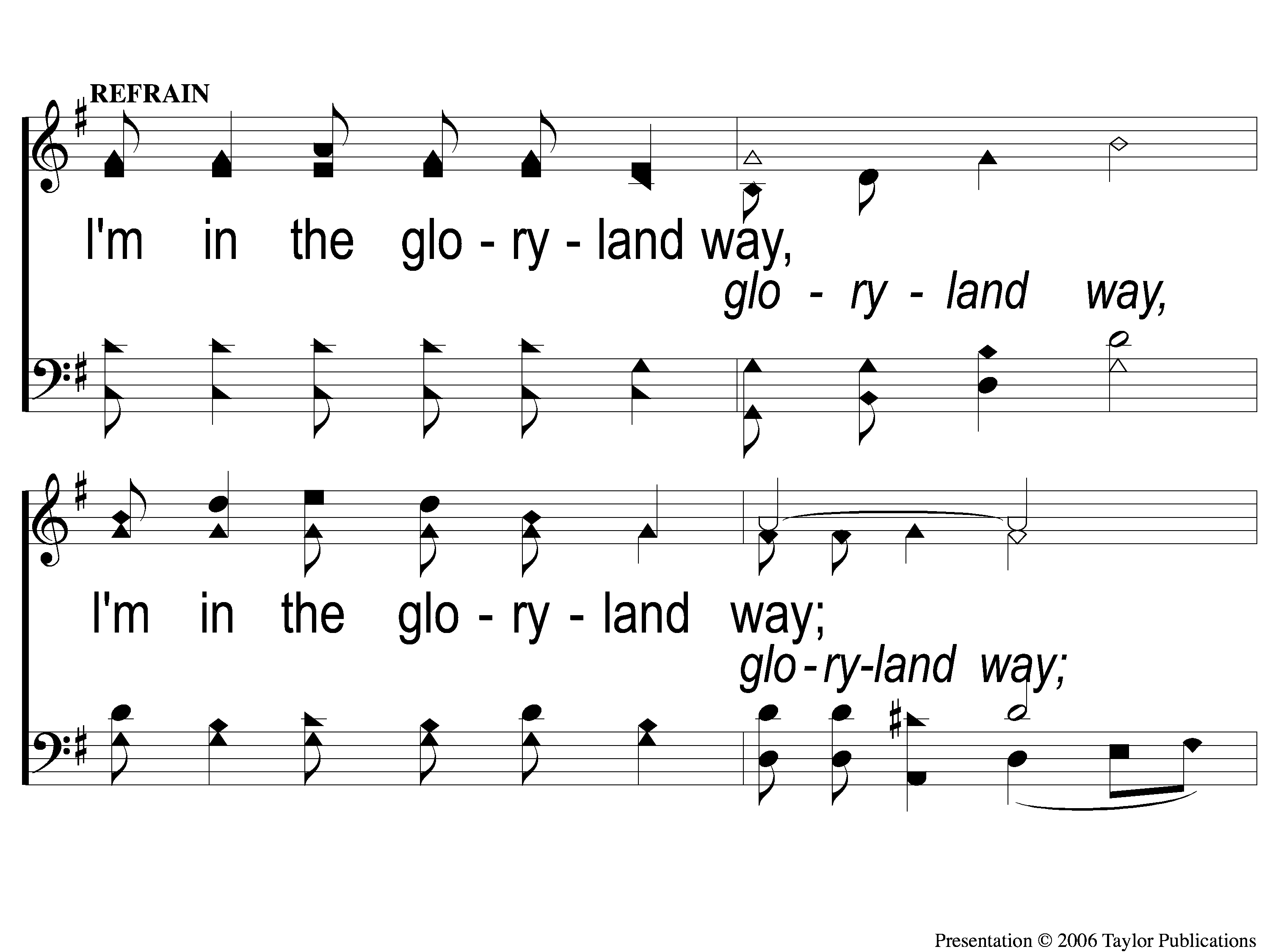 The Glory Land Way
535
C-1 The Glory Land Way
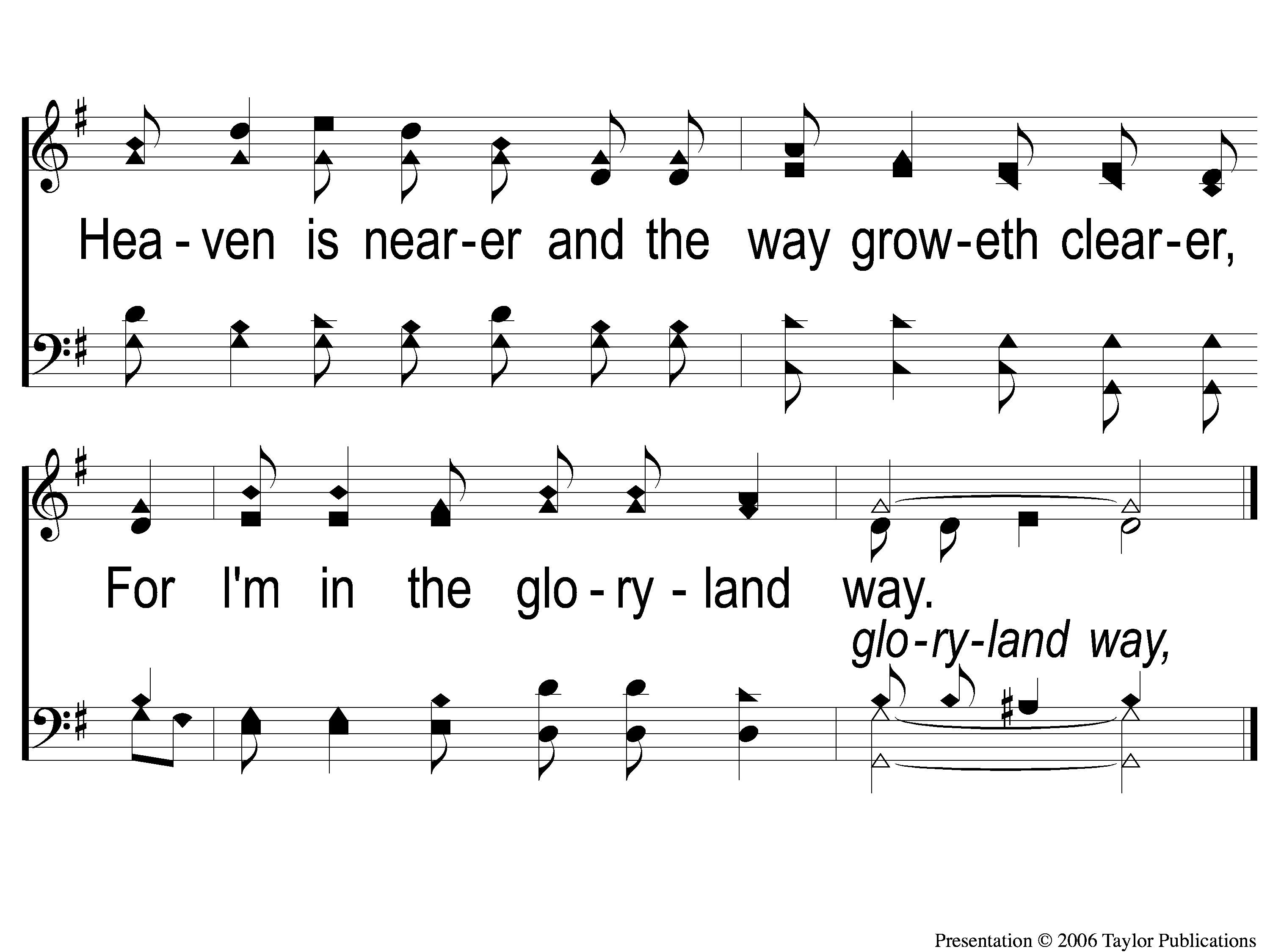 The Glory Land Way
535
C-2 The Glory Land Way
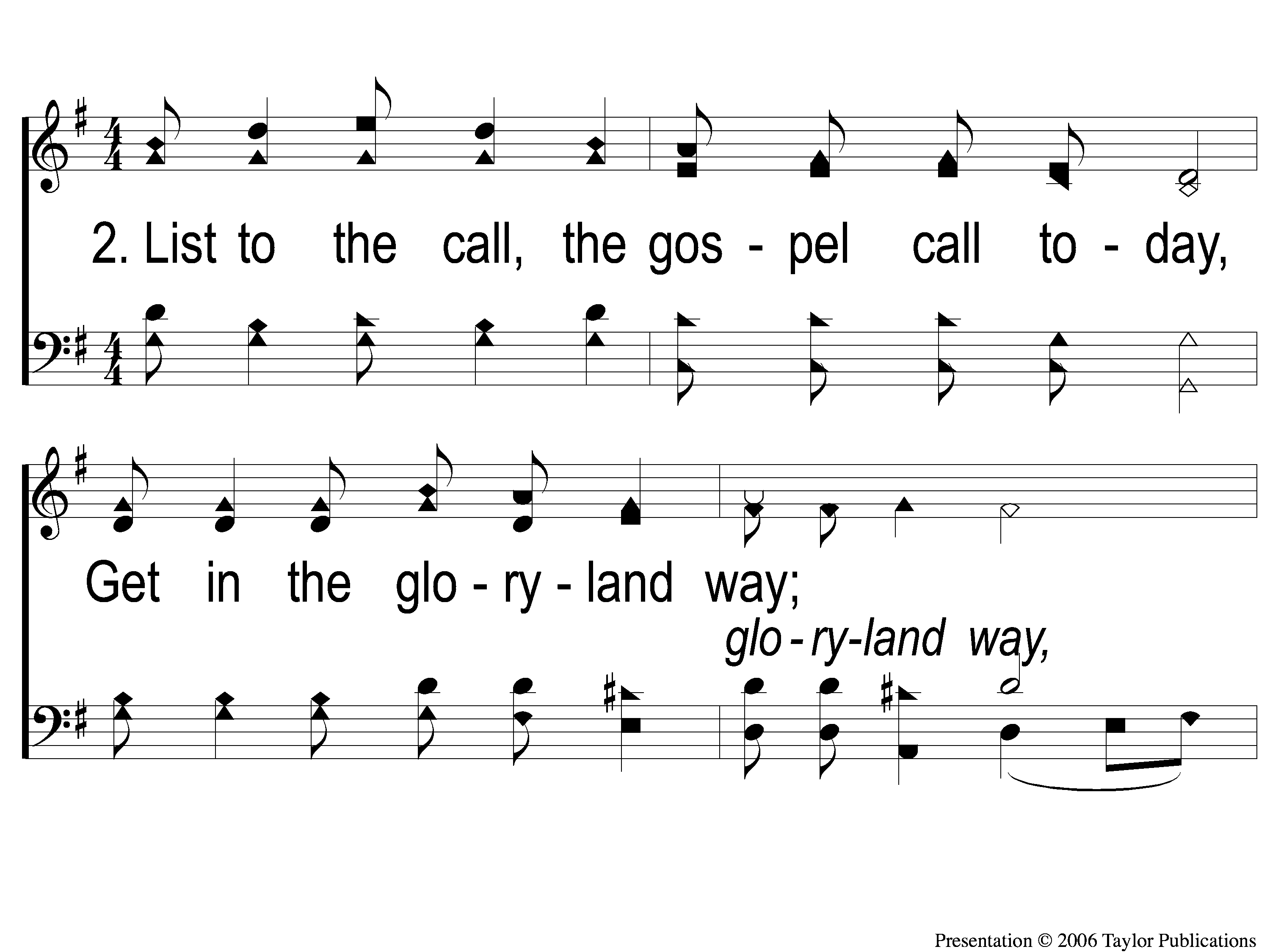 The Glory Land Way
535
2-1 The Glory Land Way
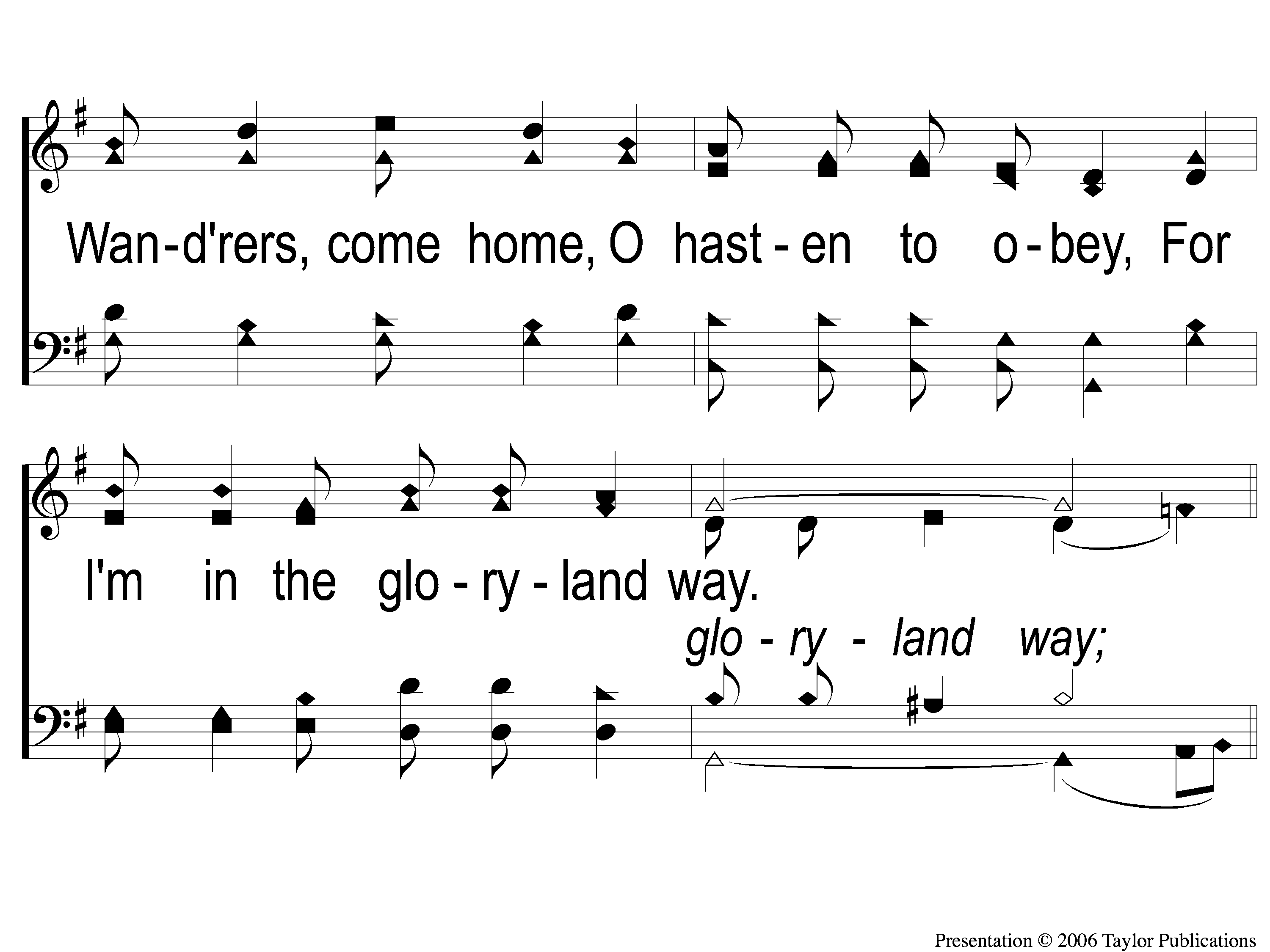 The Glory Land Way
535
2-2 The Glory Land Way
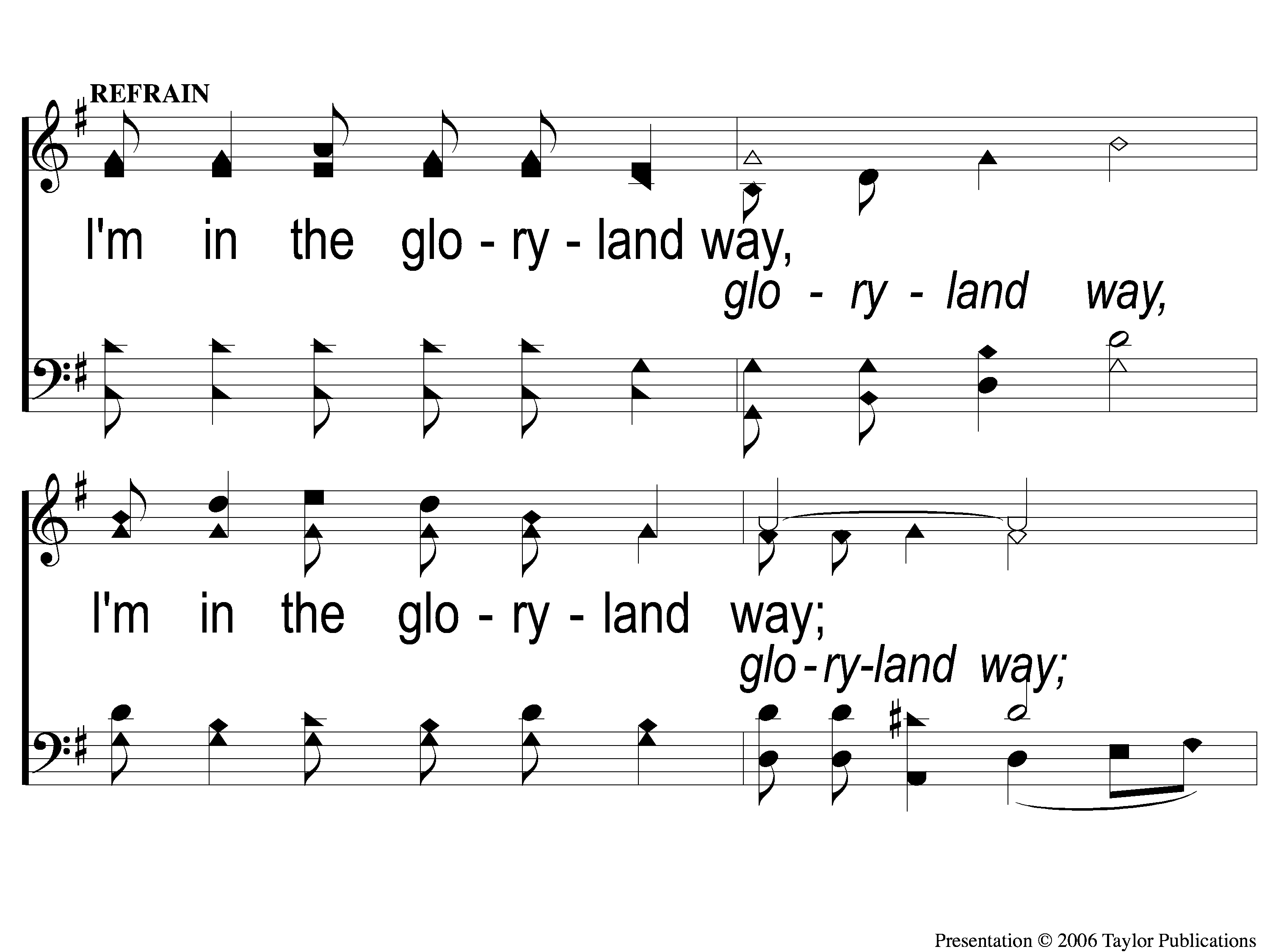 The Glory Land Way
535
C-1 The Glory Land Way
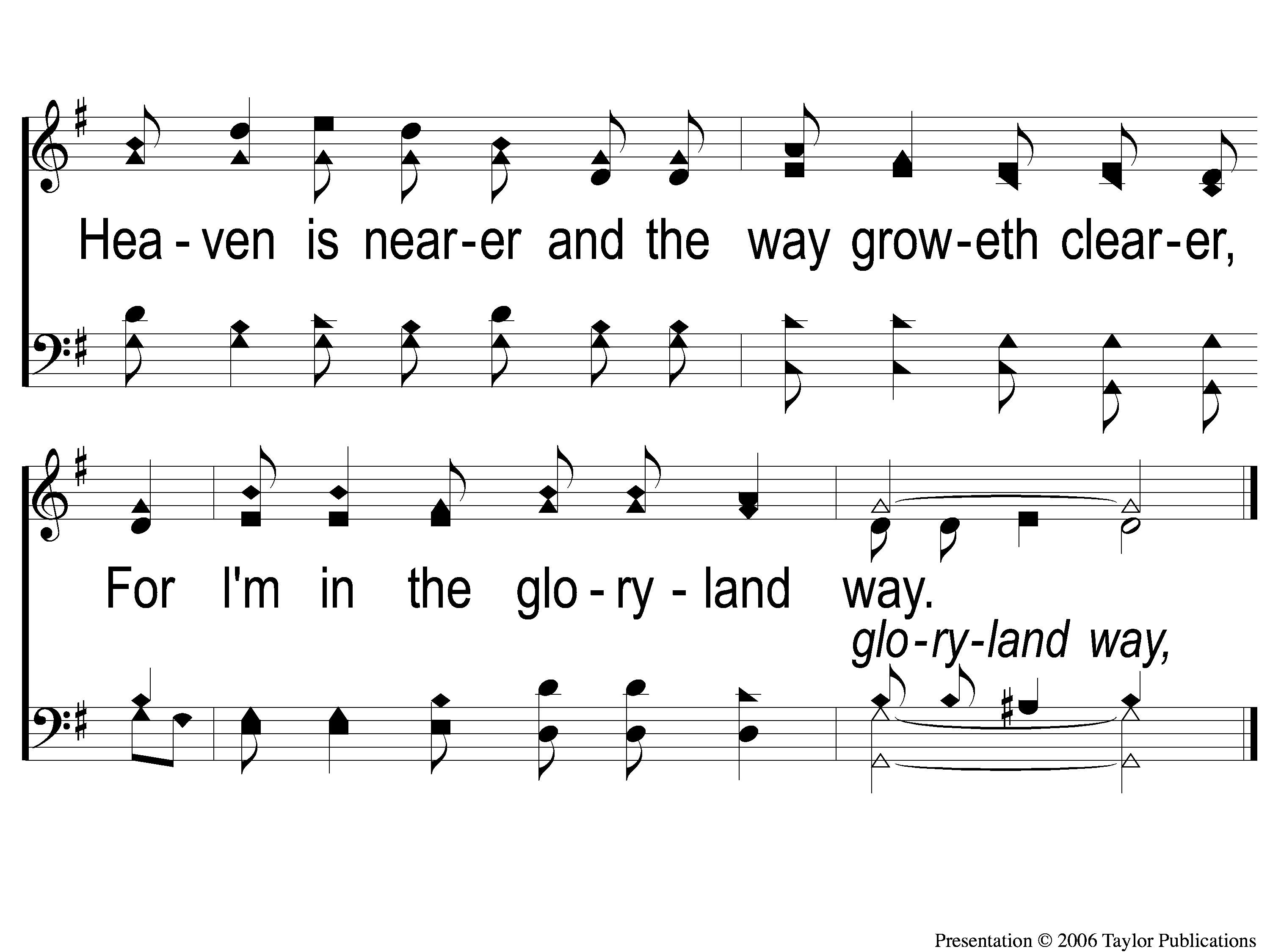 The Glory Land Way
535
C-2 The Glory Land Way
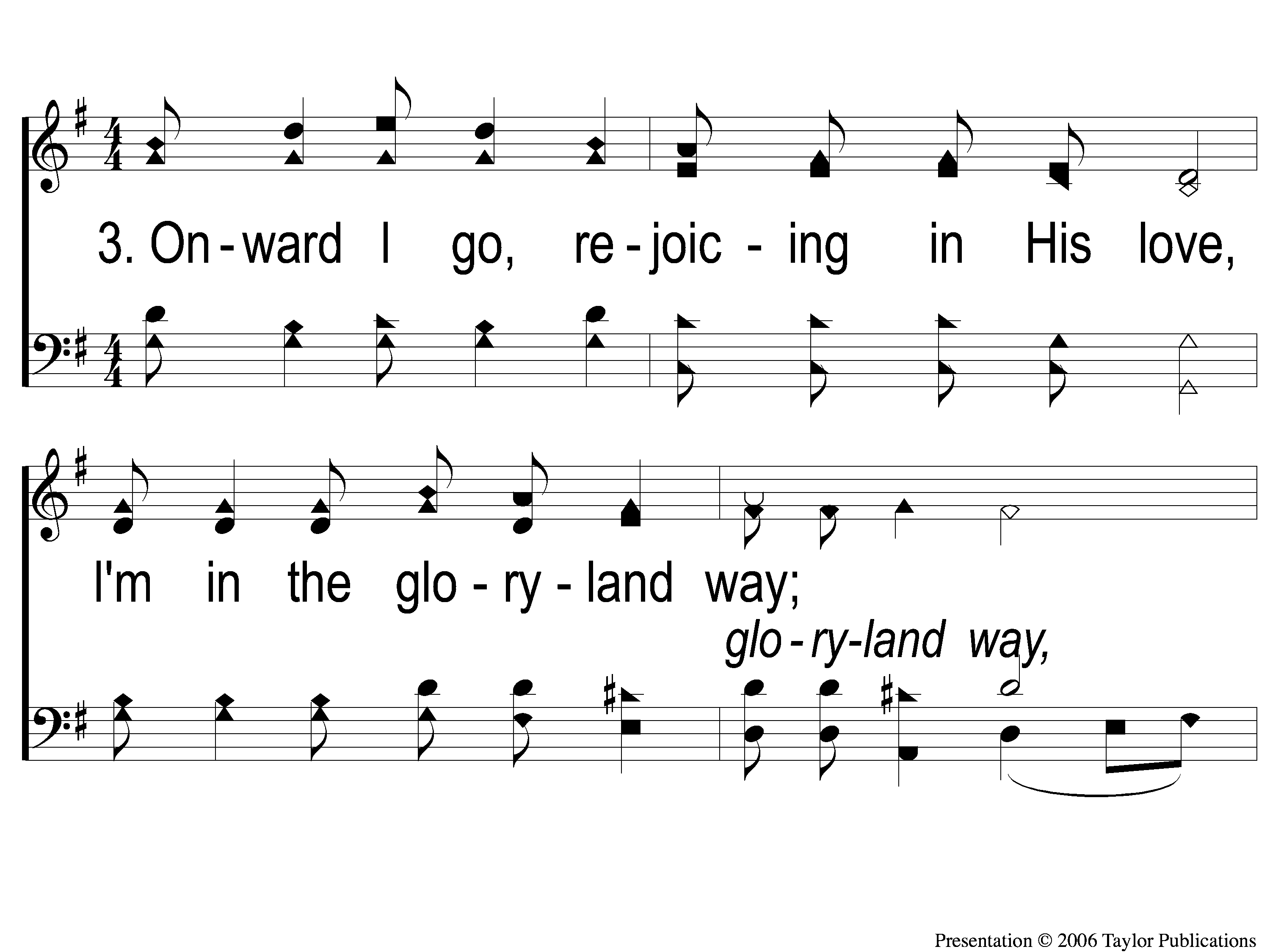 The Glory Land Way
535
3-1 The Glory Land Way
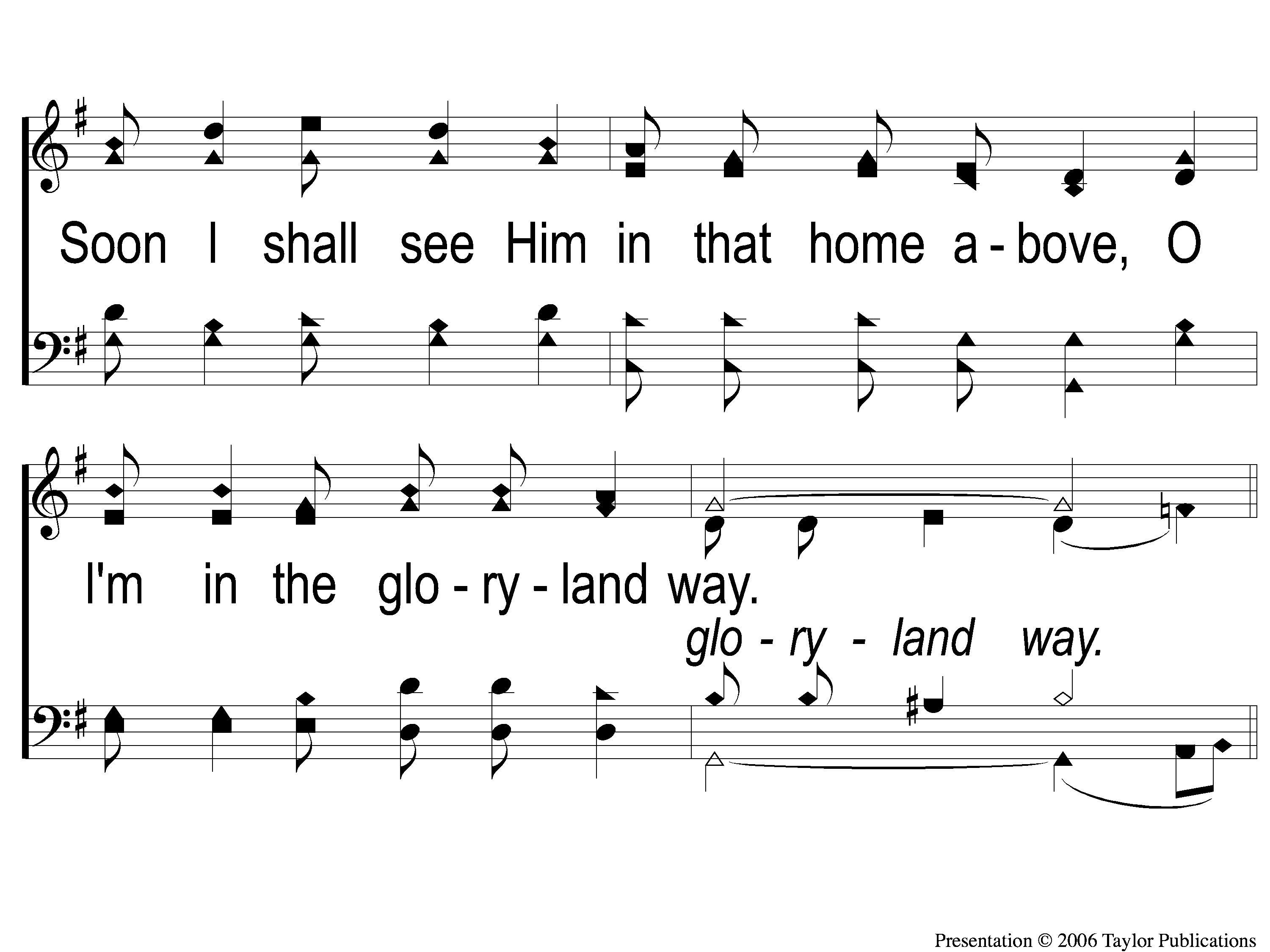 The Glory Land Way
535
3-2 The Glory Land Way
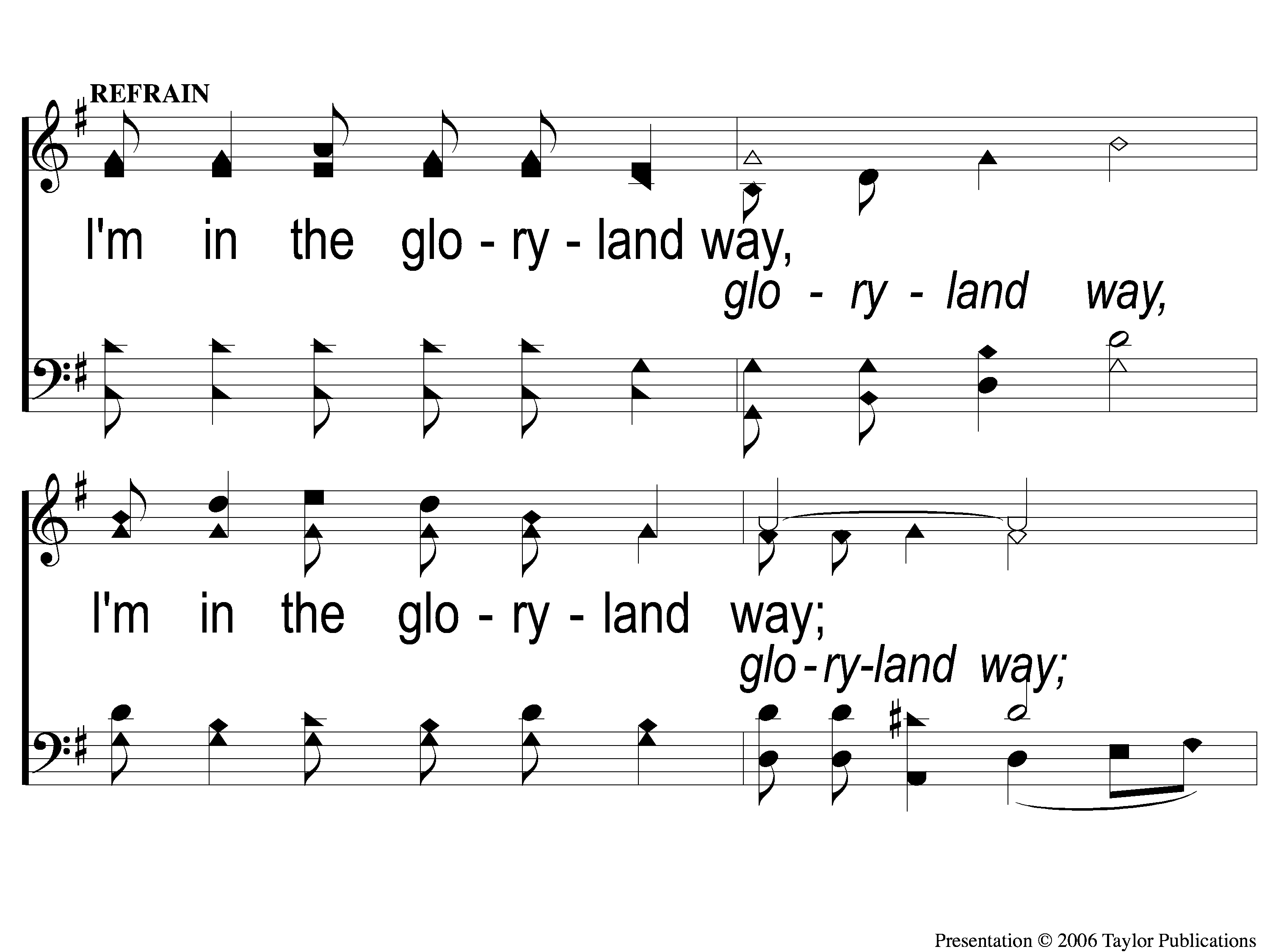 The Glory Land Way
535
C-1 The Glory Land Way
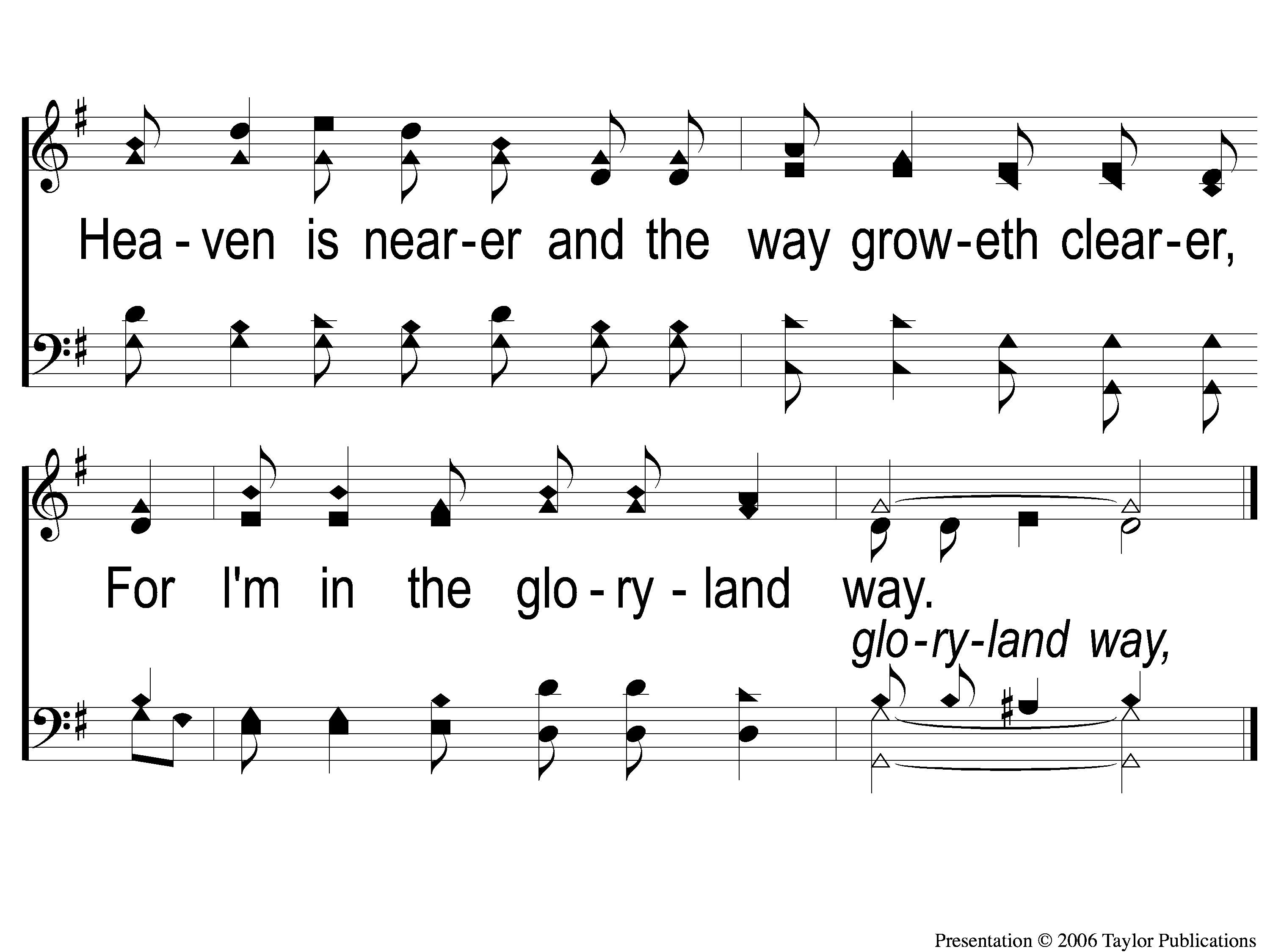 The Glory Land Way
535
C-2 The Glory Land Way
SCRIPTURE:
Psalm 10:14-18
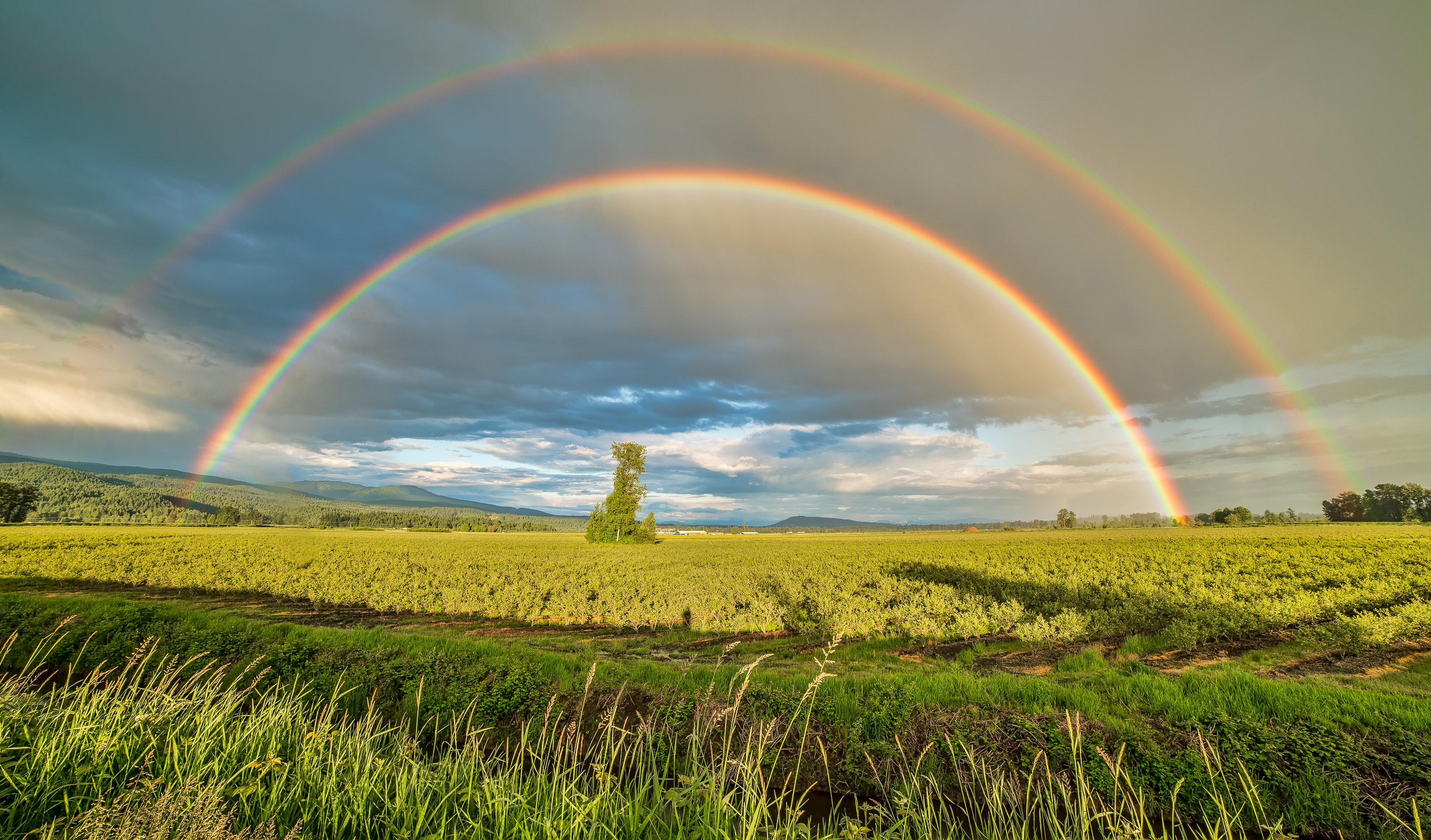 STANDING ON THE PROMISES
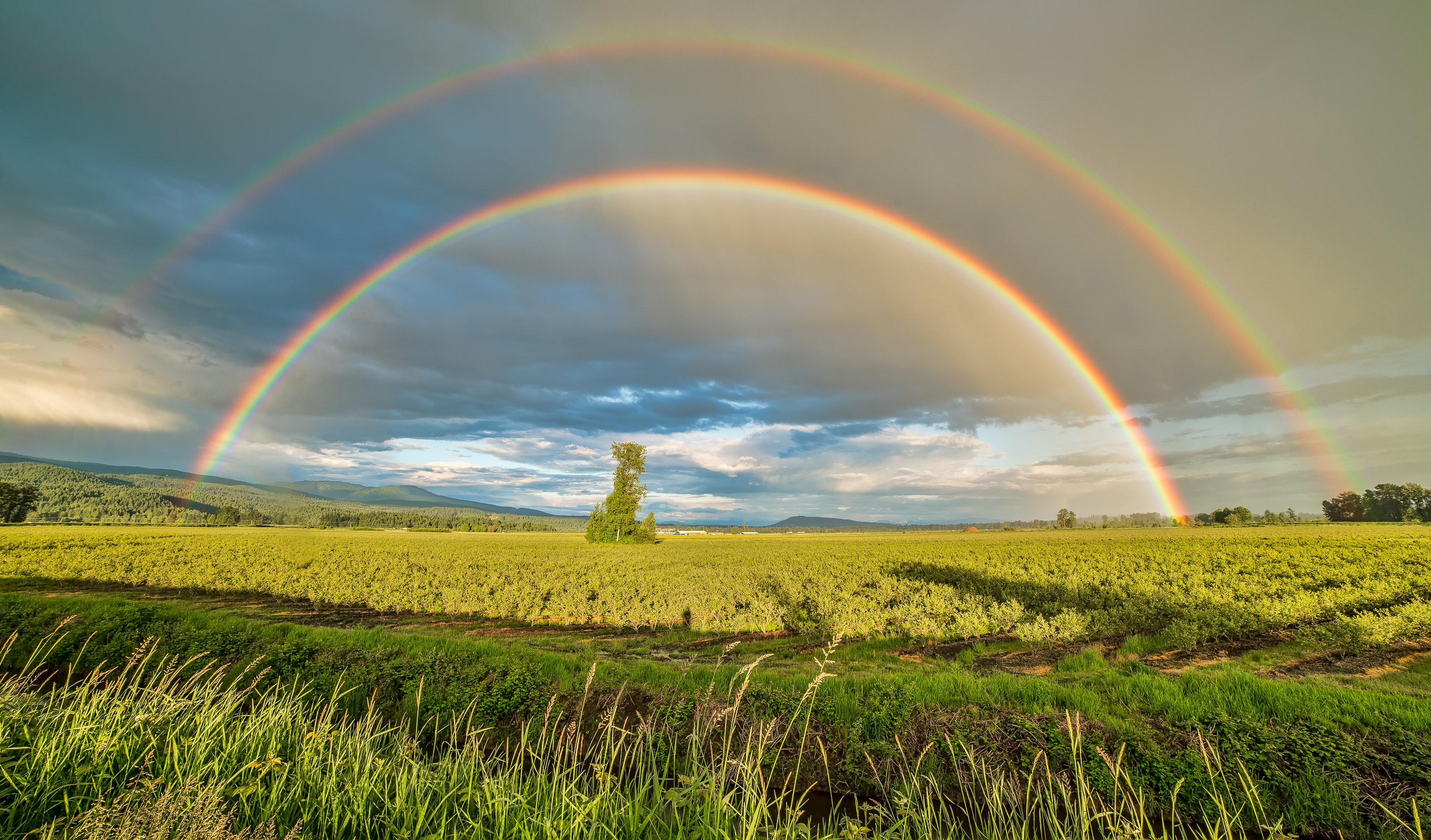 Tonight!
THE PROMISE OF PROXIMITY
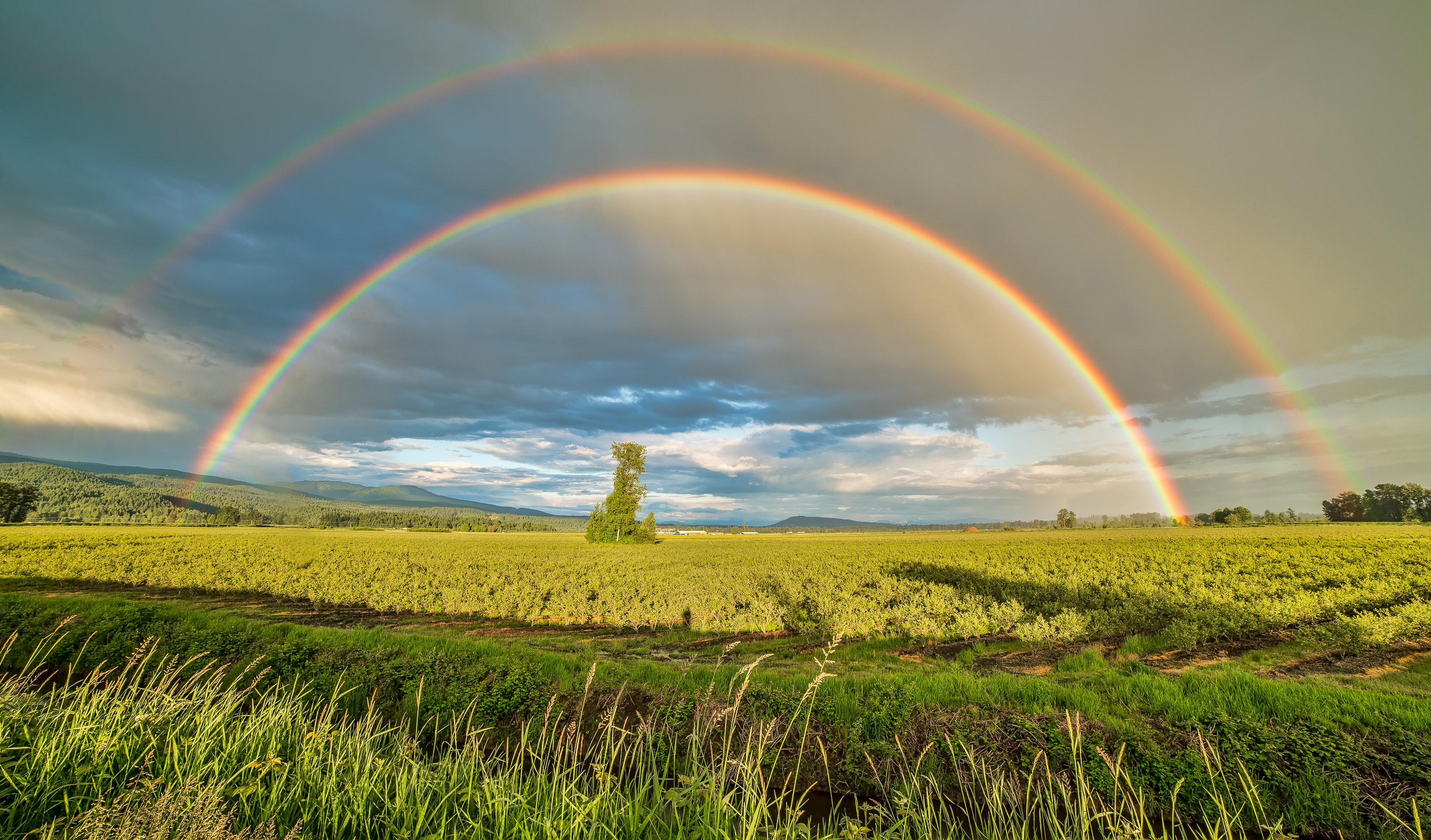 THE PROMISE OF BLESSINGS
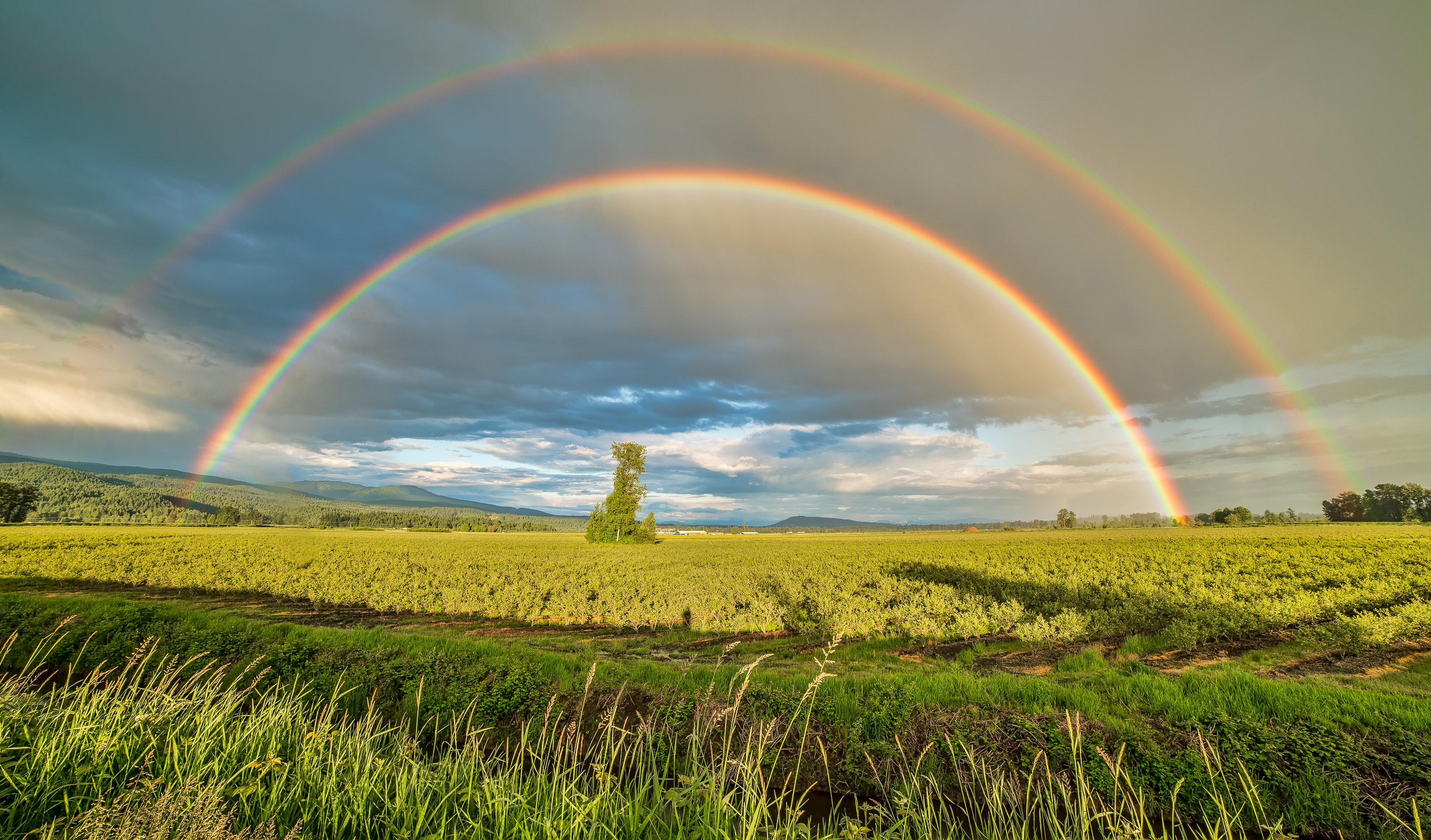 THE PROMISE
“This one will be blessed
in what he does” – Jms. 1:25
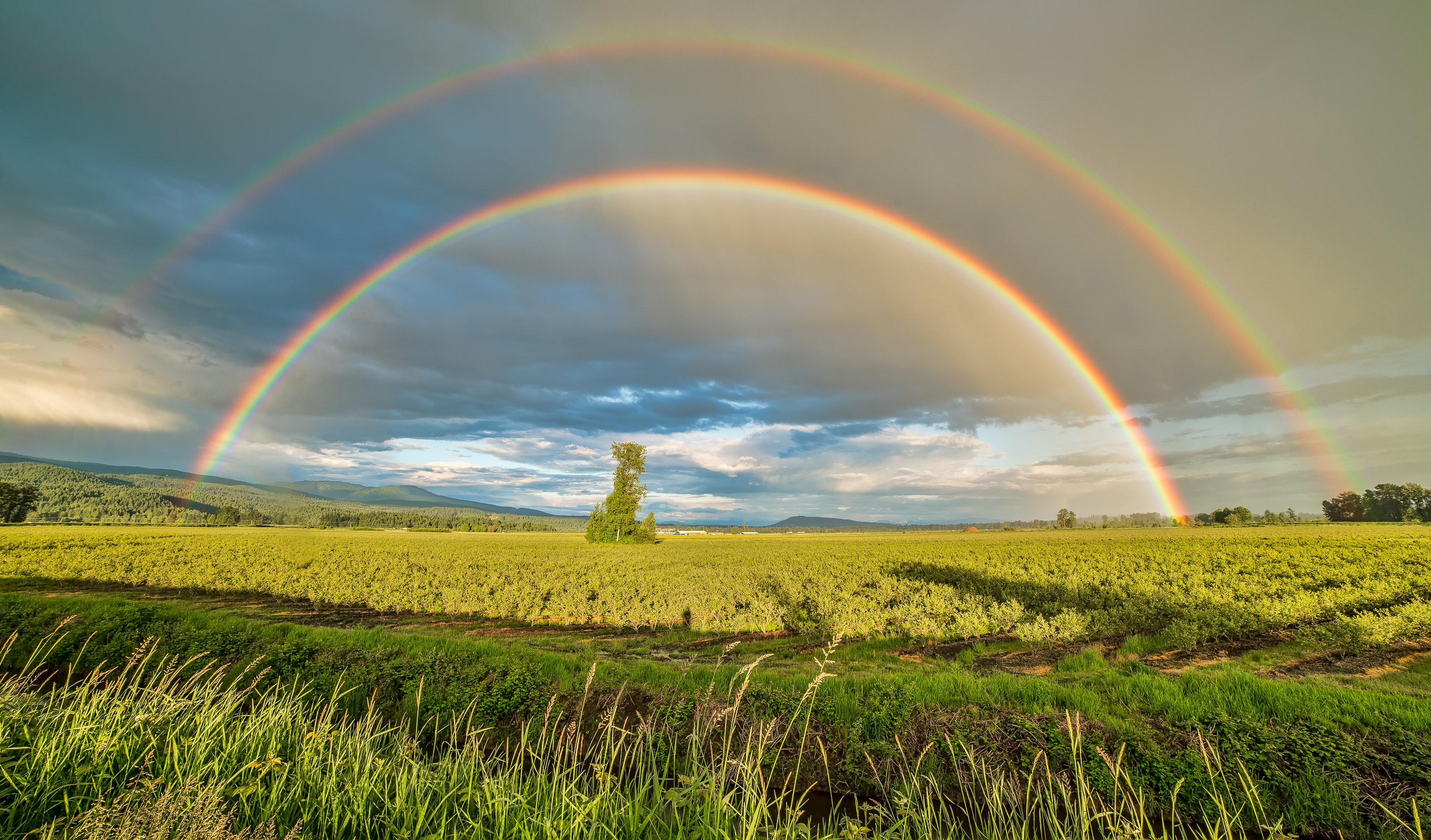 THE PROMISE
“This one will be blessed
in what he does” – Jms. 1:25
Matt. 5:3-11
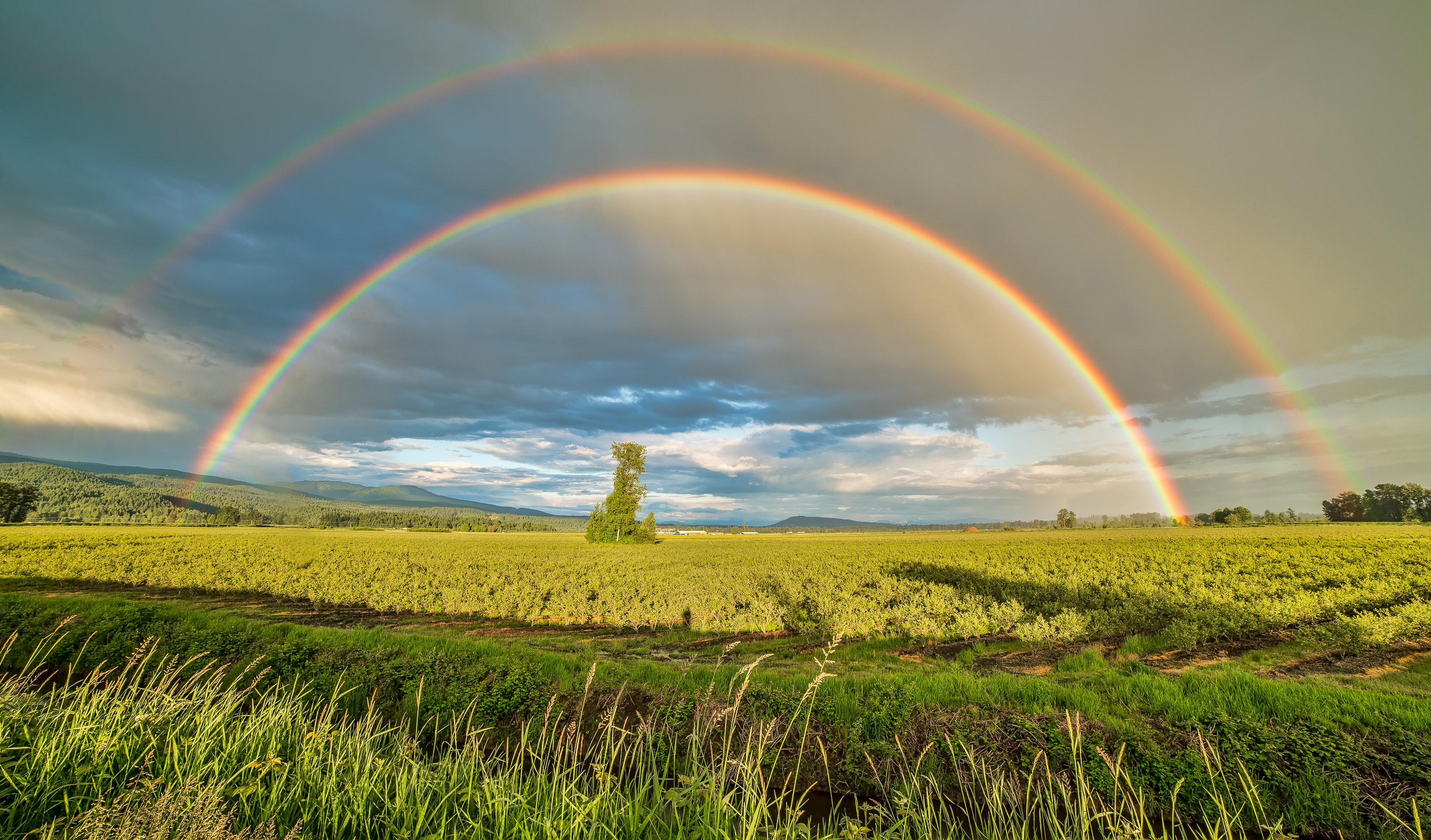 THE CONDITION
“But he who looks…and continues in it, and is not a forgetful hearer but a doer of the work” – Jms. 1:25
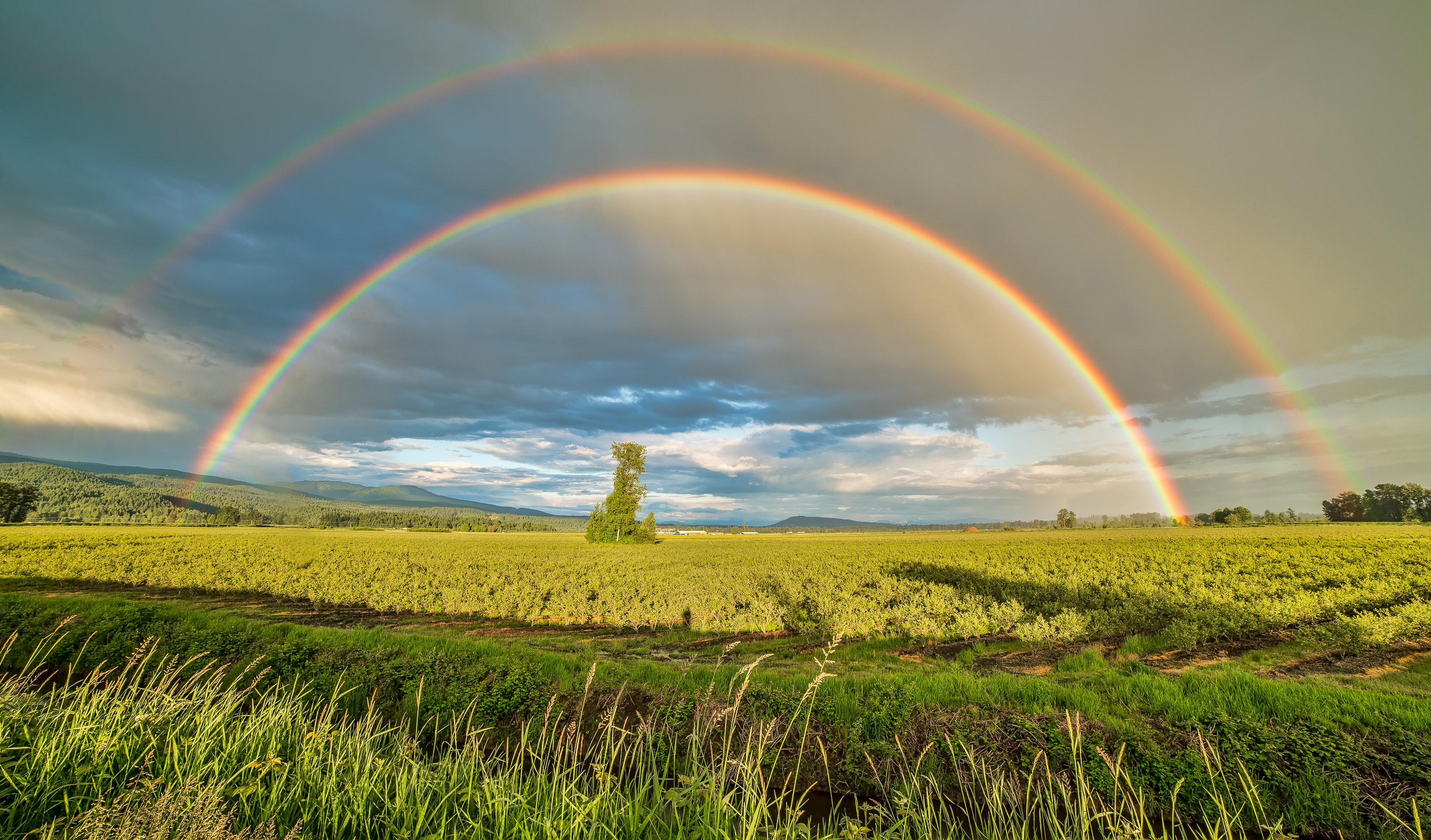 THE CONDITION
“But he who looks…and continues in it, and is not a forgetful hearer but a doer of the work” – Jms. 1:25
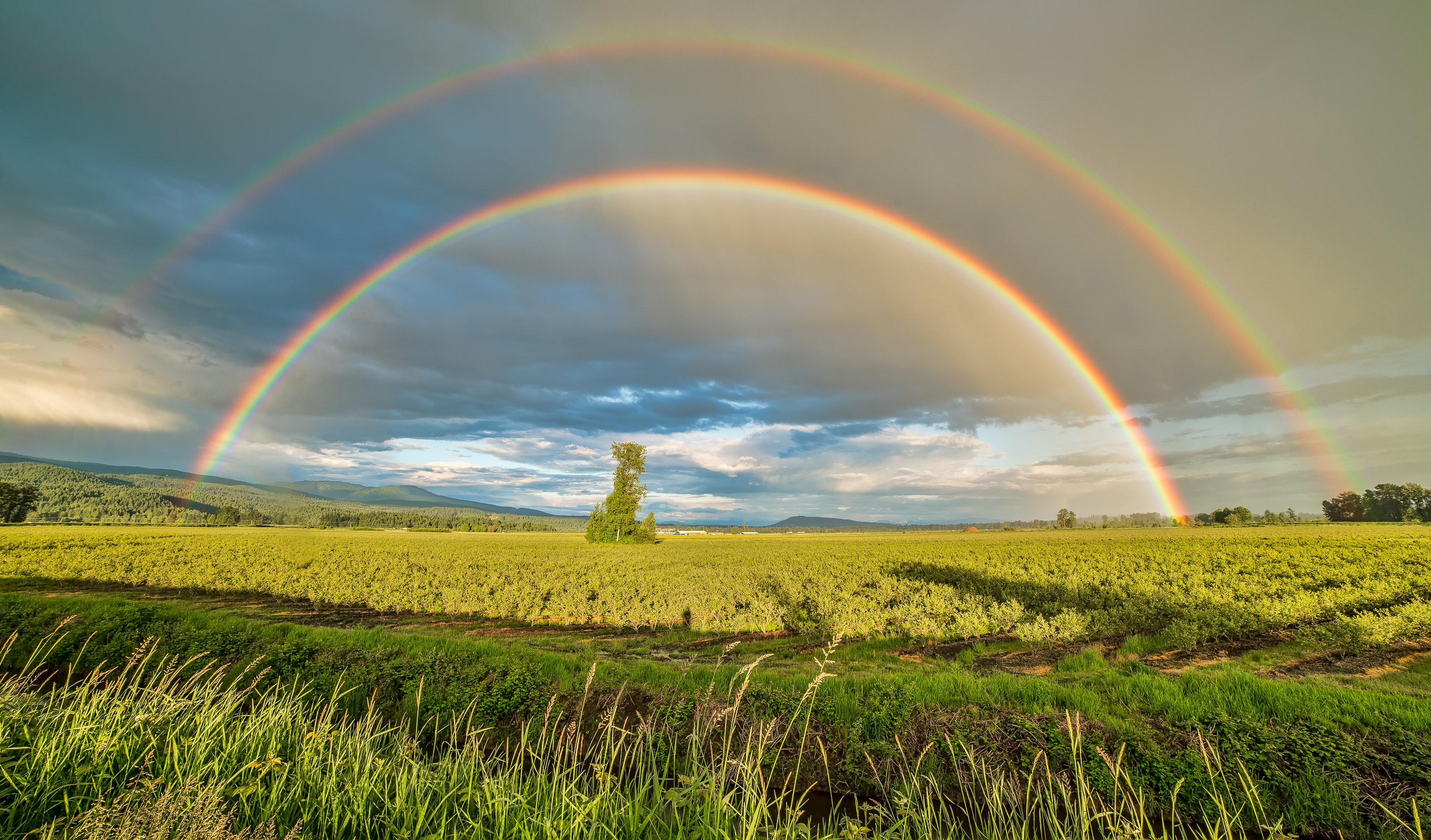 THE RELIABILITY
Promised Before the Law of Moses
Promised in the Law of Moses
Promised in the Law of Christ
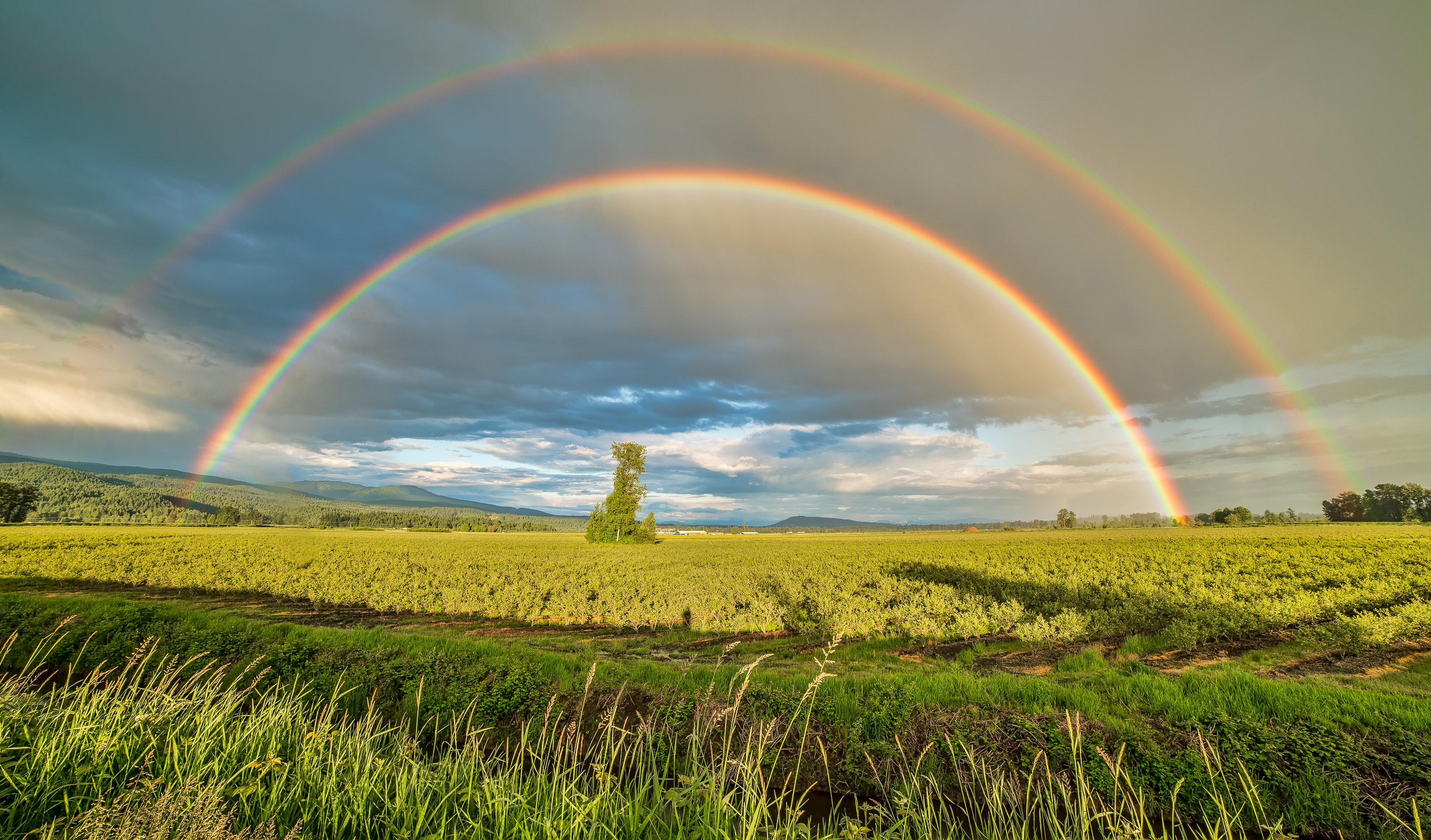 THE RELIABILITY
Promised Before the Law of Moses
Gen. 2:15-17 – Adam
Gen. 22:18 – Abraham
Gen. 26:5 – Isaac
Ex. 15:26 – Israelites
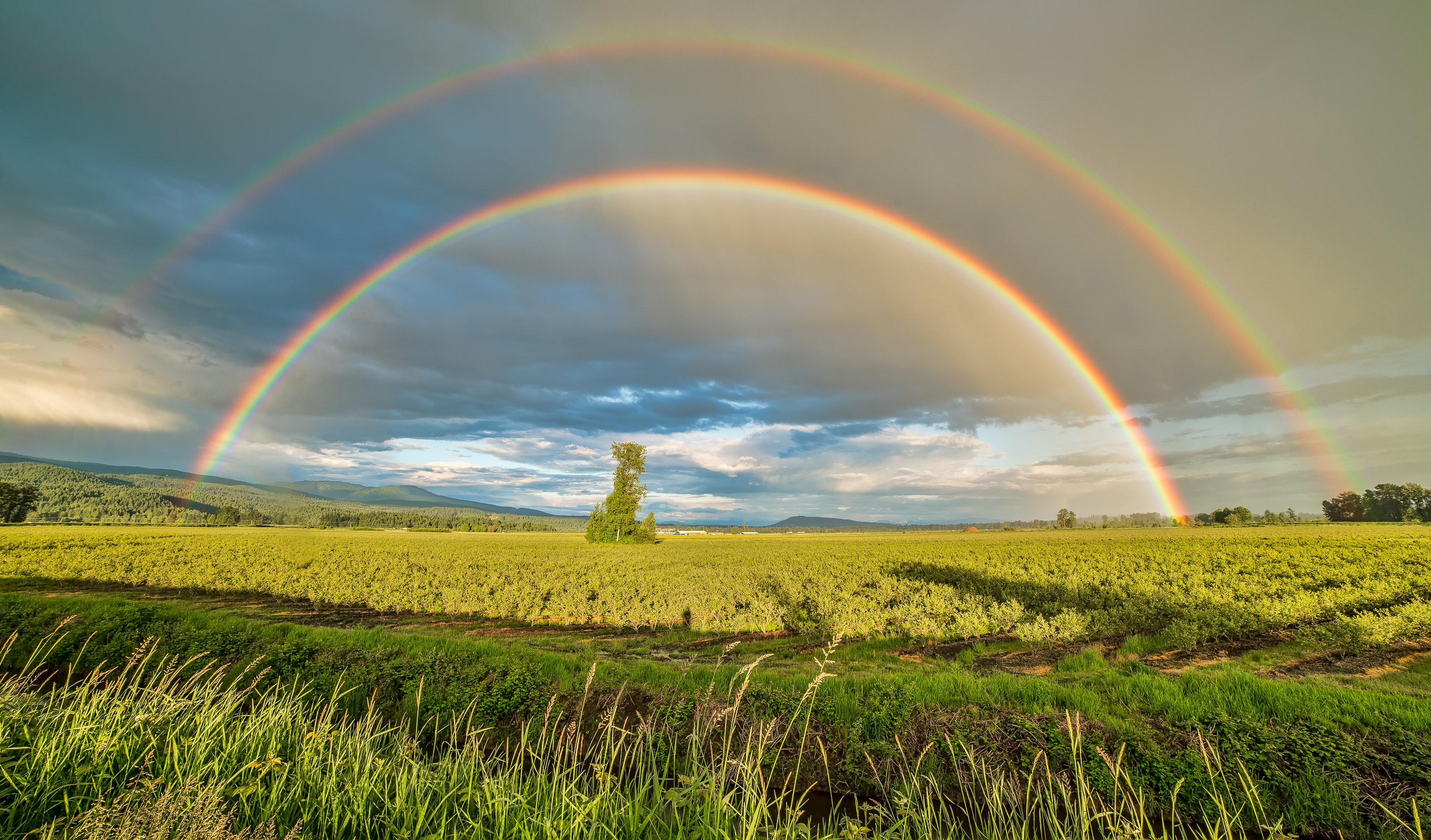 THE RELIABILITY
Promised in the Law of Moses
Deut. 28:1-2
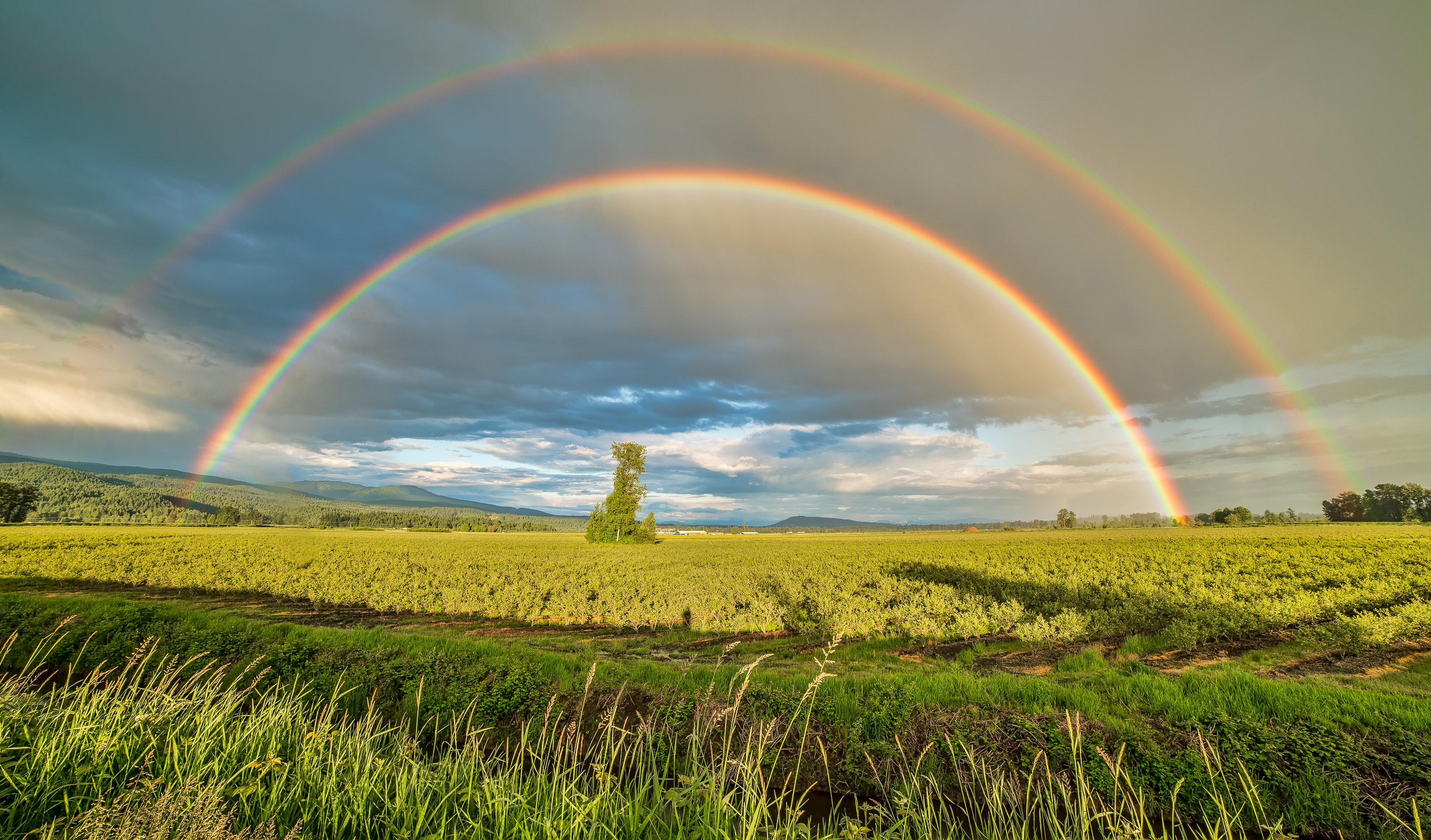 THE RELIABILITY
Promised in the Law of Christ
Matt. 5:3-5
Jn. 13:17
Rom. 2:13
Jms. 1:21-25
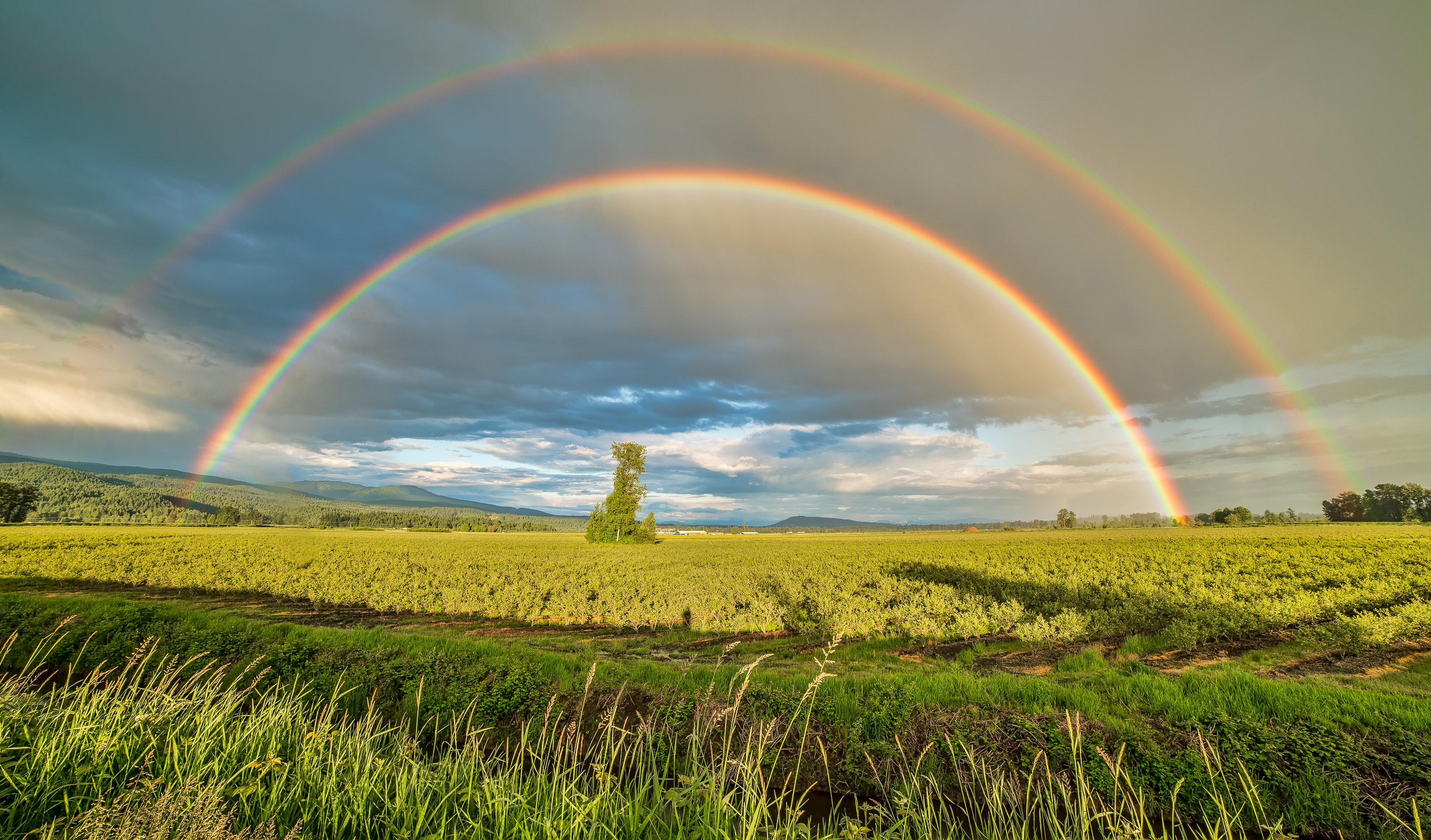 THE PROMISE OF BLESSINGS
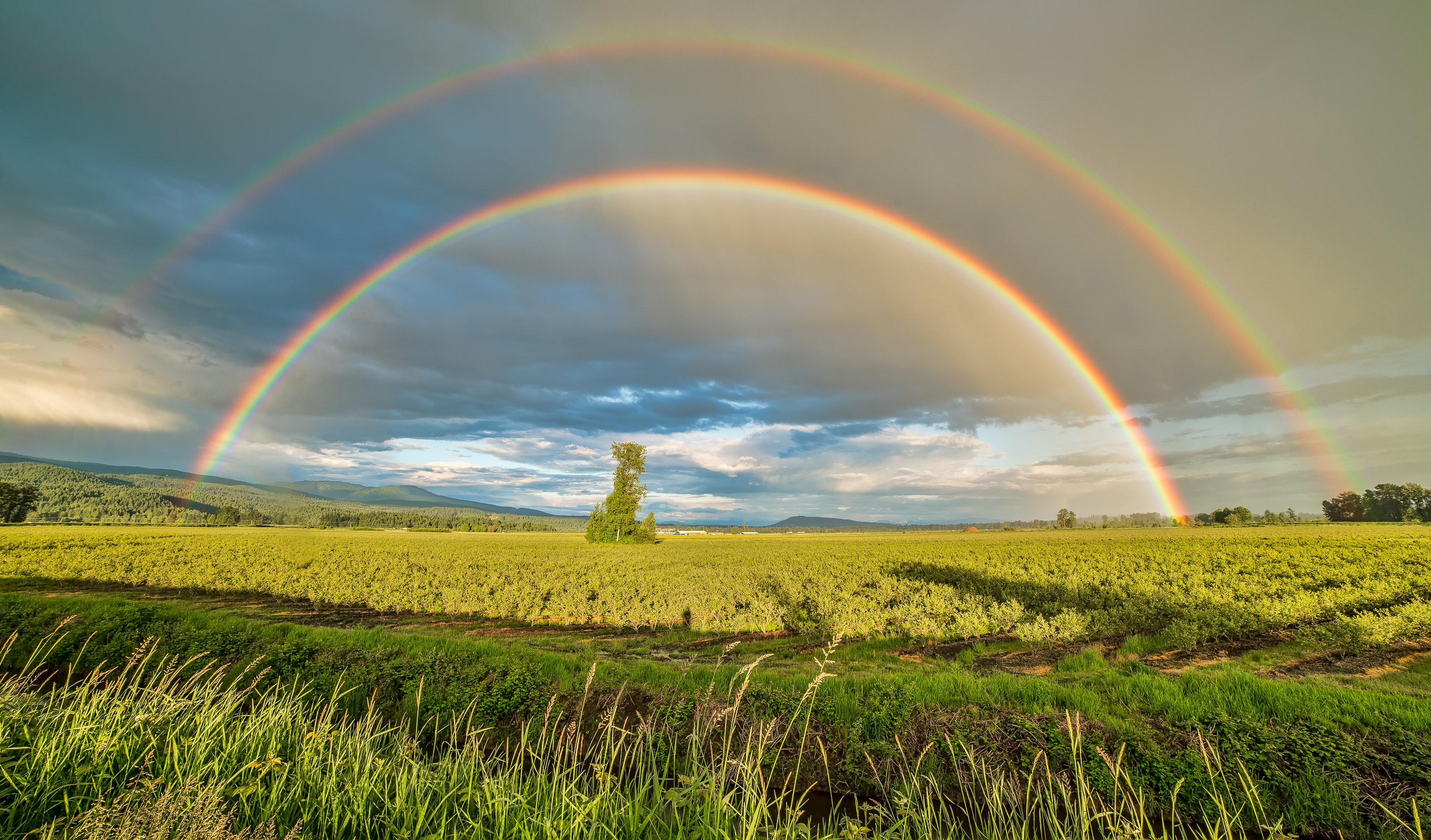 THE PROMISE OF BLESSINGS
God Does NOT Change
Mal. 3:6, Heb. 13:8
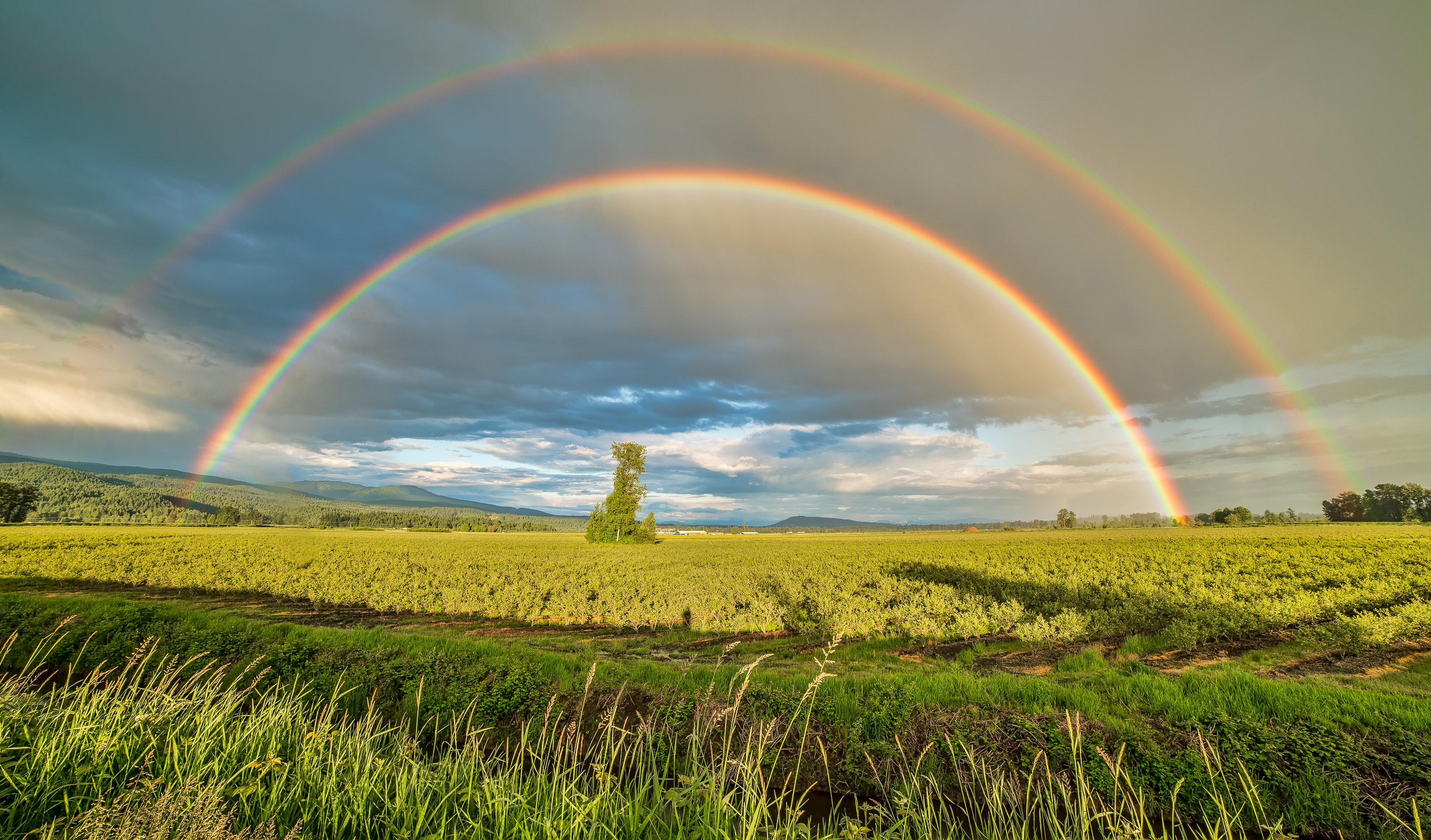 THE PROMISE OF BLESSINGS
God Does NOT Change
Mal. 3:6, Heb. 13:8
We Must be Active Doers of God’s Word
Lk. 6:46-49, Deut. 28:15, Gen. 2:17
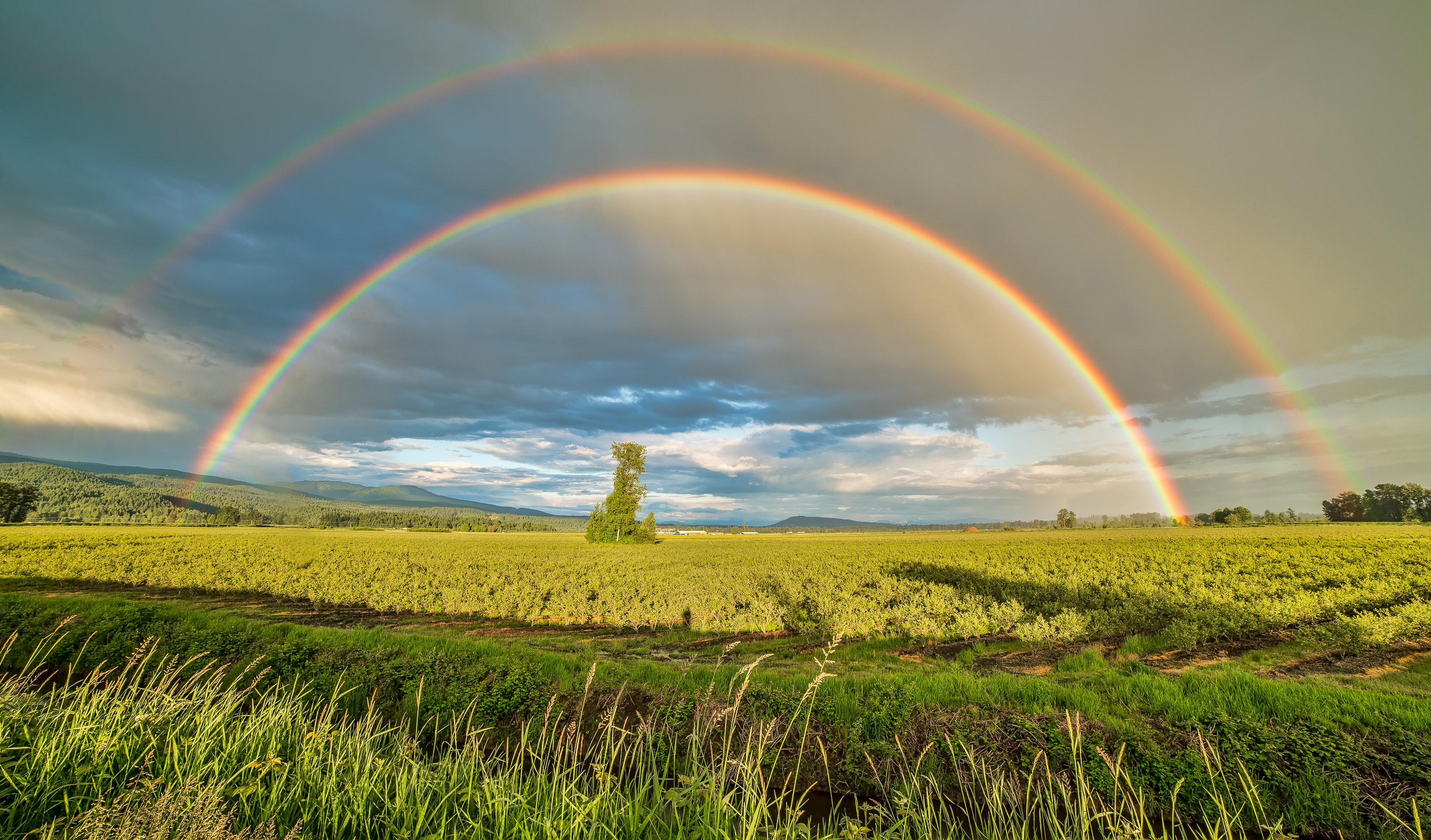 AM I A HEARER AND
A DOER OF GOD’S WORD?
SONG:
Light The Fire
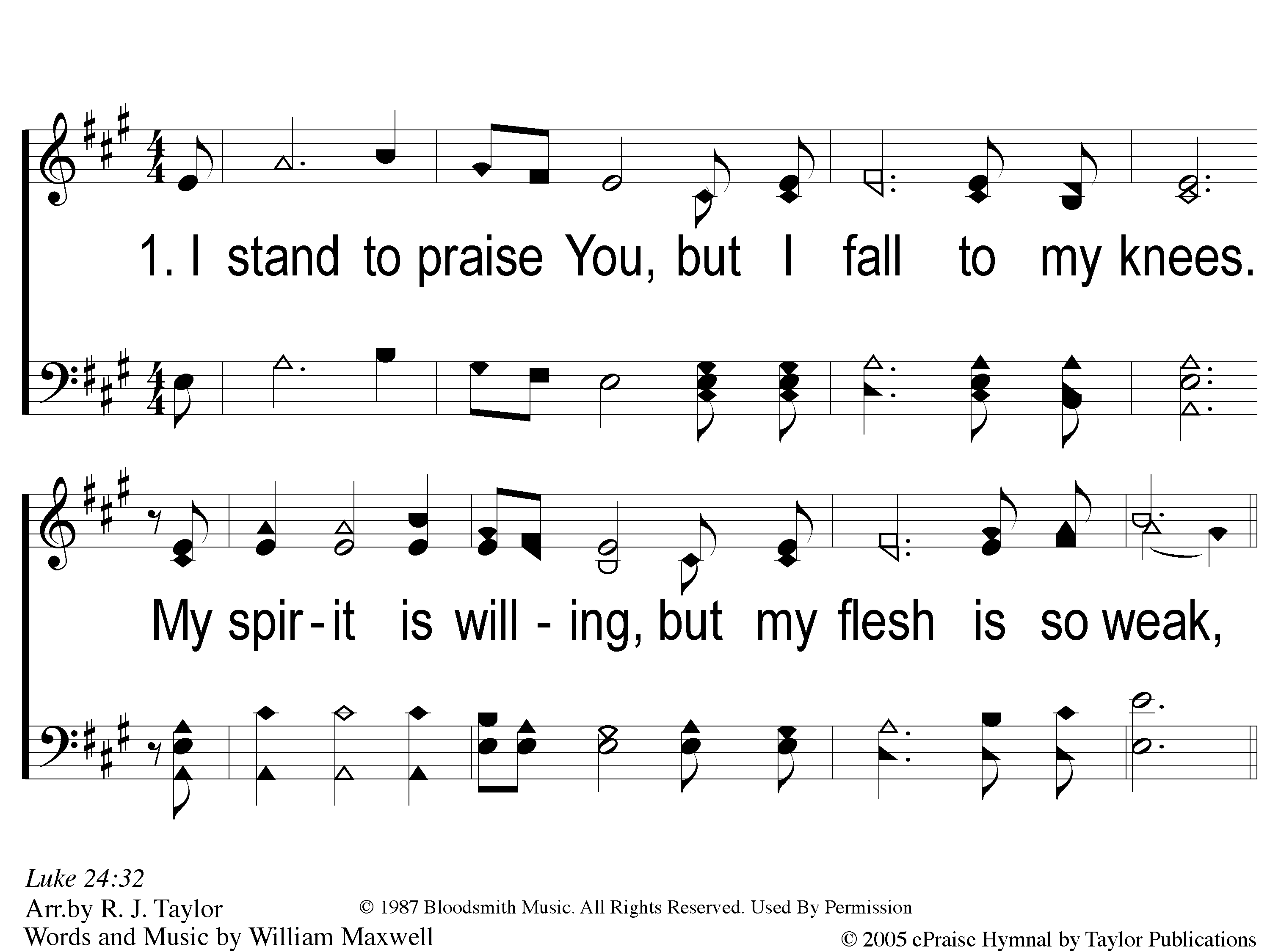 Light The Fire
1 Light The Fire
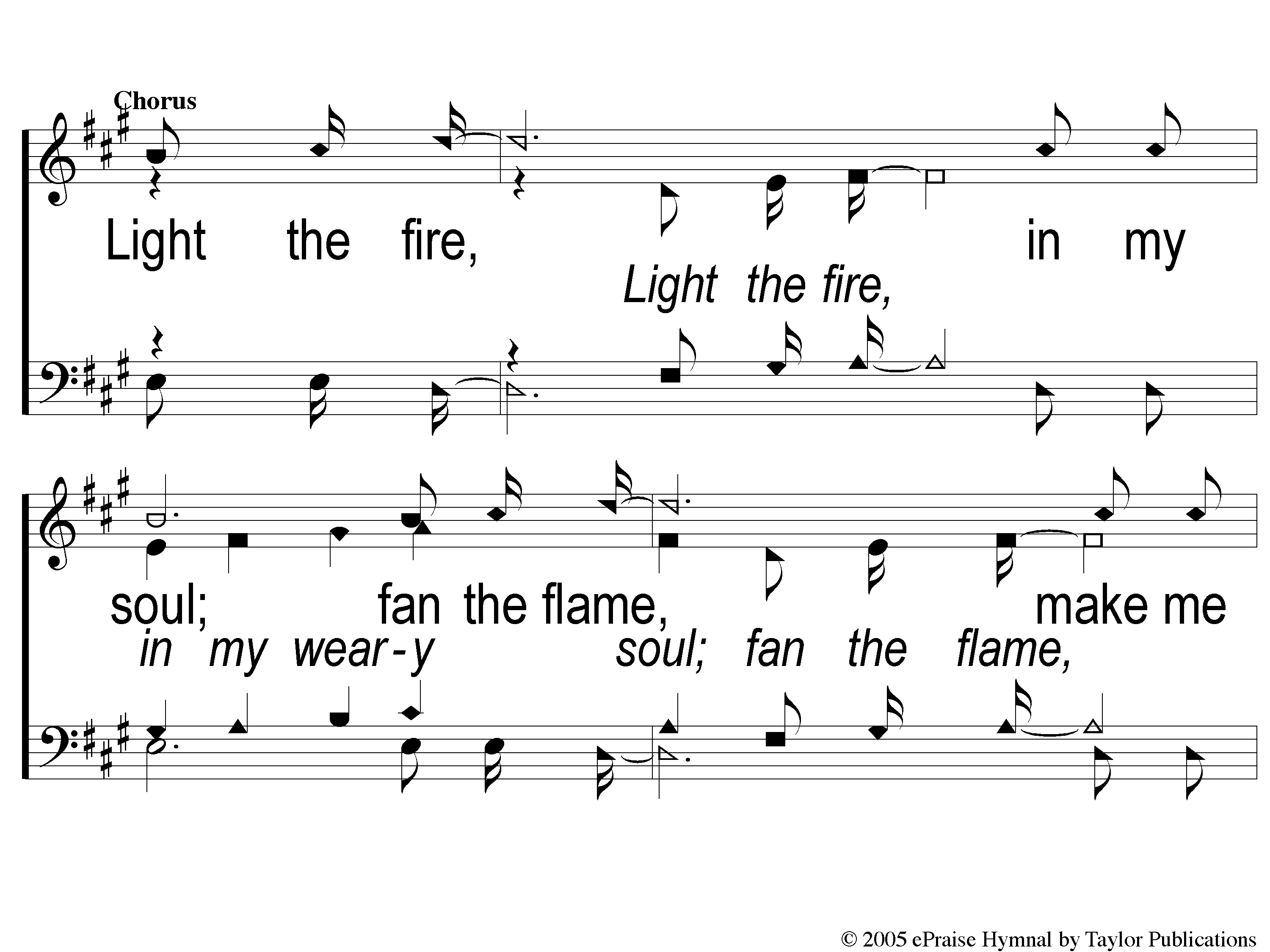 Light The Fire
C-1 Light The Fire
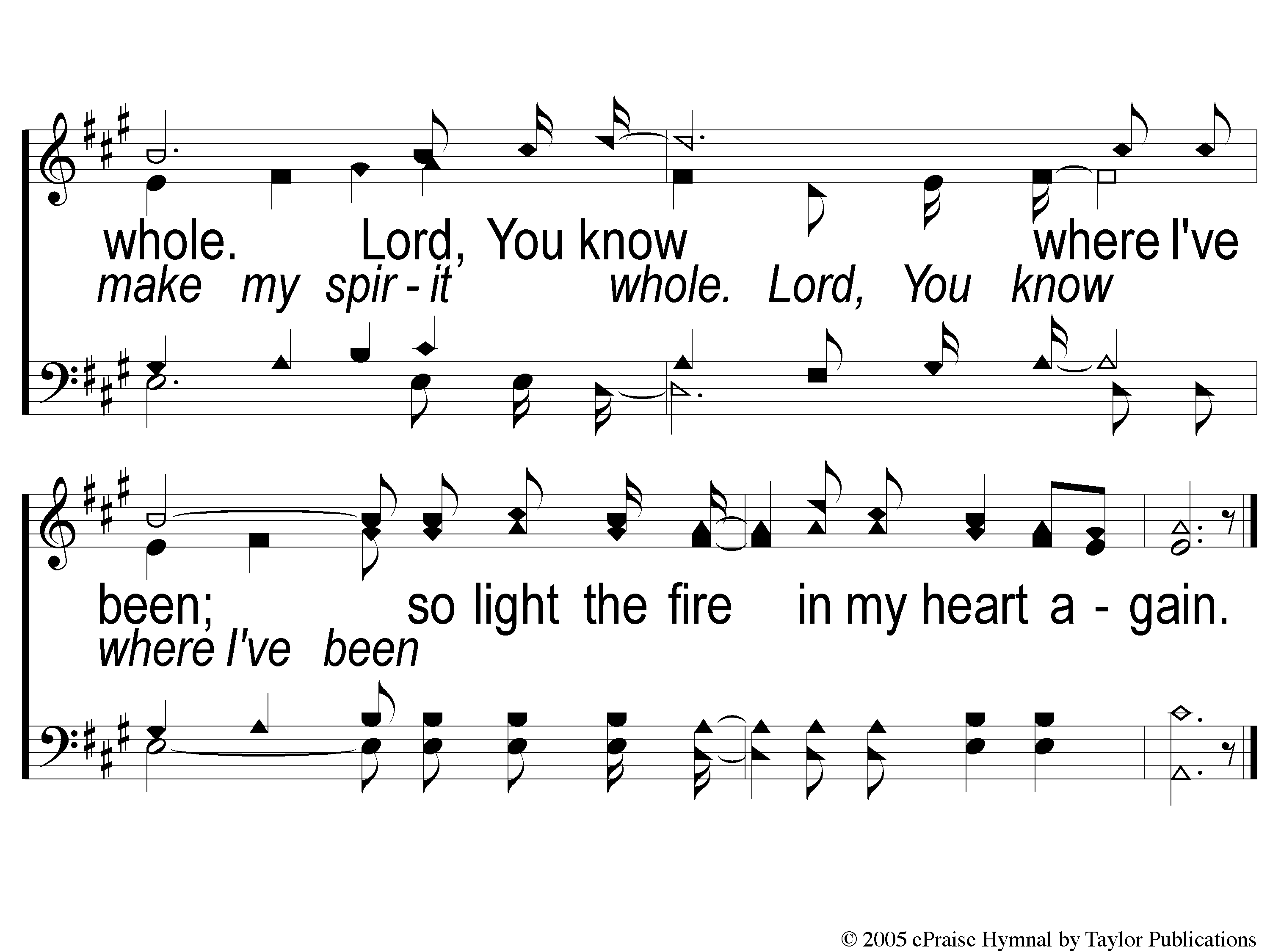 Light The Fire
C-2 Light The Fire
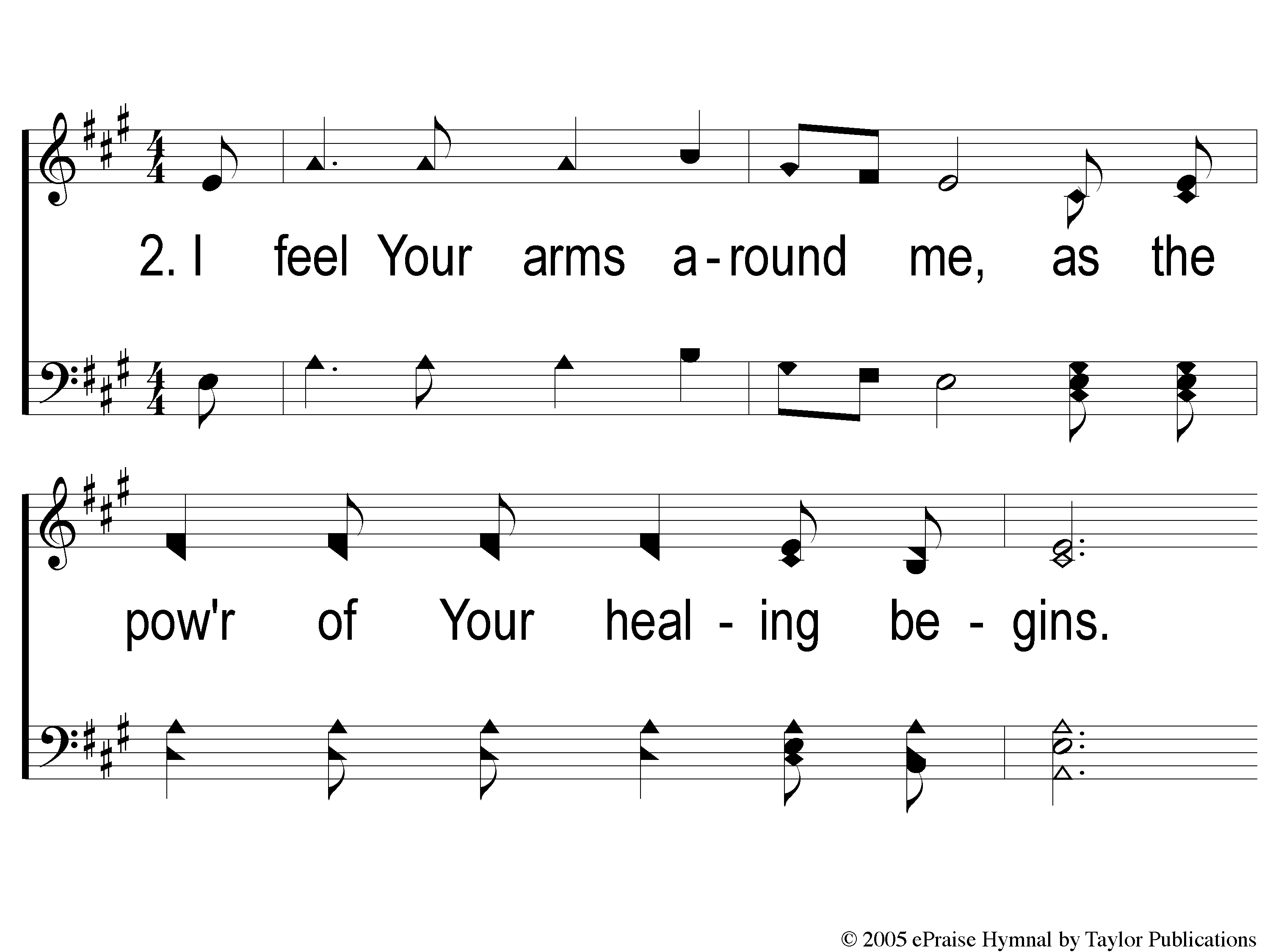 Light The Fire
2-1 Light The Fire
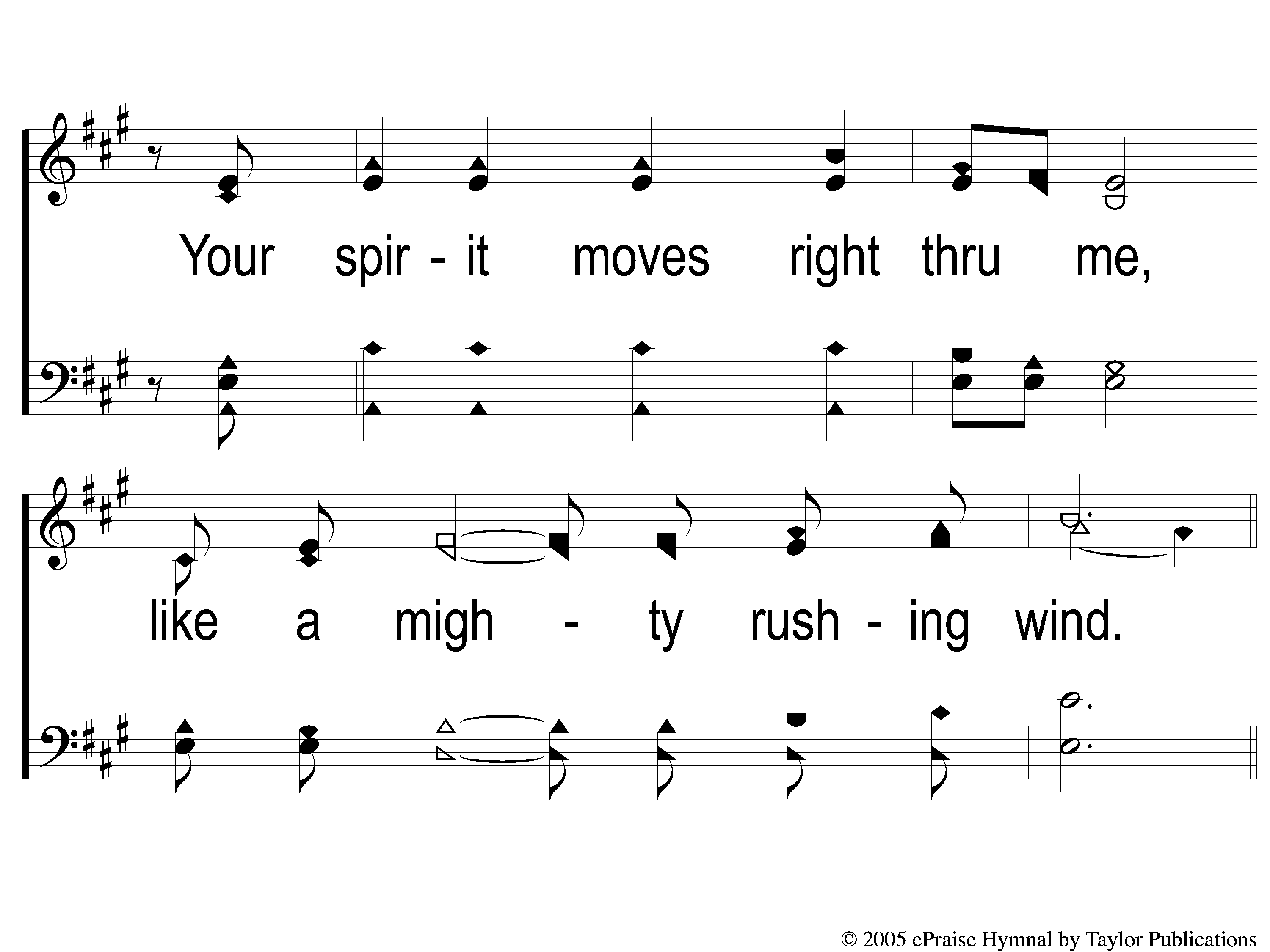 Light The Fire
2-2 Light The Fire
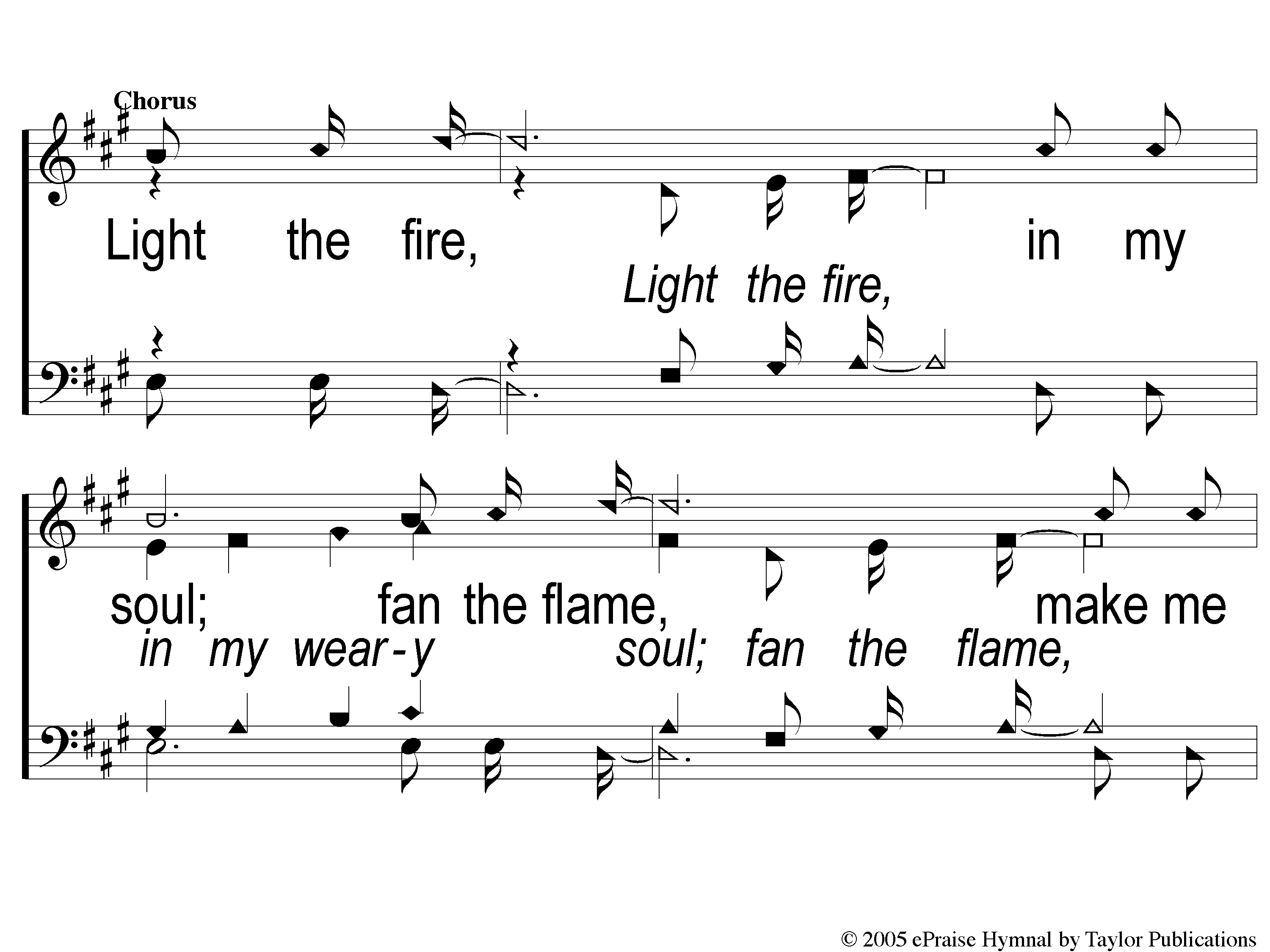 Light The Fire
C-1 Light The Fire
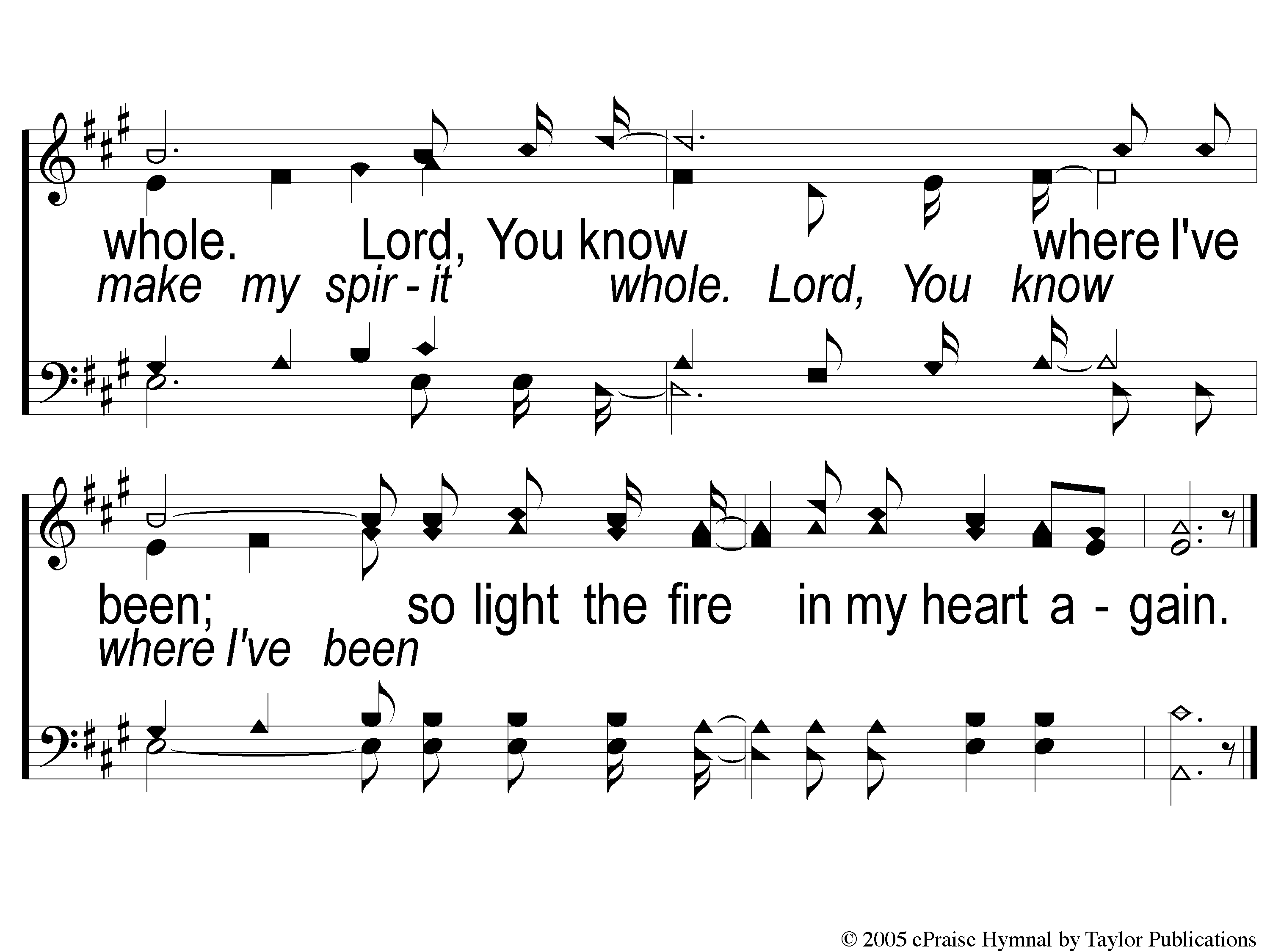 Light The Fire
C-2 Light The Fire
SONG:
Amazing Grace
#129
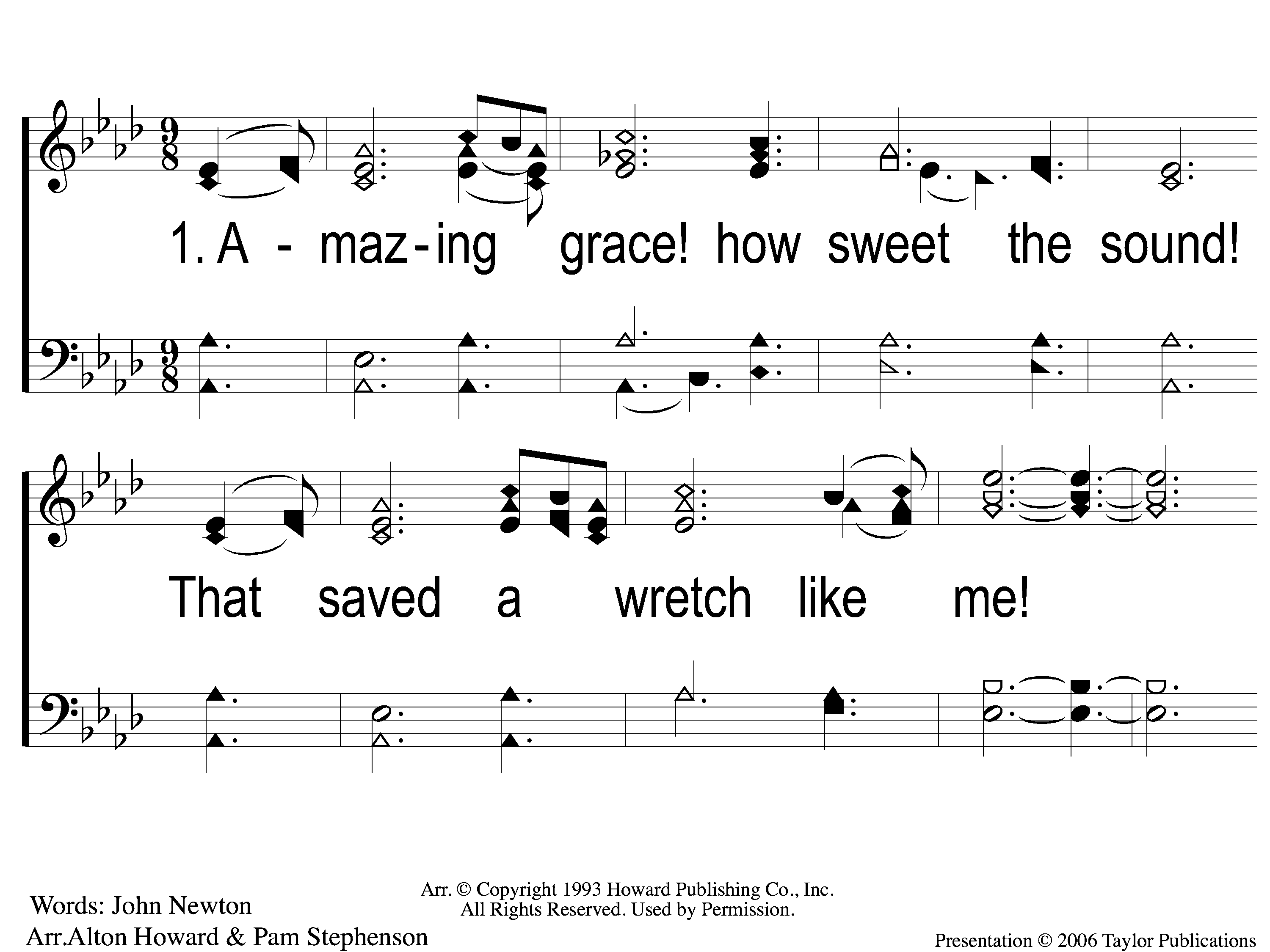 Amazing Grace
129
1-1 Amazing Grace
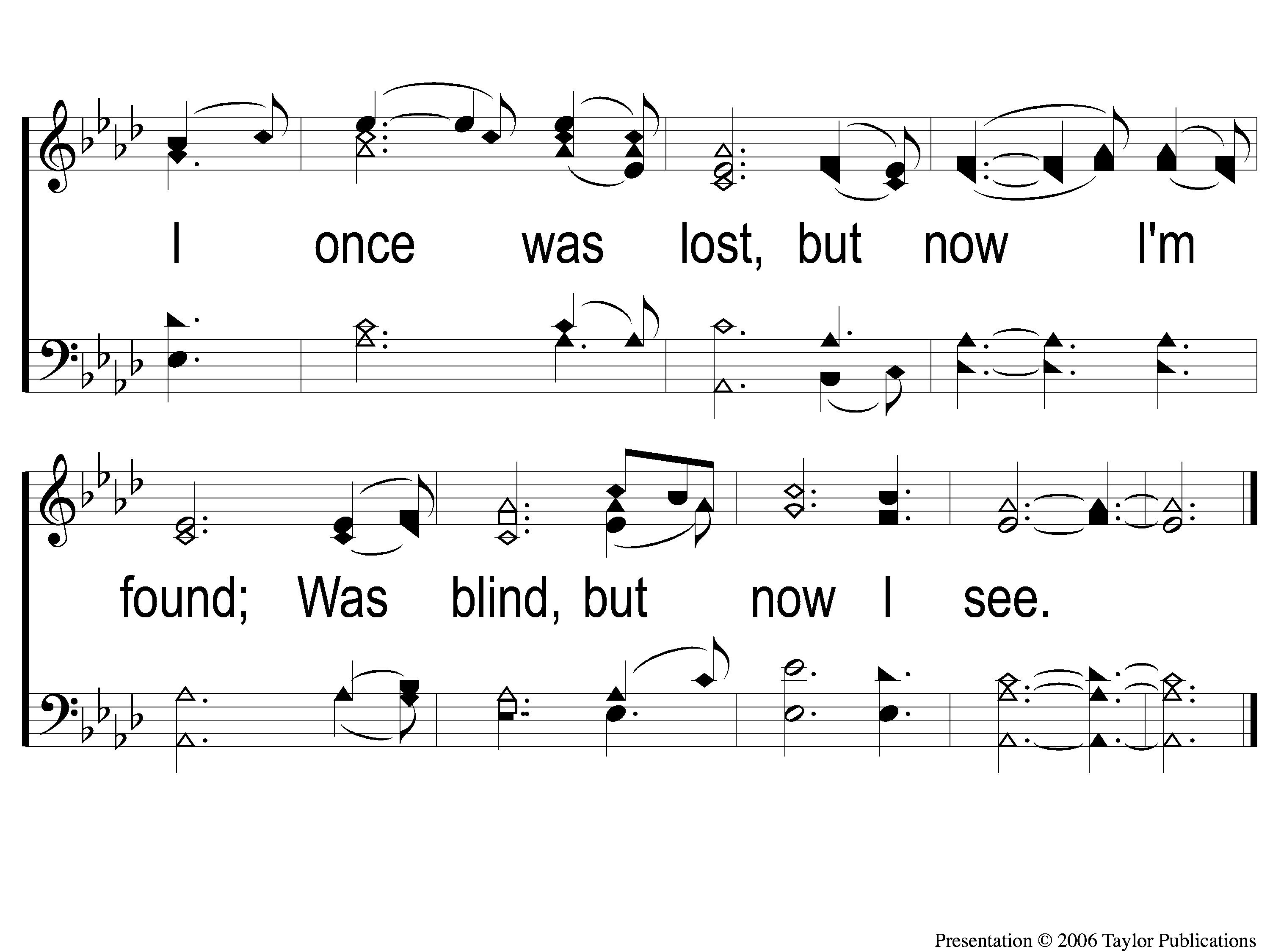 Amazing Grace
129
1-2 Amazing Grace
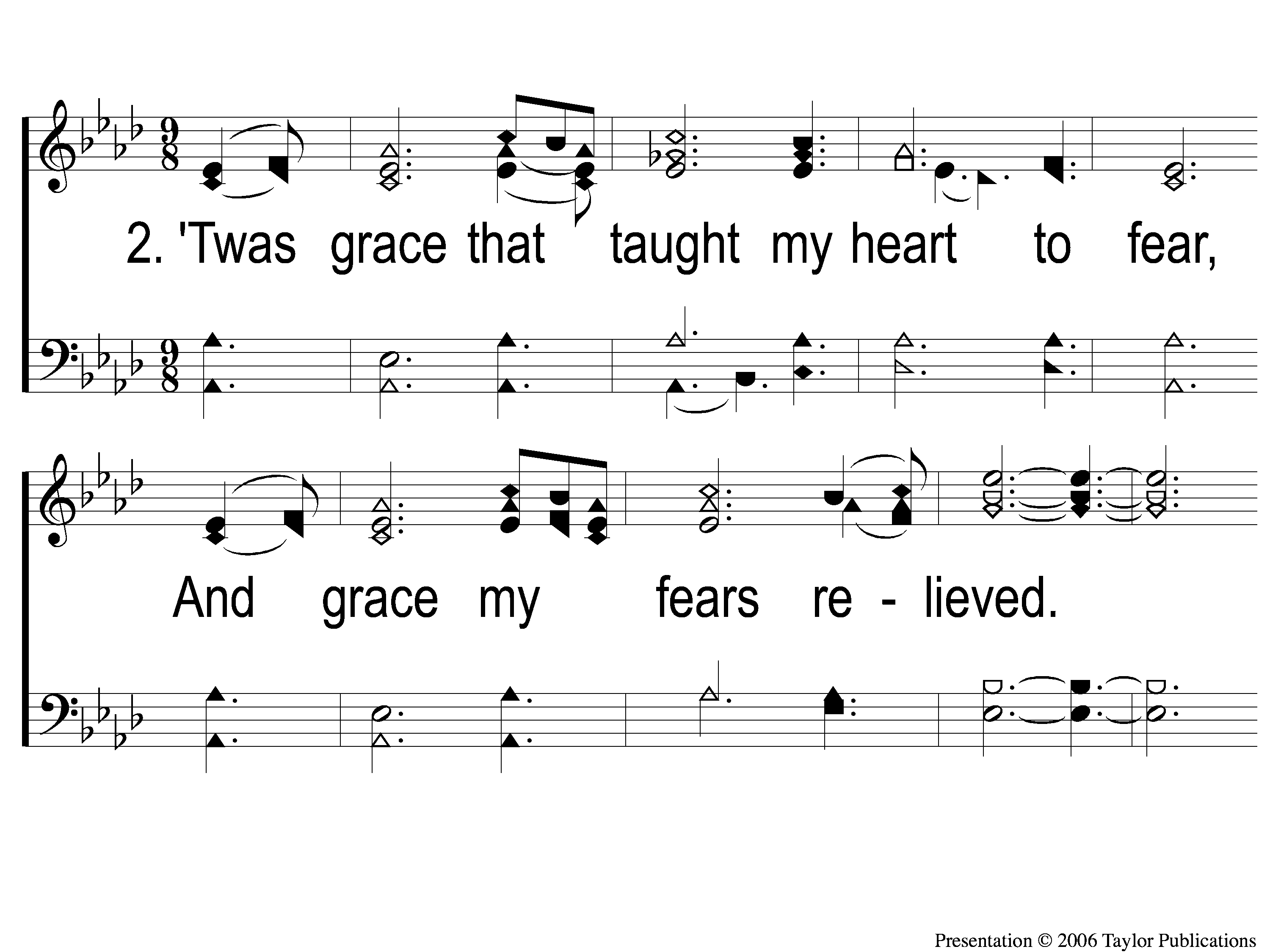 Amazing Grace
129
2-1 Amazing Grace
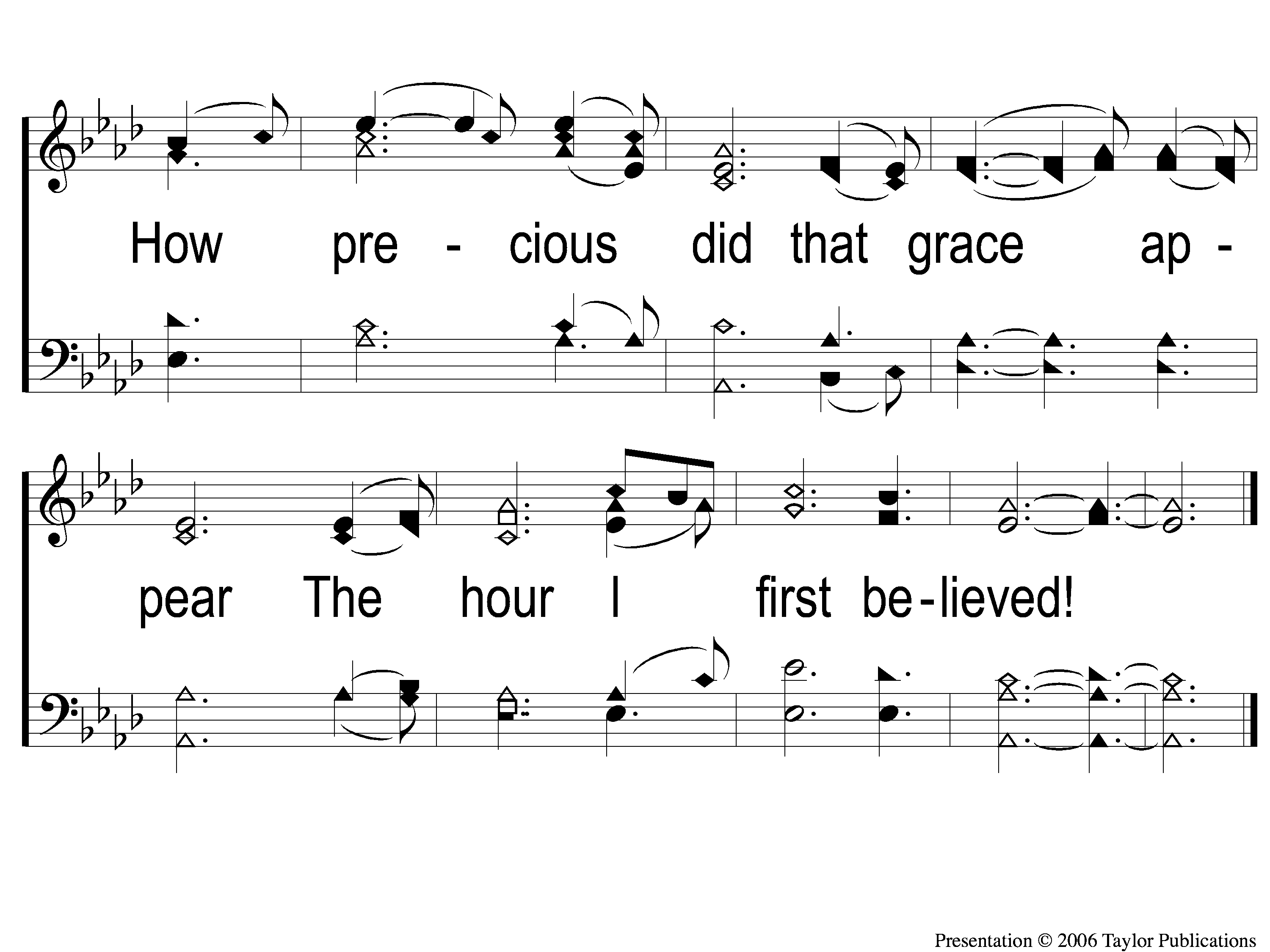 Amazing Grace
129
2-2 Amazing Grace
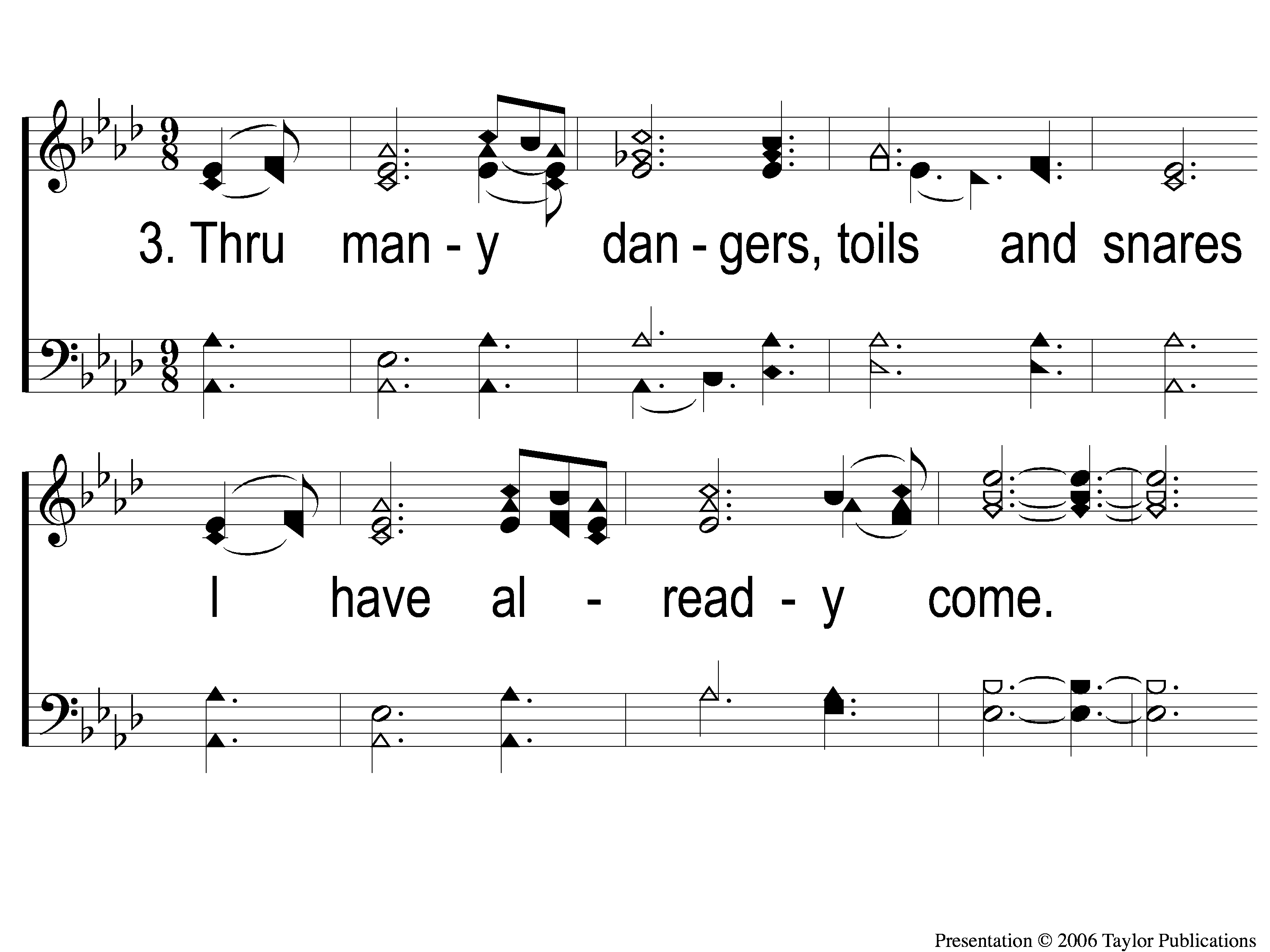 Amazing Grace
129
3-1 Amazing Grace
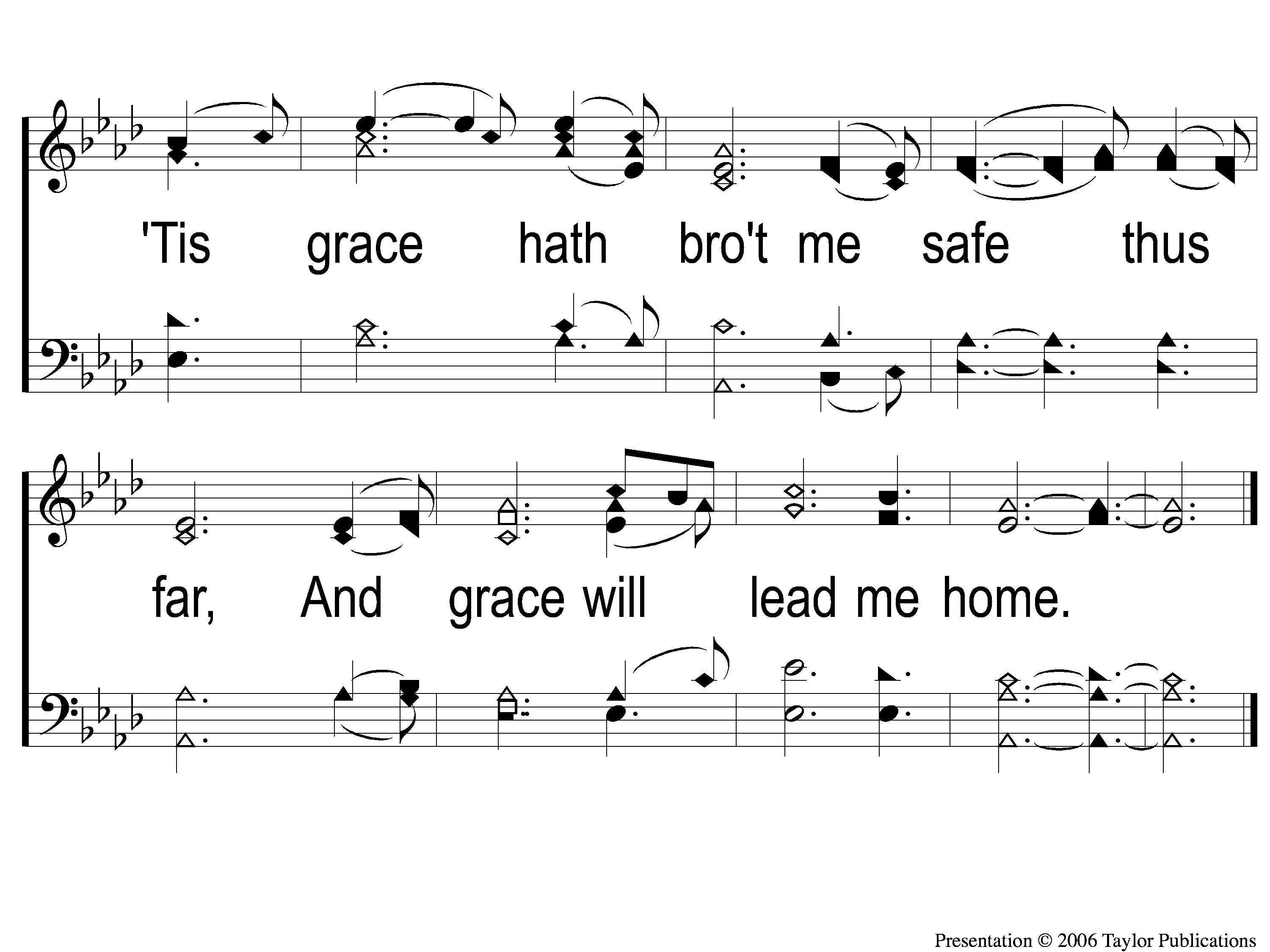 Amazing Grace
129
3-2 Amazing Grace
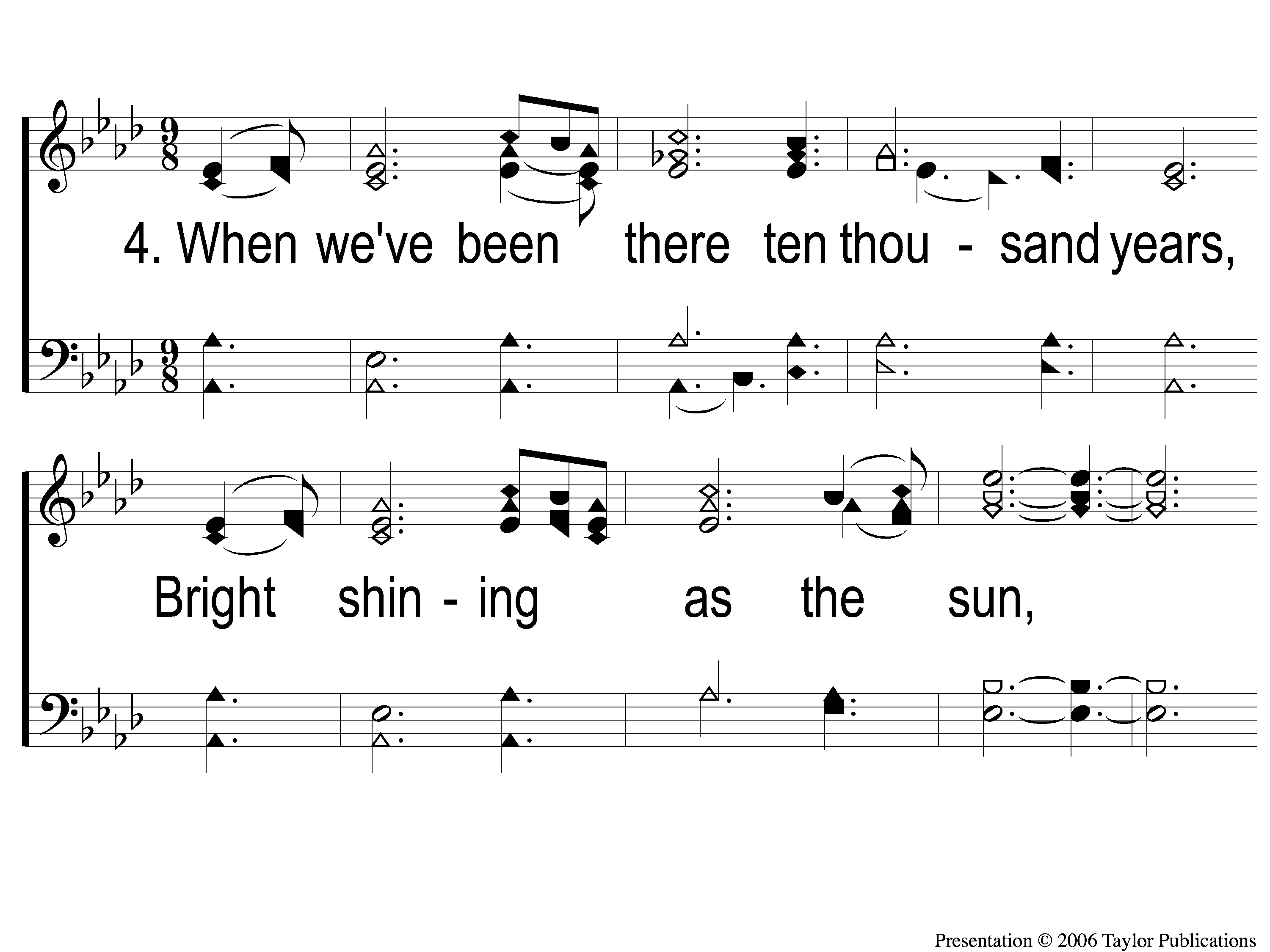 Amazing Grace
129
4-1 Amazing Grace
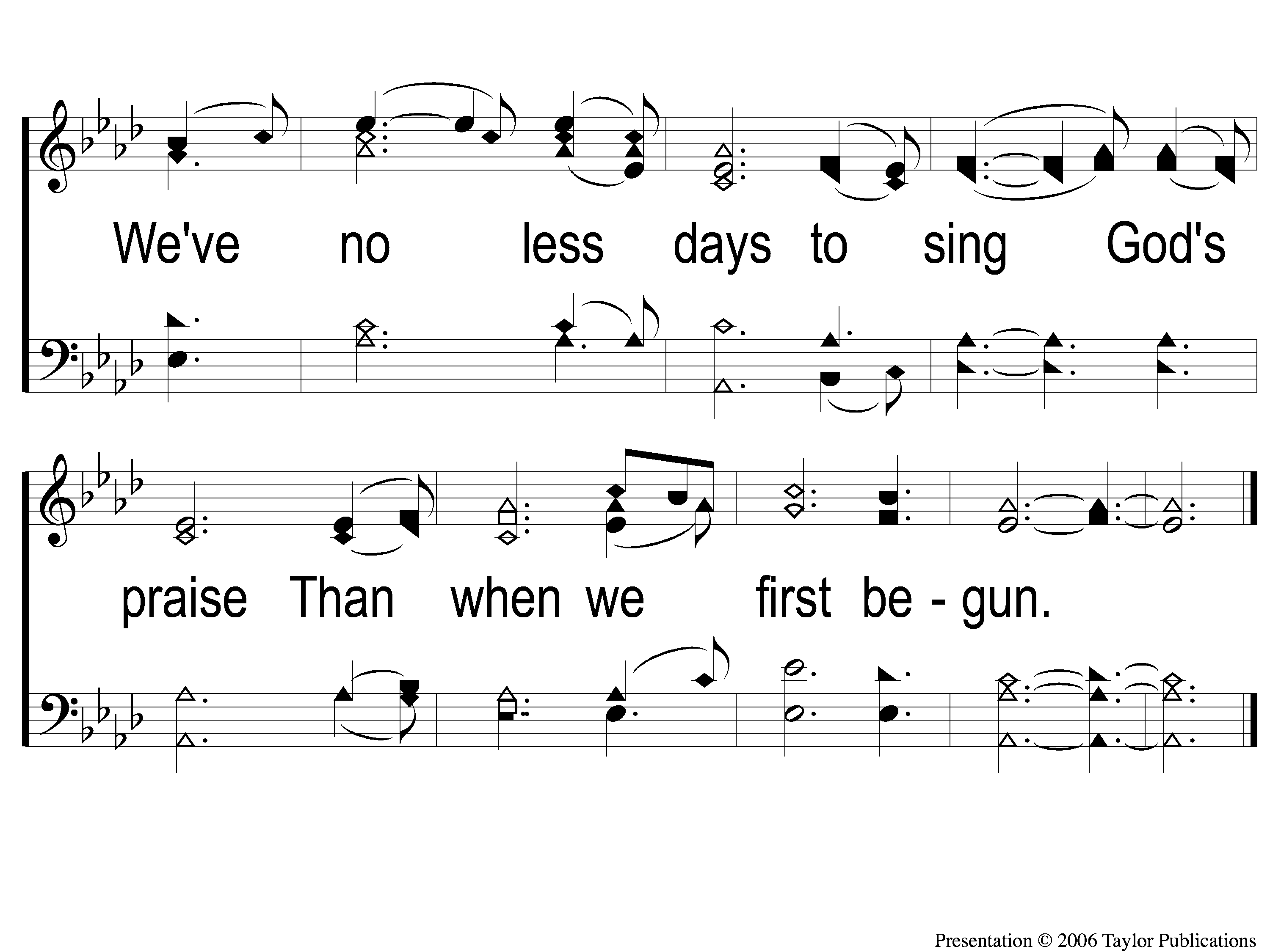 Amazing Grace
129
4-2 Amazing Grace
The
LORD’SSUPPER
Acts 20:7
Unleavened Bread
LORD’S SUPPER
Who has believed our report?
And to whom has the arm of the Lord been revealed?
2 For He shall grow up before Him as a tender plant,
And as a root out of dry ground.
He has no form or comeliness;
And when we see Him,
There is no beauty that we should desire Him.
3 He is despised and rejected by men,
A Man of sorrows and acquainted with grief.
And we hid, as it were, our faces from Him;
He was despised, and we did not esteem Him.
.
Isaiah 53:1-3
Fruit of the Vine
LORD’S SUPPER
Surely He has borne our griefs
And carried our sorrows;
Yet we esteemed Him stricken,
Smitten by God, and afflicted.
5 But He was wounded for our transgressions,
He was bruised for our iniquities;
The chastisement for our peace was upon Him,
And by His stripes we are healed.
Isaiah 53:4-5
OFFERING
2 Corinthians 8:12
12 For if there is first a willing mind, it is accepted according to what one has, and not according to what he does not have.
ClosingPRAYER
SONG:
The Greatest Commands
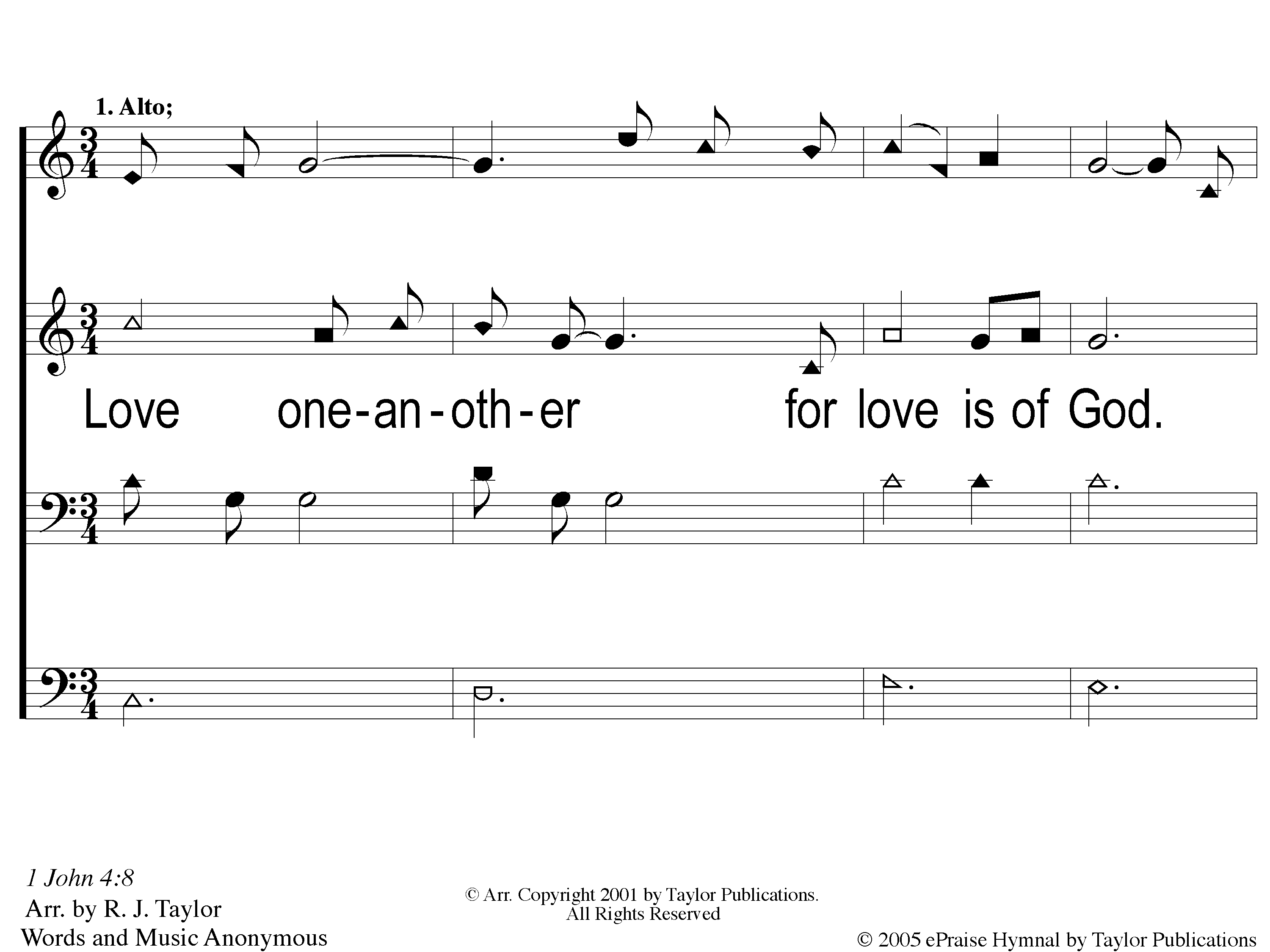 The Greatest Commands
1-1 The Greatest Commands
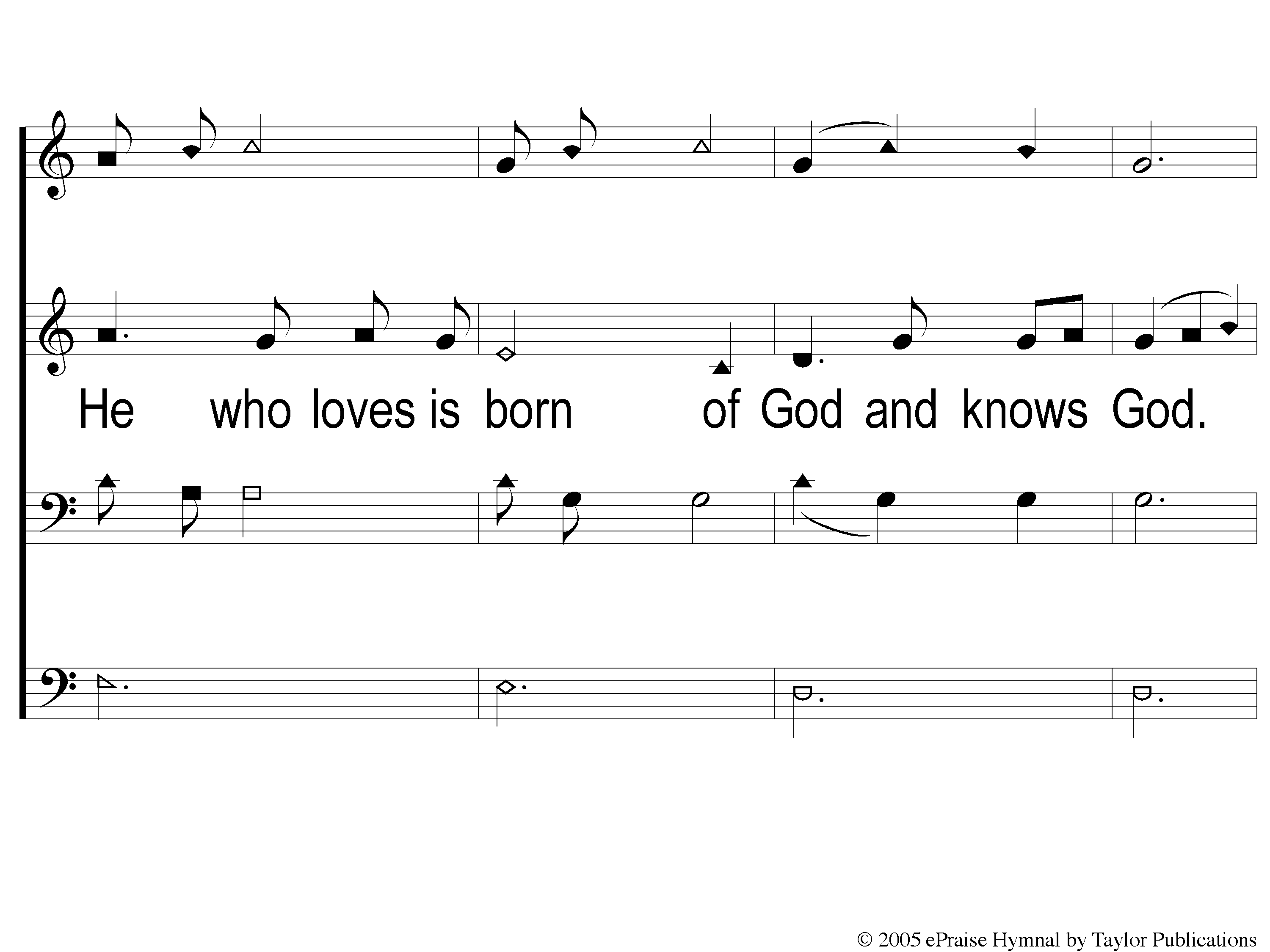 The Greatest Commands
1-2 The Greatest Commands
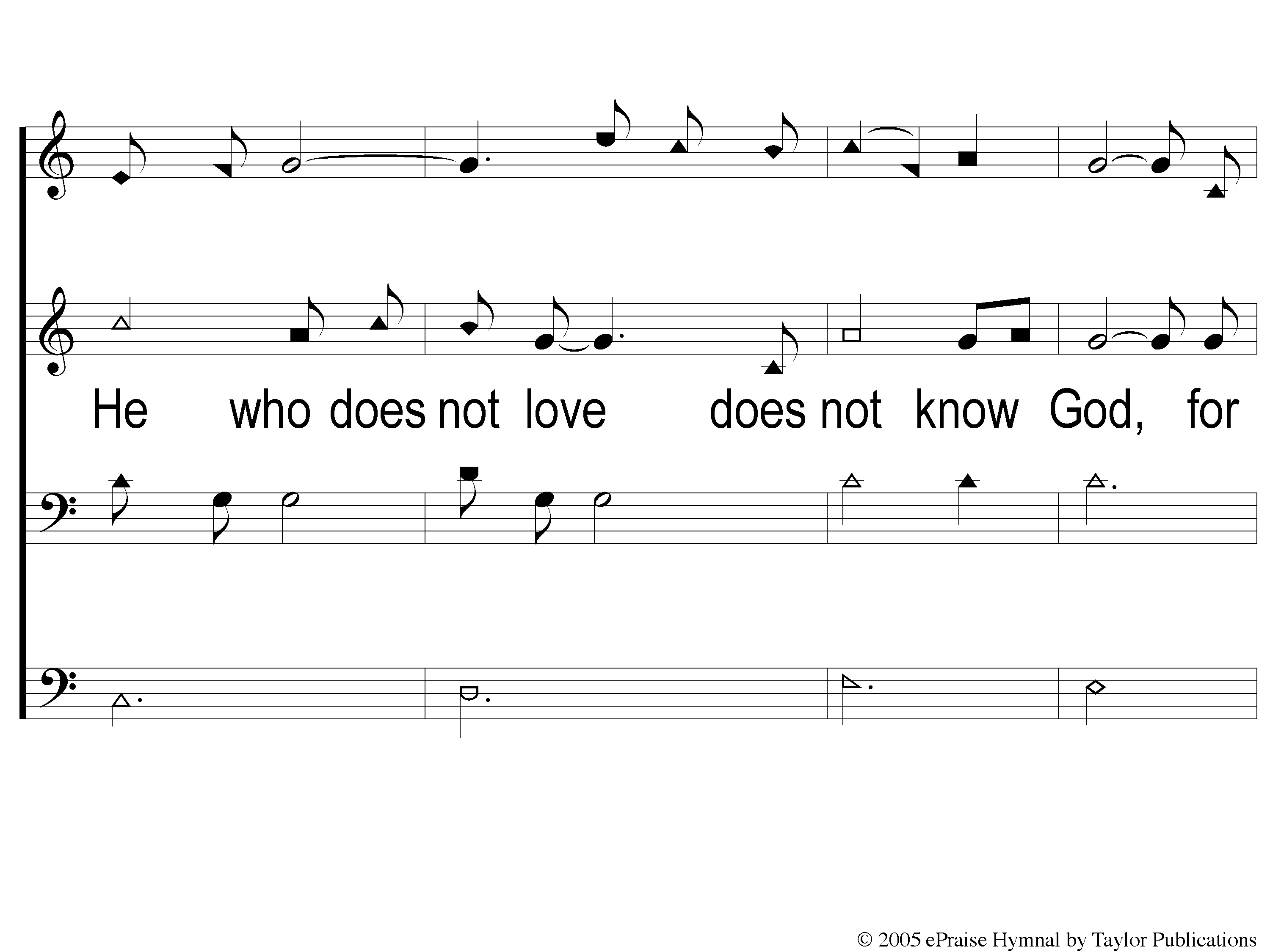 The Greatest Commands
1-3 The Greatest Commands
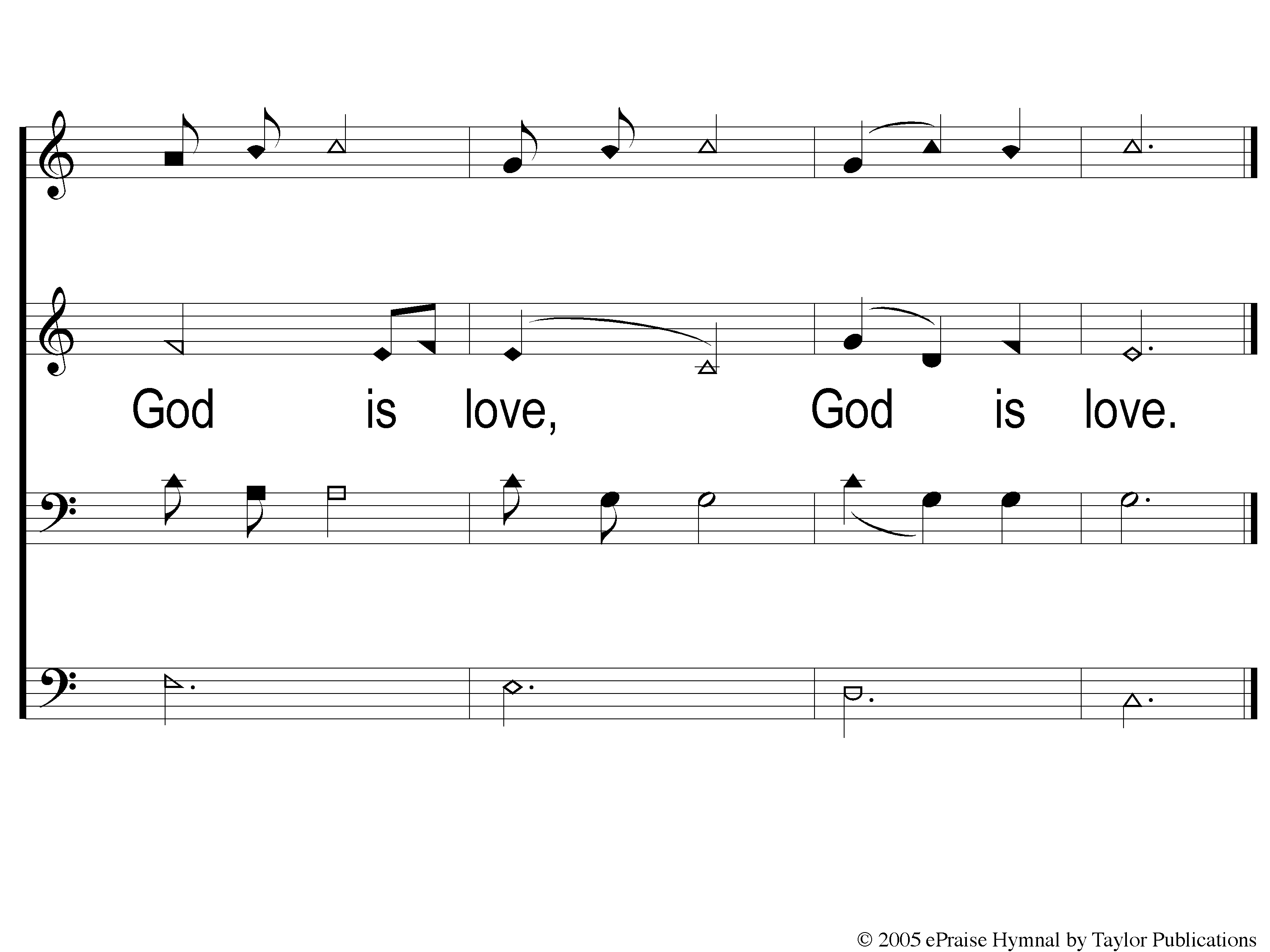 The Greatest Commands
1-4 The Greatest Commands
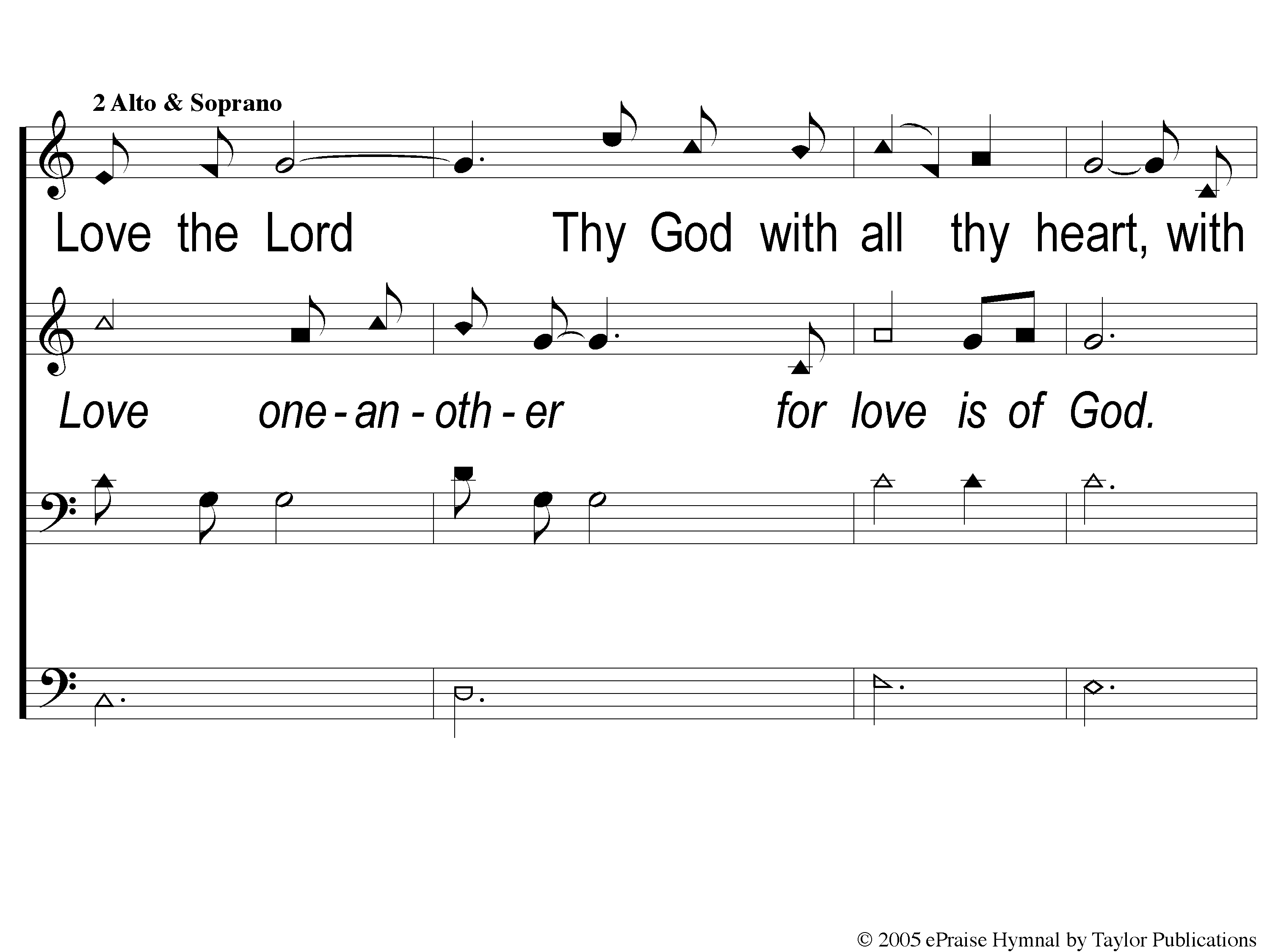 The Greatest Commands
2-1 The Greatest Commands
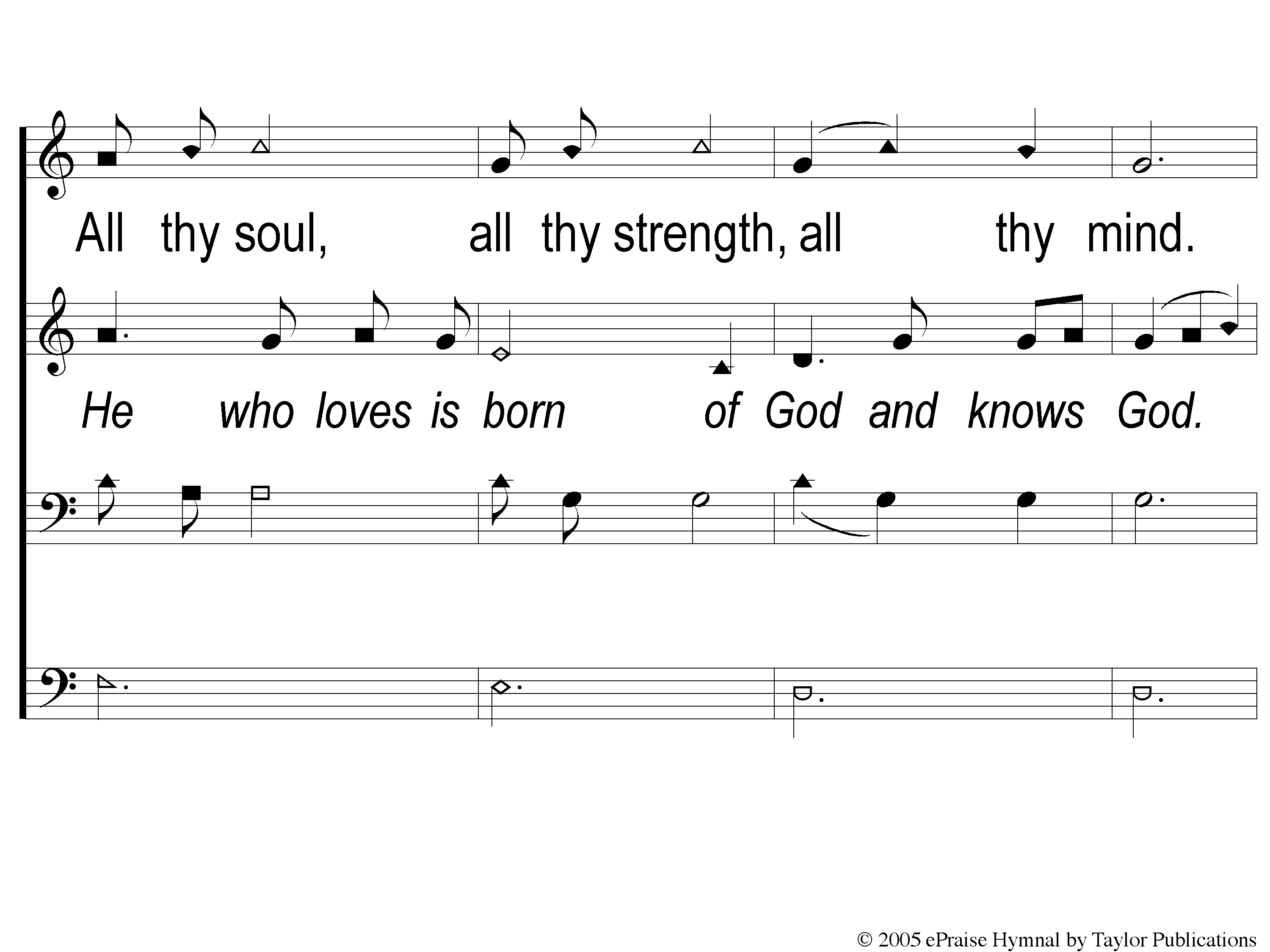 The Greatest Commands
2-2 The Greatest Commands
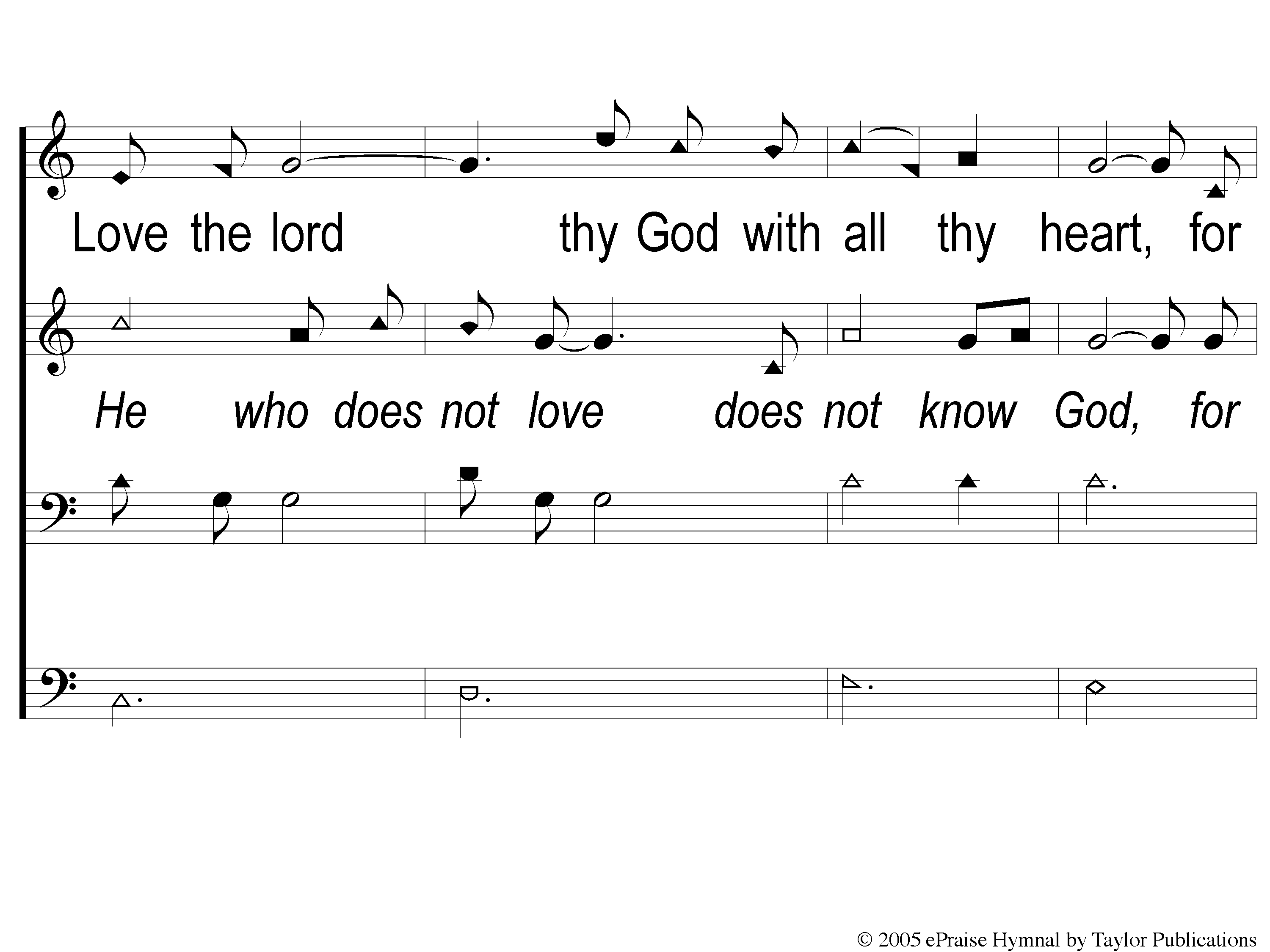 The Greatest Commands
2-3 The Greatest Commands
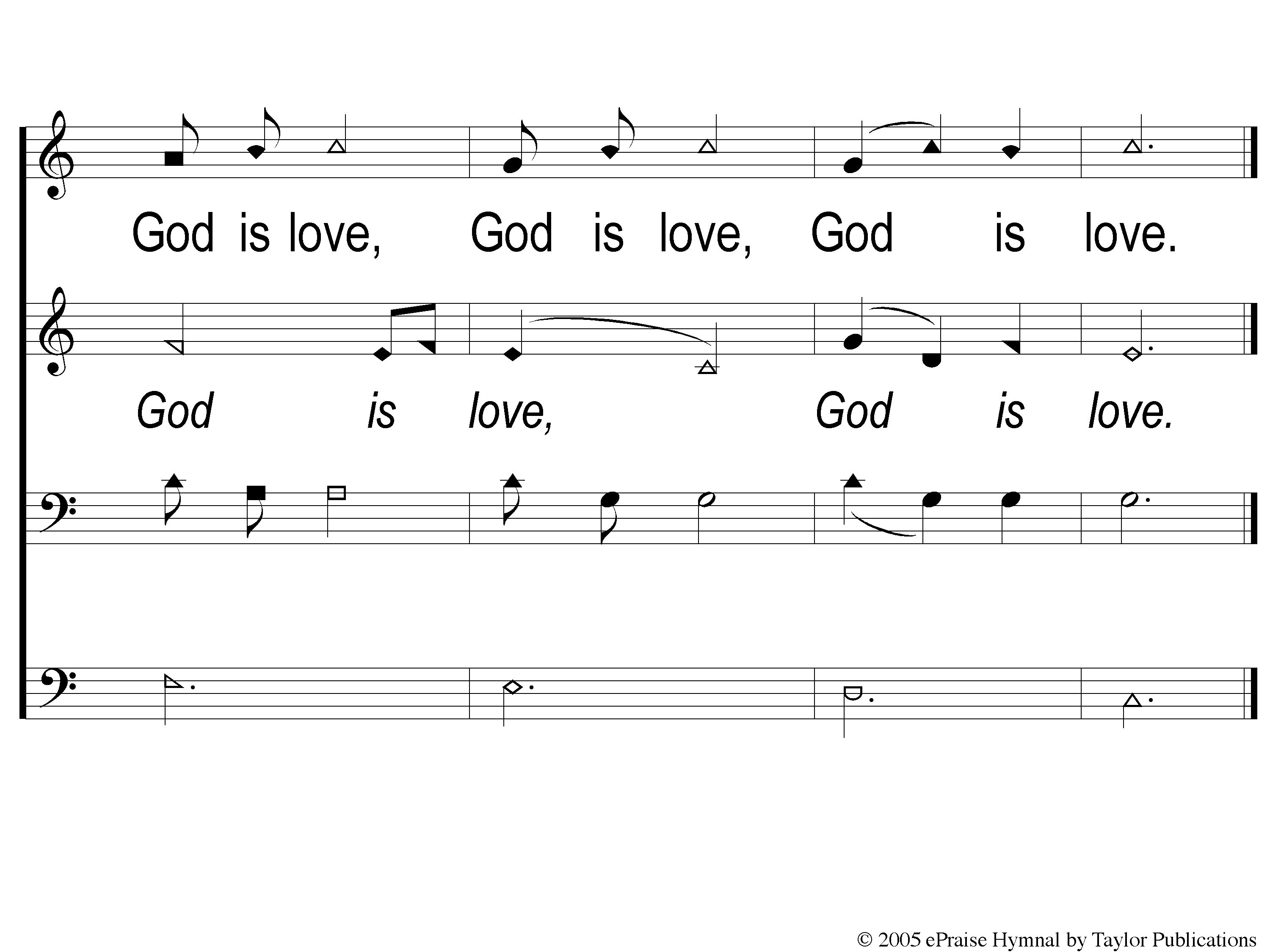 The Greatest Commands
2-4 The Greatest Commands
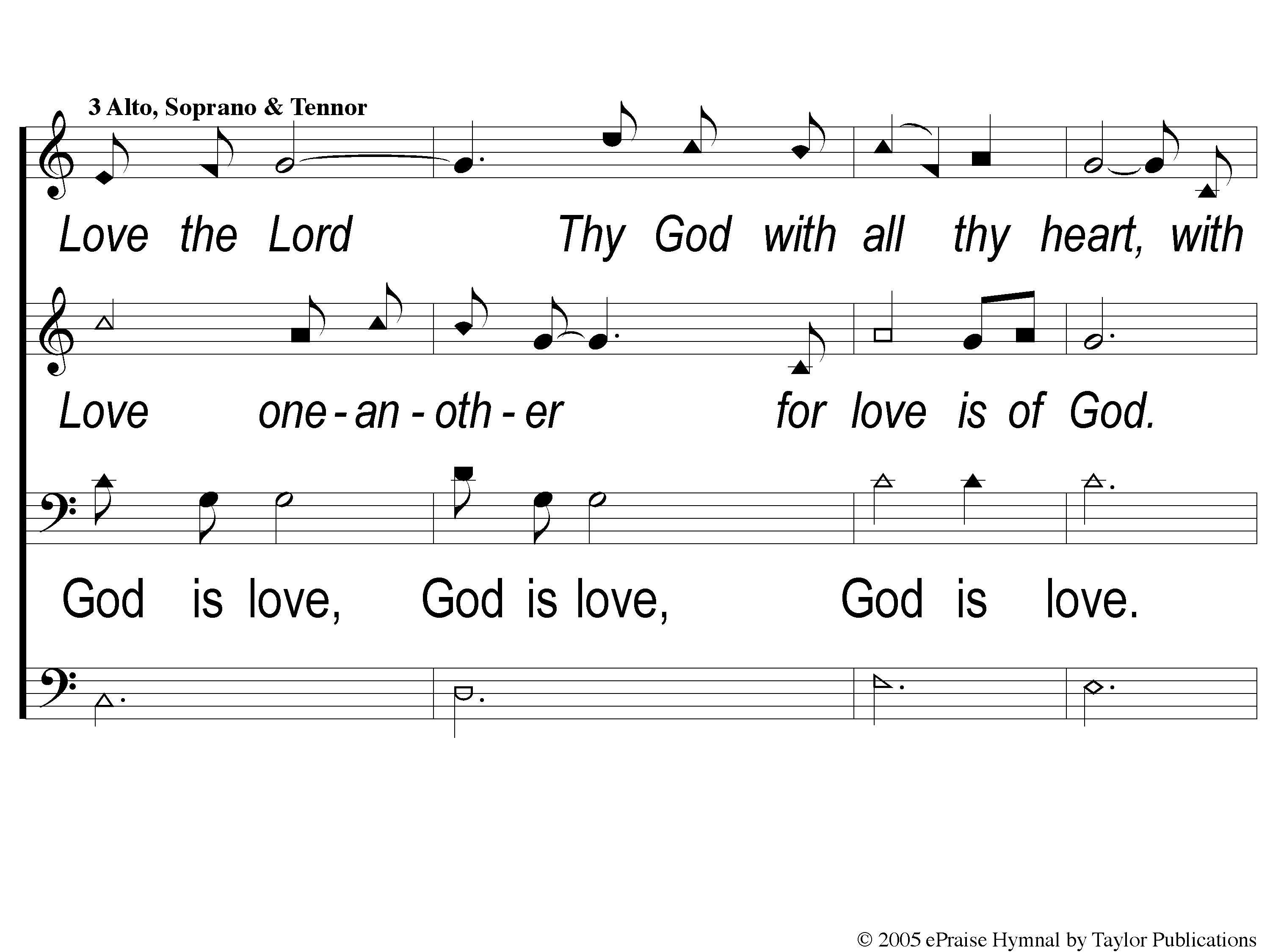 The Greatest Commands
3-1 The Greatest Commands
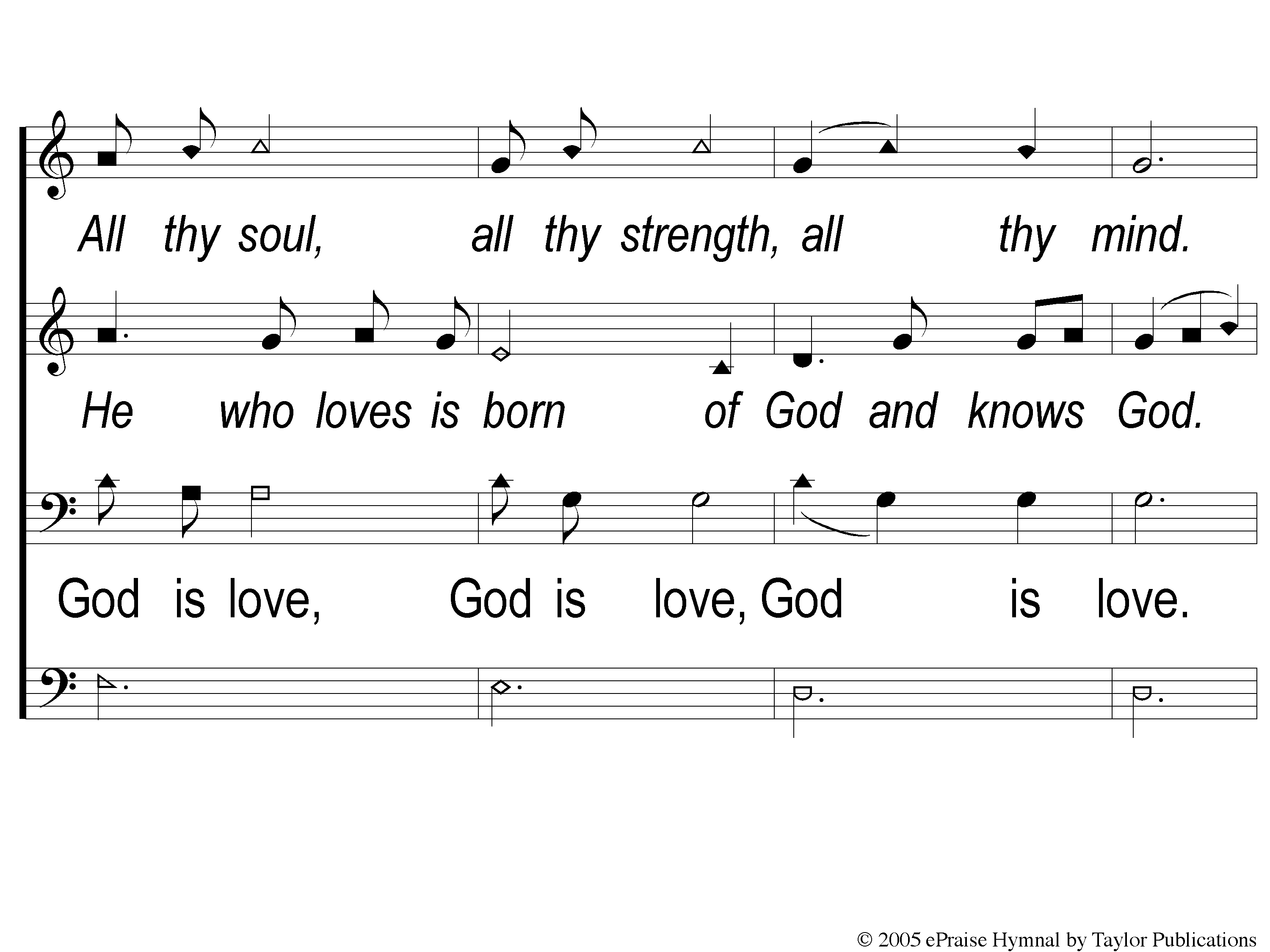 The Greatest Commands
3-2 The Greatest Commands
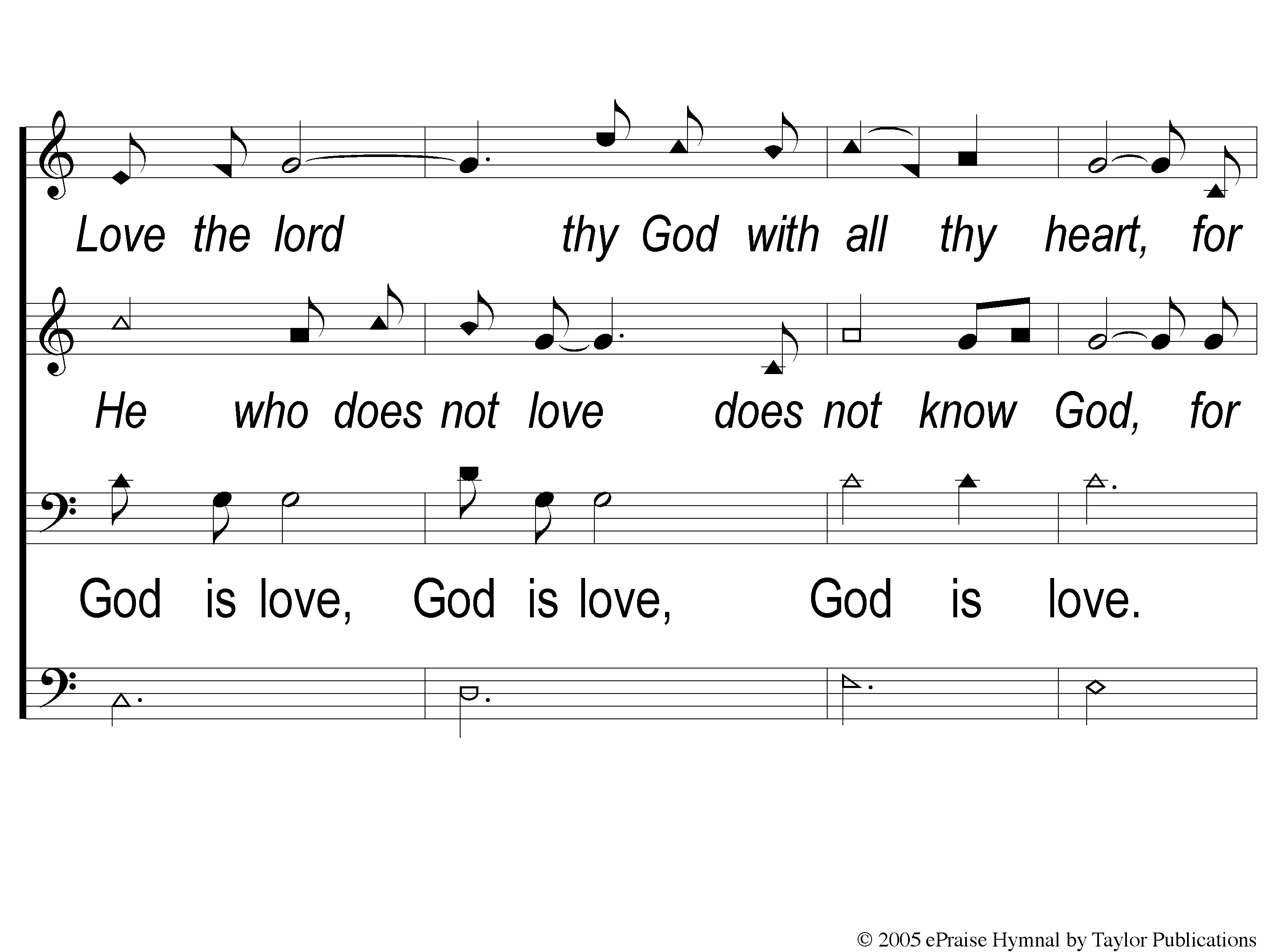 The Greatest Commands
3-3 The Greatest Commands
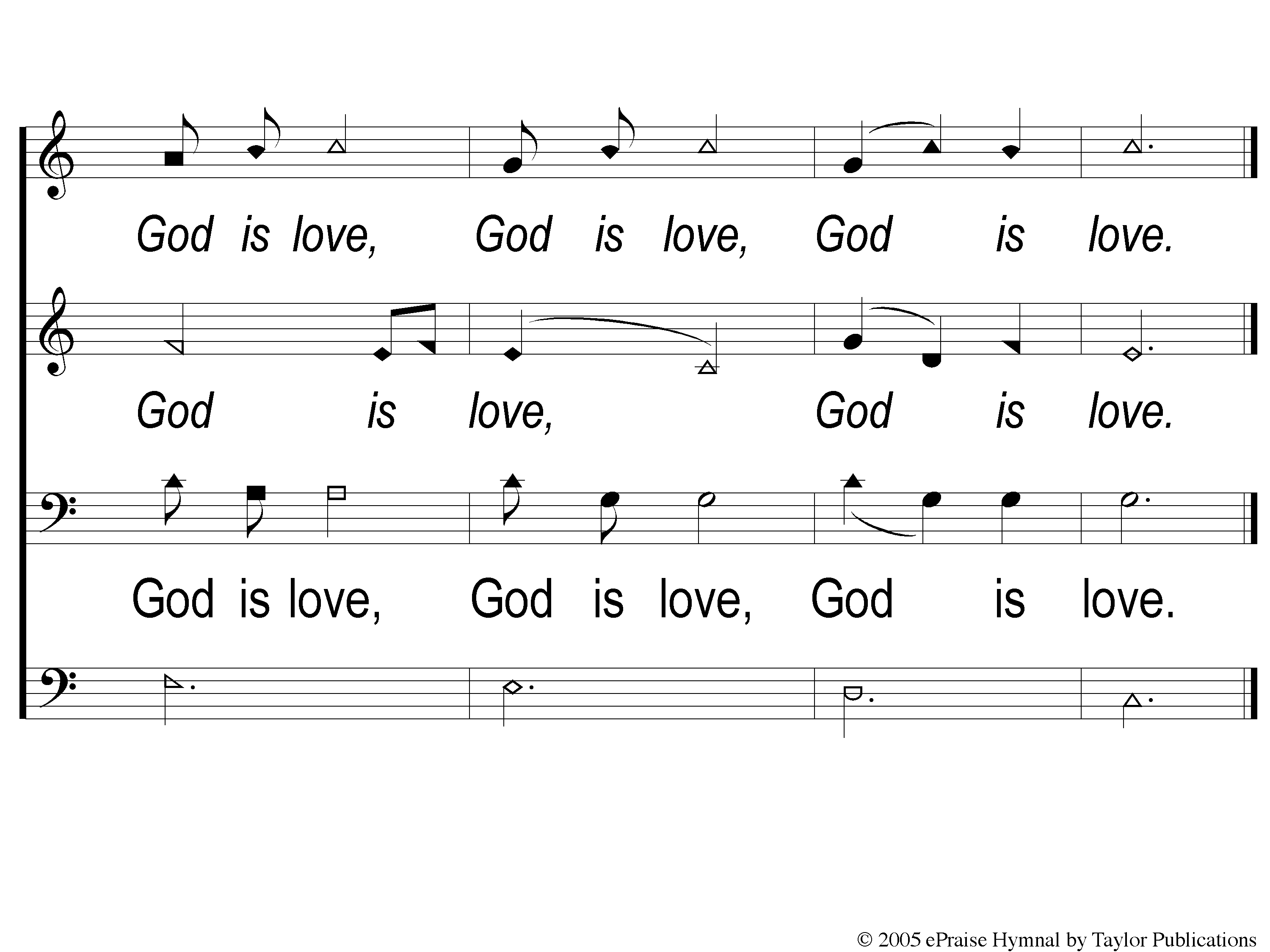 The Greatest Commands
3-4 The Greatest Commands
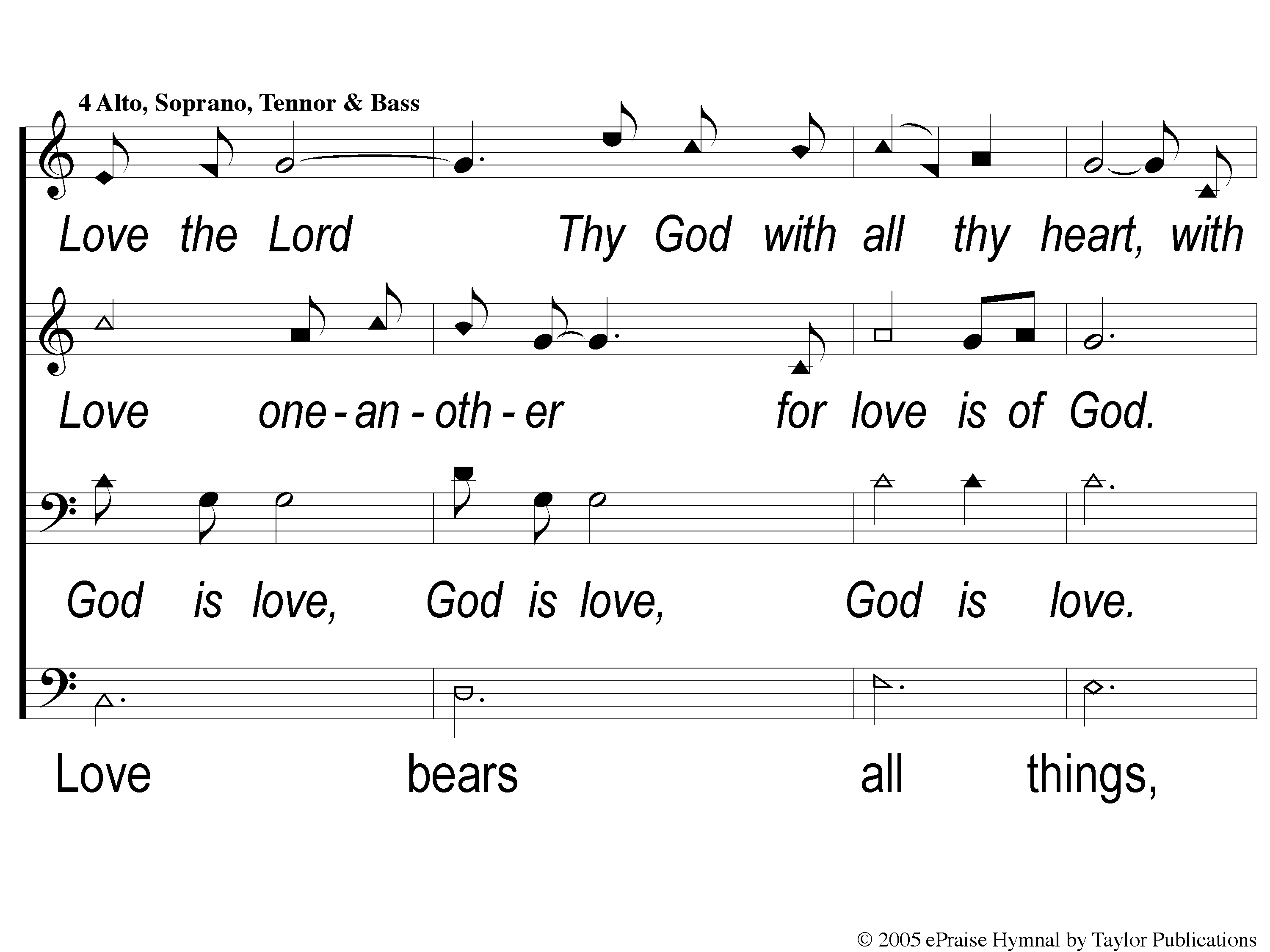 The Greatest Commands
4-1 The Greatest Commands
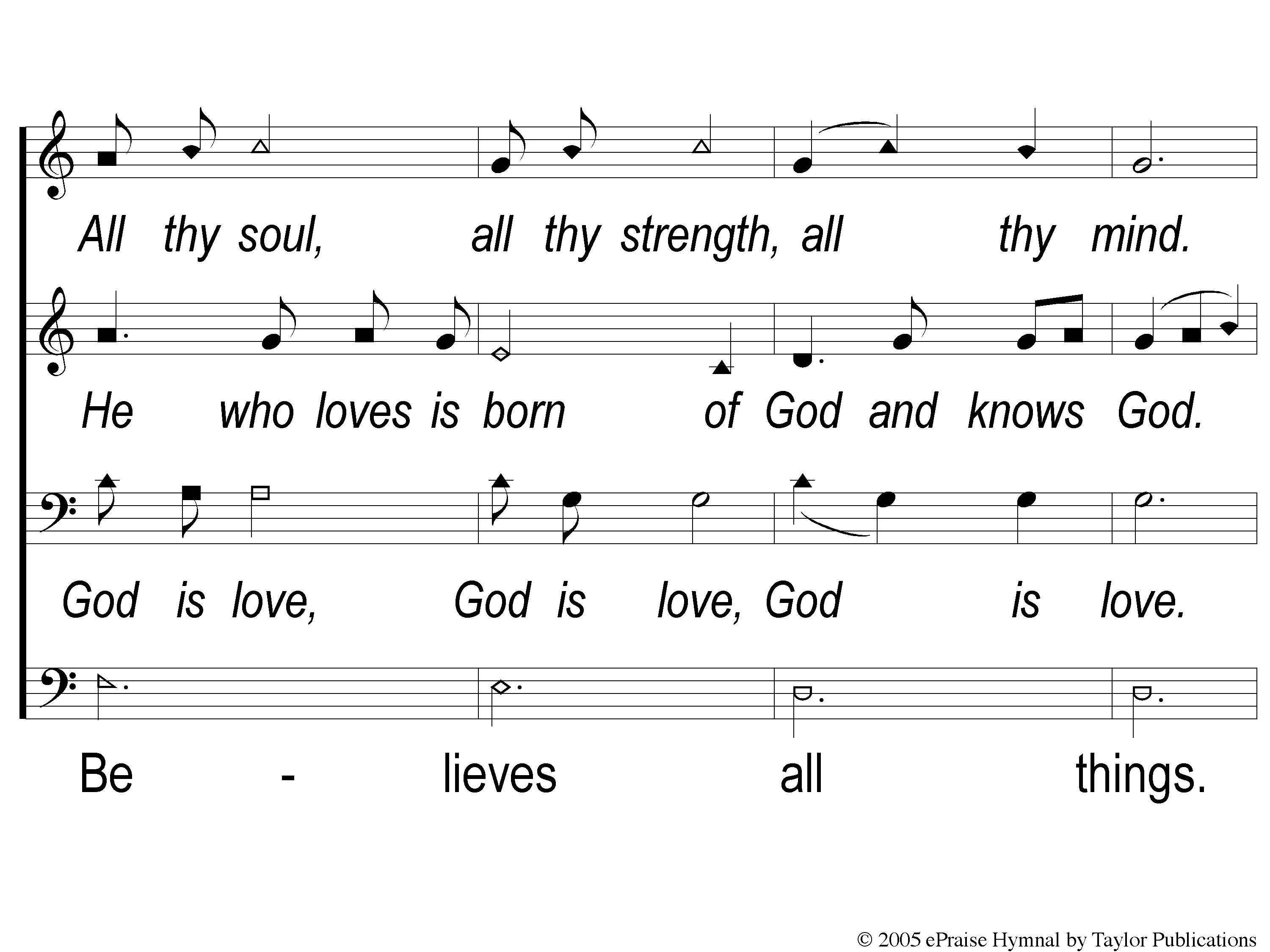 The Greatest Commands
4-2 The Greatest Commands
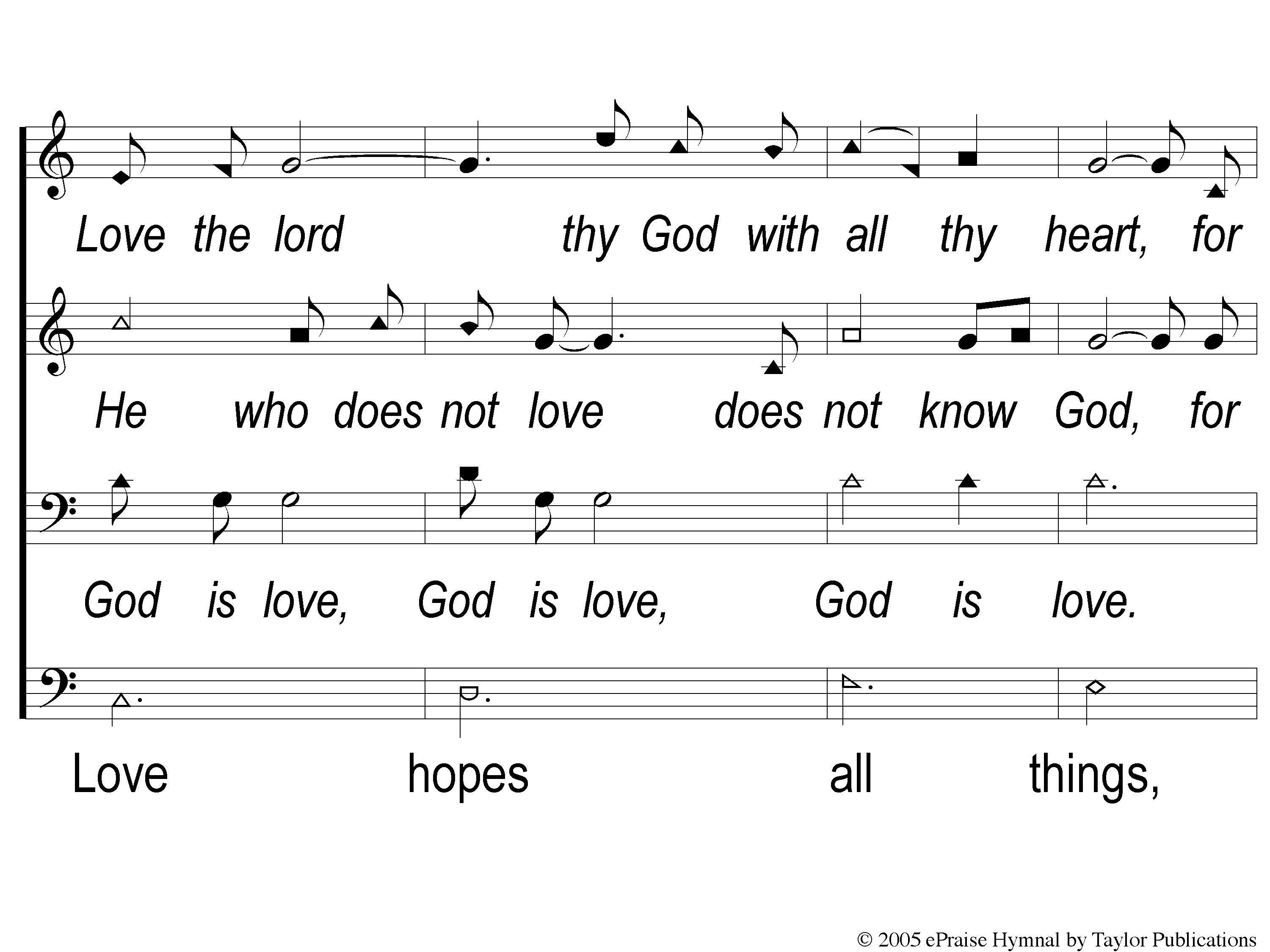 The Greatest Commands
4-3 The Greatest Commands
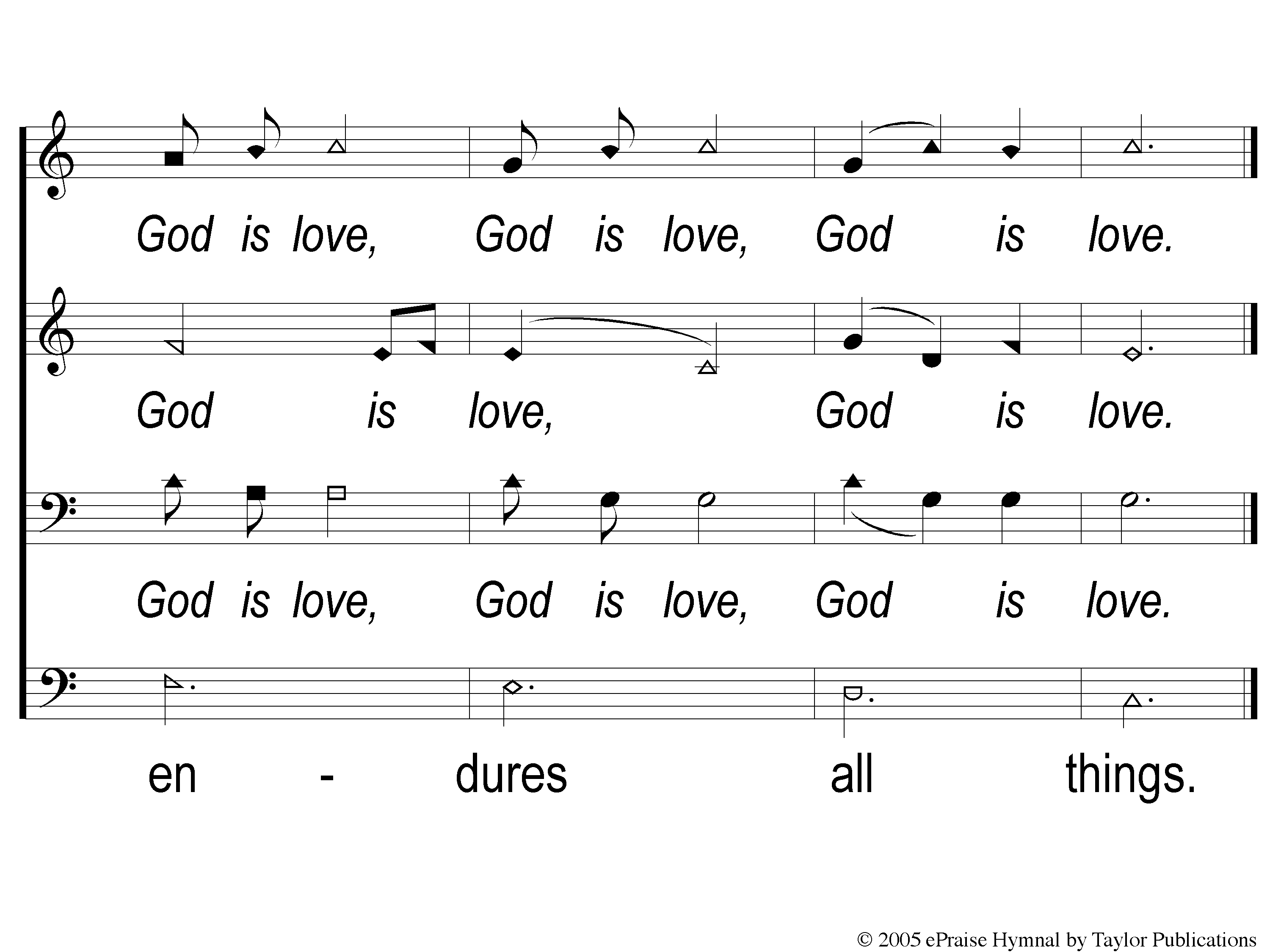 The Greatest Commands
4-4 The Greatest Commands
EVENING WORSHIP
TONIGHT@ 6:00 pm
HOPE TO SEE YOU THERE!